TOI Annual Education Conference
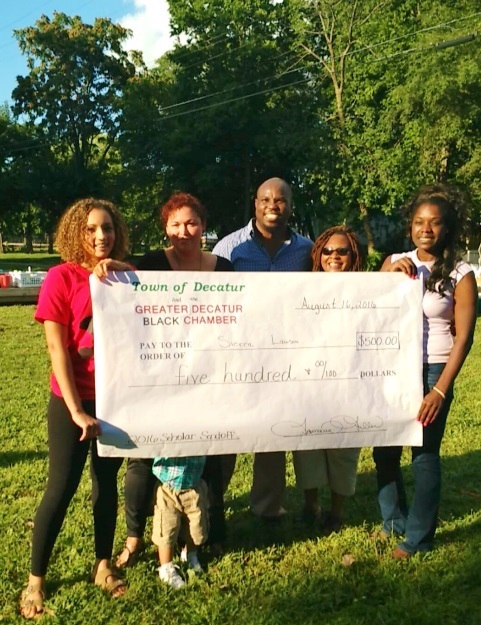 November 13-15, 2016
Springfield, Illinois
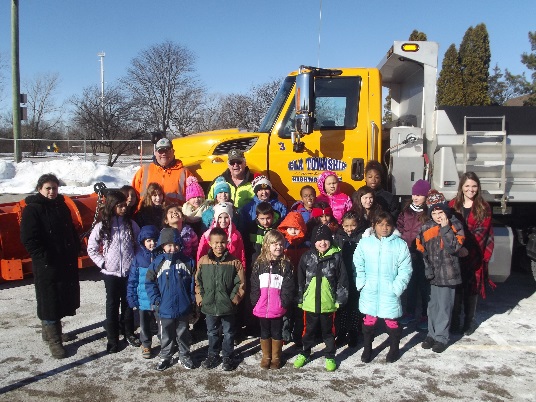 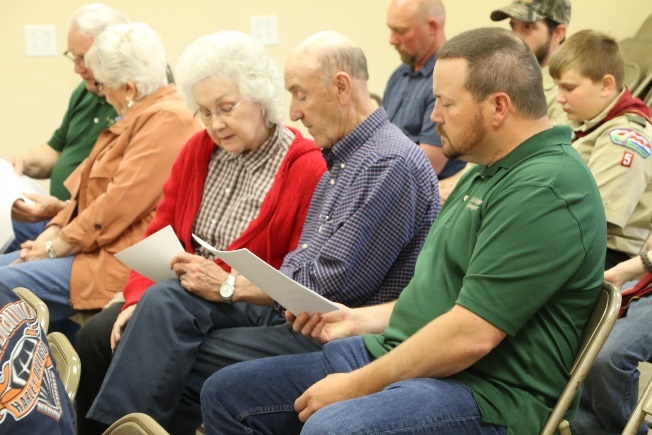 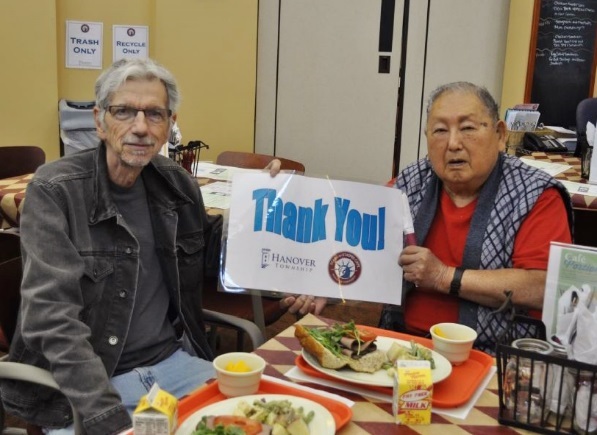 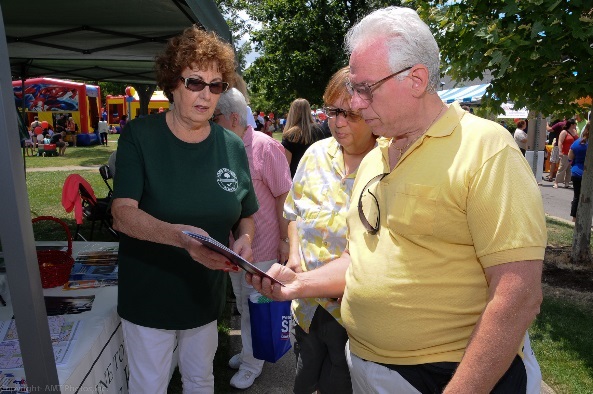 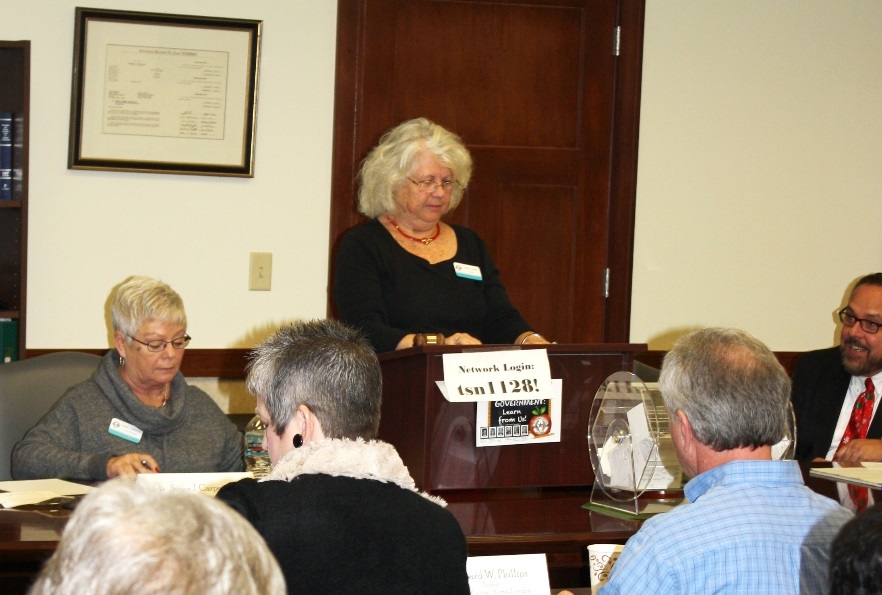 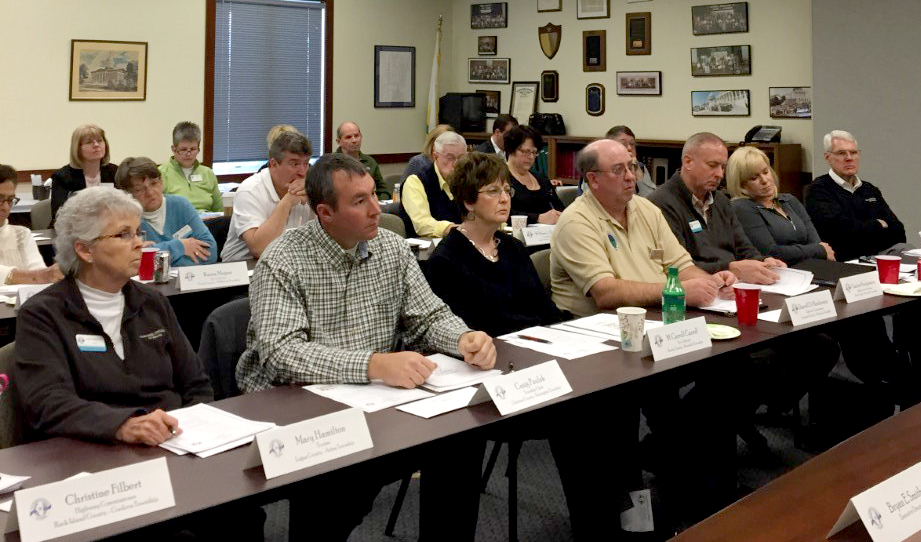 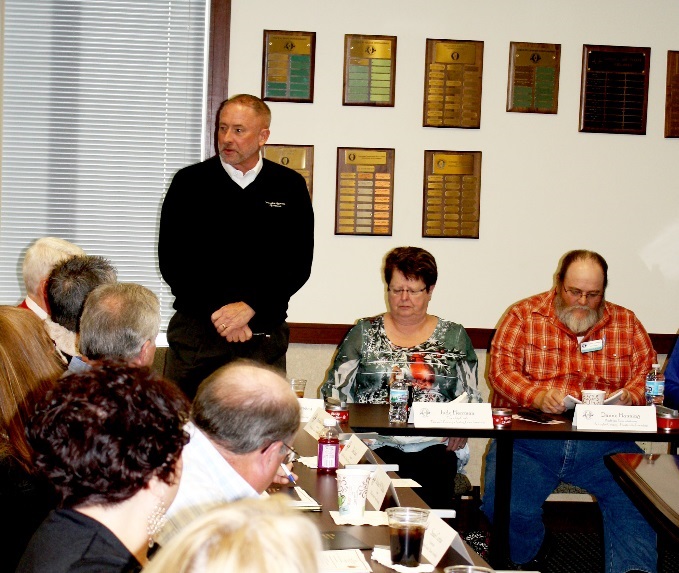 2016 Board of Directors
2016 Board of Directors
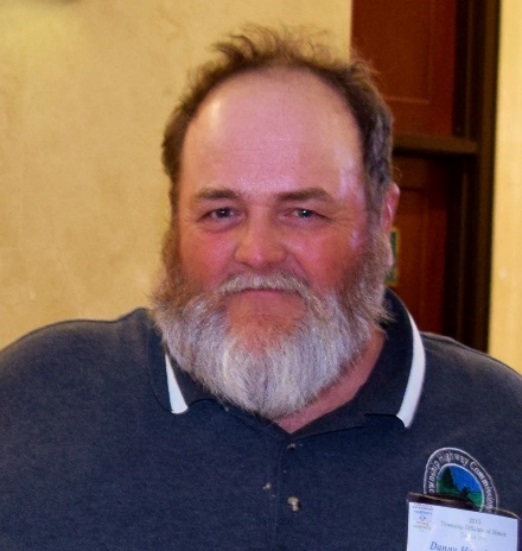 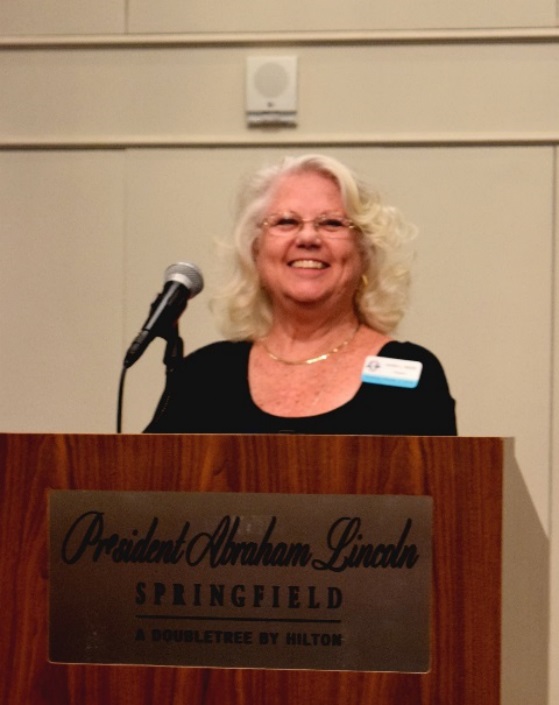 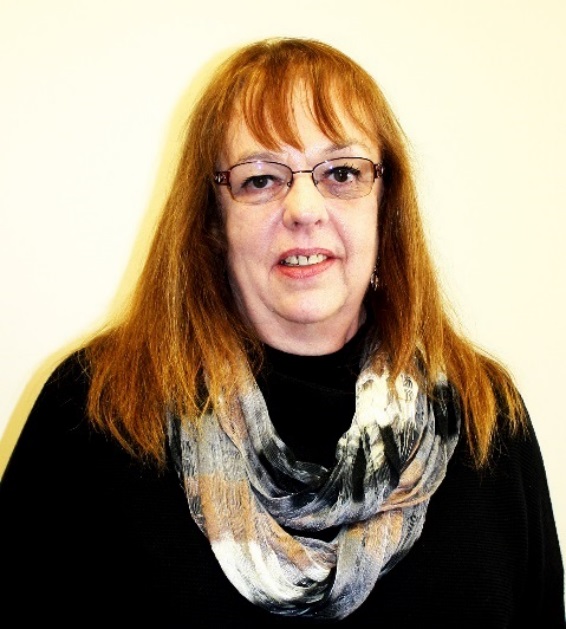 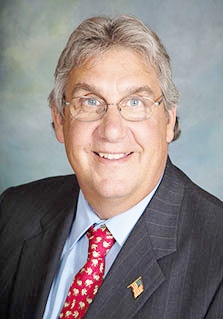 3rd Vice President Danny Hanning
 Highway Commissioner Huntsville Township Schuyler County
Secretary
 Susan Curtiss
 Supervisor Esmen Township Livingston County
President Karen L. Reese
 Assessor Newell Township Vermilion County
1st Vice President
 Robert J. Miller
 Highway Commissioner Algonquin Township McHenry County
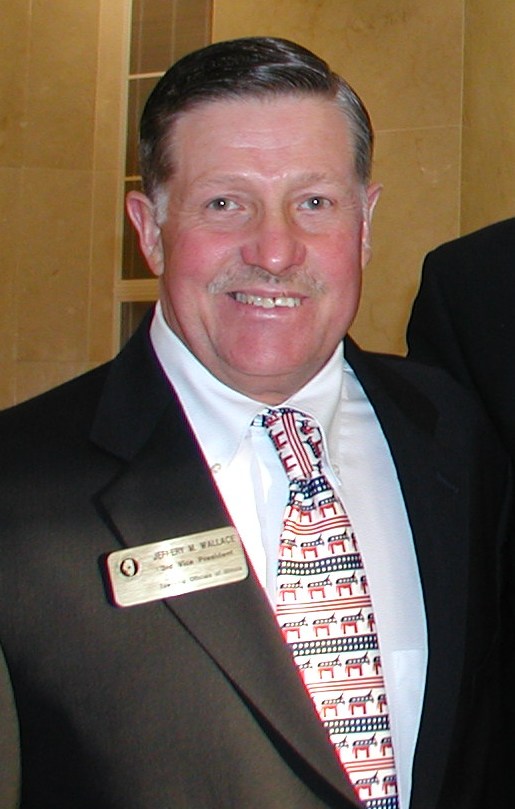 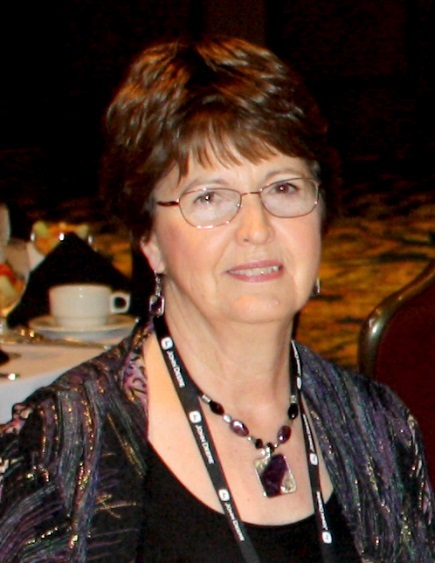 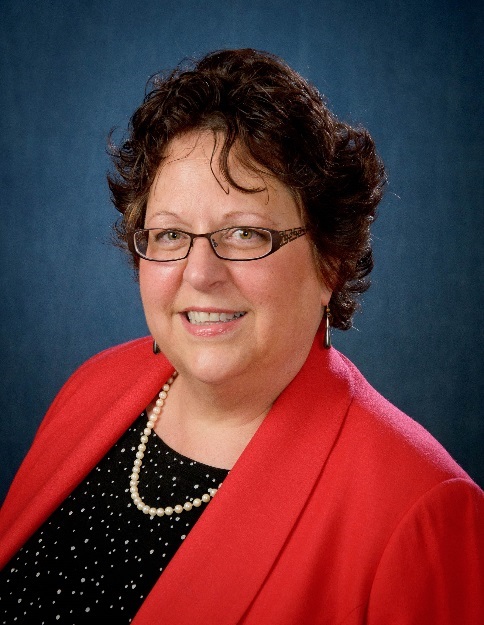 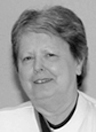 M. Carroll Carroll
Tax CollectorBrimfield TownshipPeoria County
Immediate Past President  Jeff Wallace
  Trustee  Joliet Township  Will County
Treasurer Judy Herrman
 Clerk Spring Lake Township Tazewell County
Katy Dolan Baumer
 Clerk
 Hanover Township
 Cook County
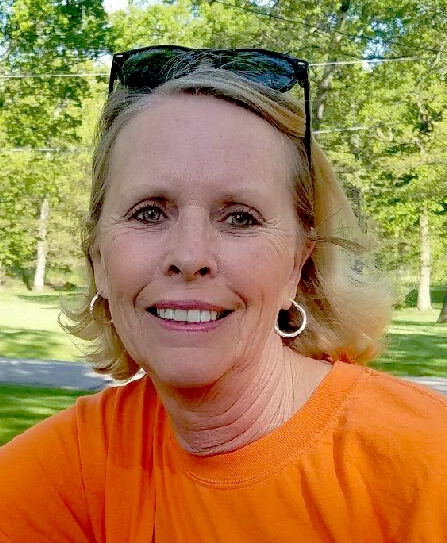 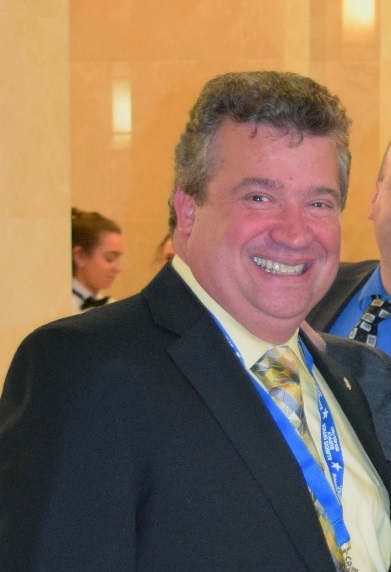 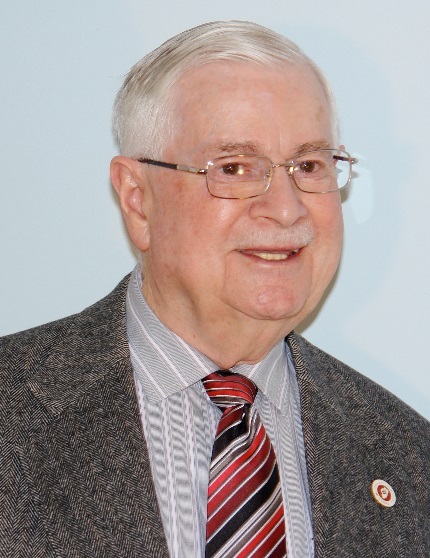 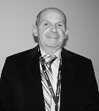 John Dabrowski
 Assessor
 Bloomingdale Township
 DuPage County
Christine Filbert
 Highway Commissioner
 Cordova Township
 Rock Island County
William Donnan
 Clerk
 Ela Township
 Lake County
Mike Foley
 Trustee Venice Township Madison County
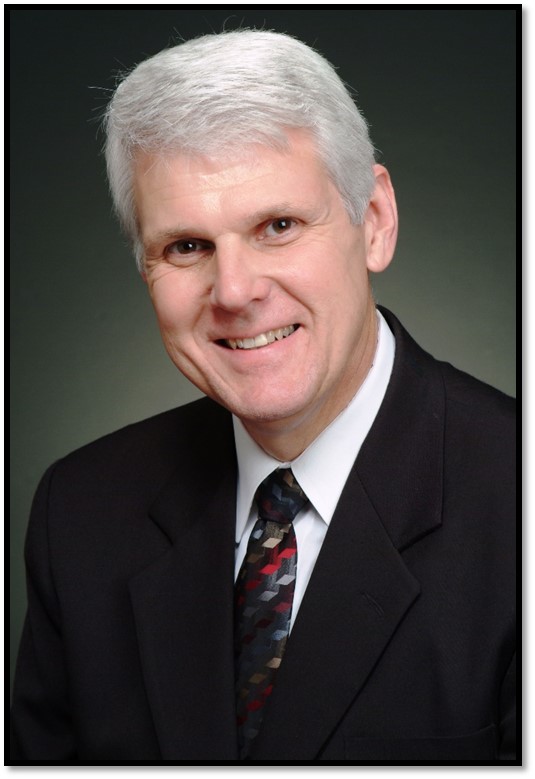 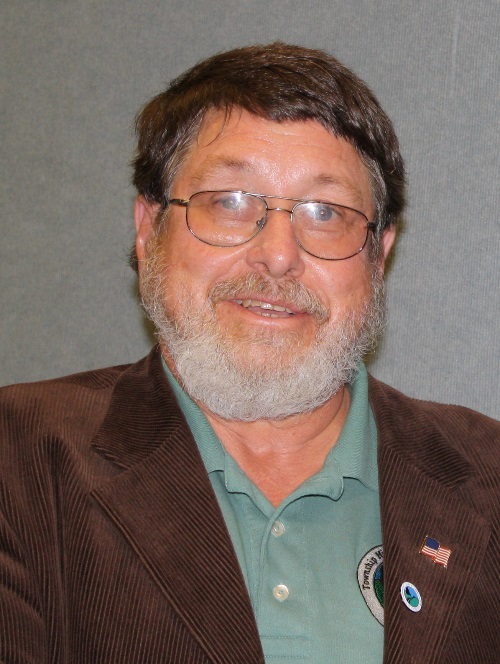 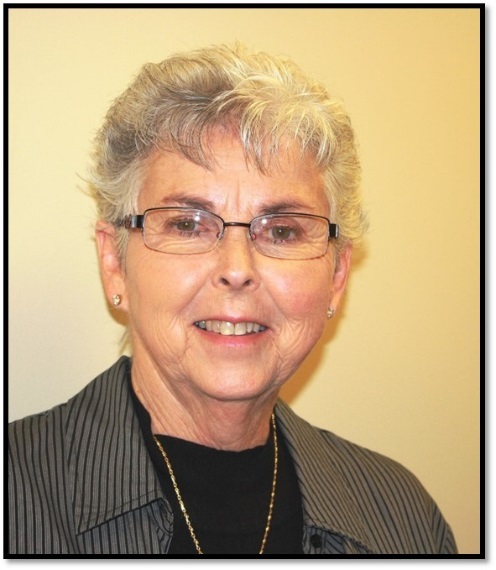 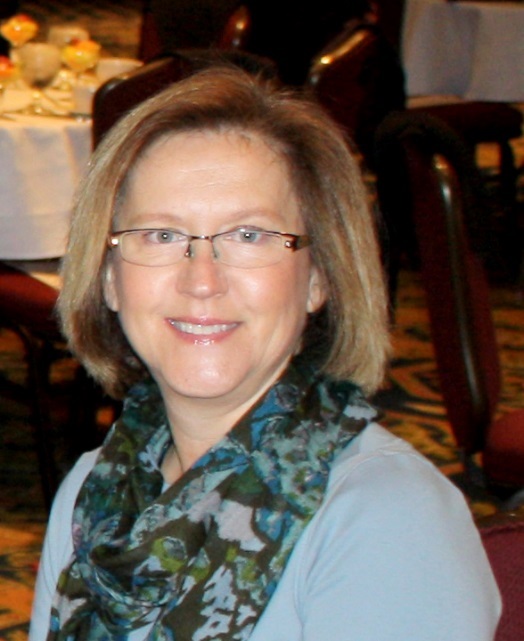 Leslie Hild
 Highway Commissioner
 Mt. Pulaski Township
 Logan County
Mickey Goral
 Supervisor Rockford Township Winnebago County
Mary Hamilton
 Trustee
 Aetna Township
 Logan County
Lisa Hodge
 Clerk
 Blackberry Township
 Kane County
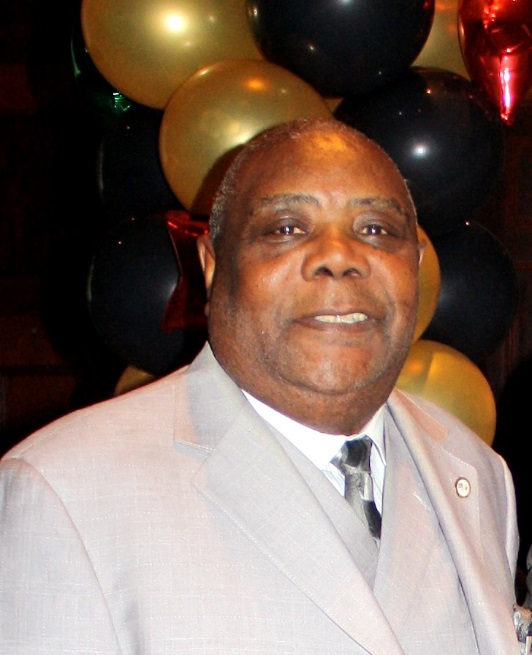 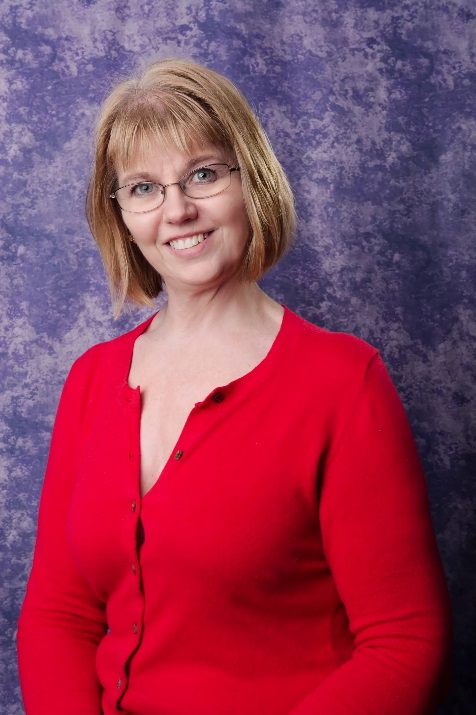 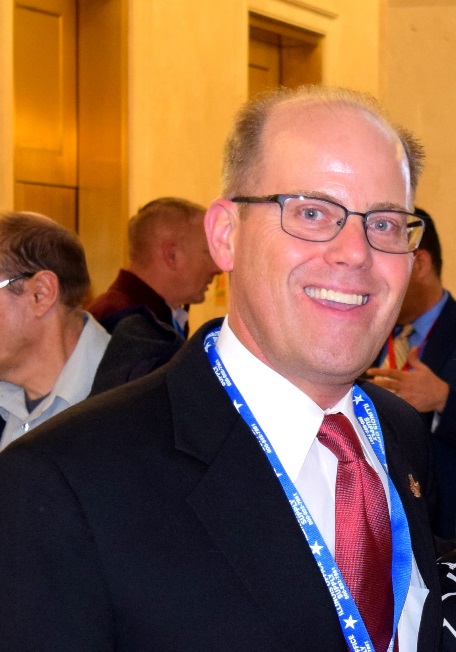 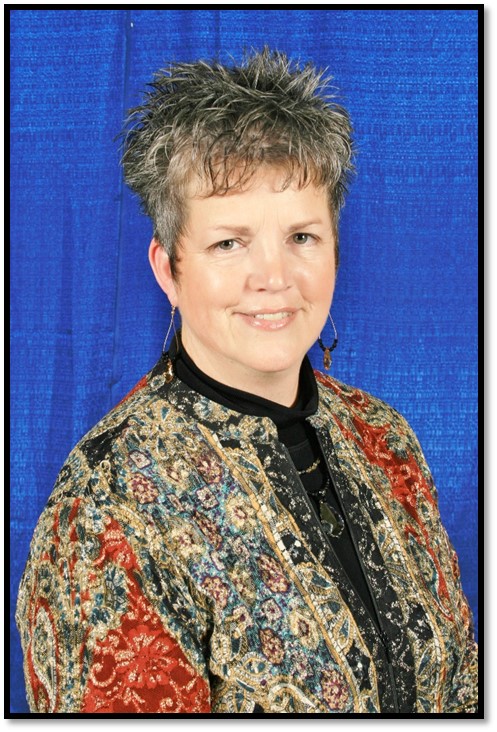 Percy Johnson
 Trustee Waukegan Township Lake County
Sherrill Knorr
 Supervisor
 Reed Township
 Will County
Christopher Kain
 Assessor
 Addison Township
 DuPage County
Deb Lane
 Multi-Township Assessor
 Meriden/Ophir/Troy Grove Townships
 LaSalle County
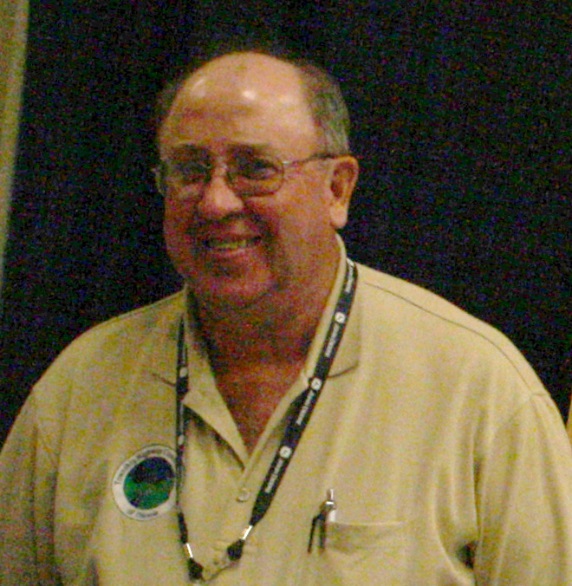 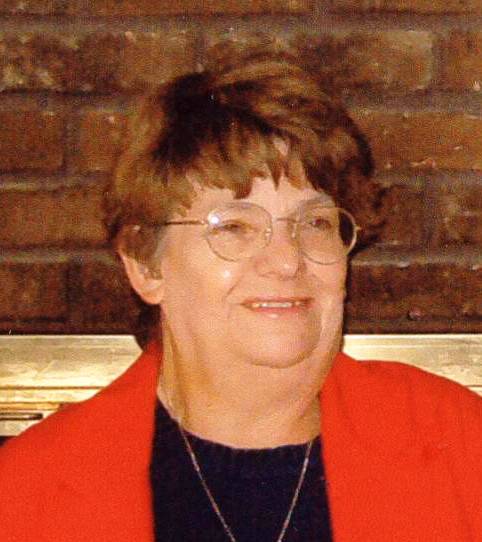 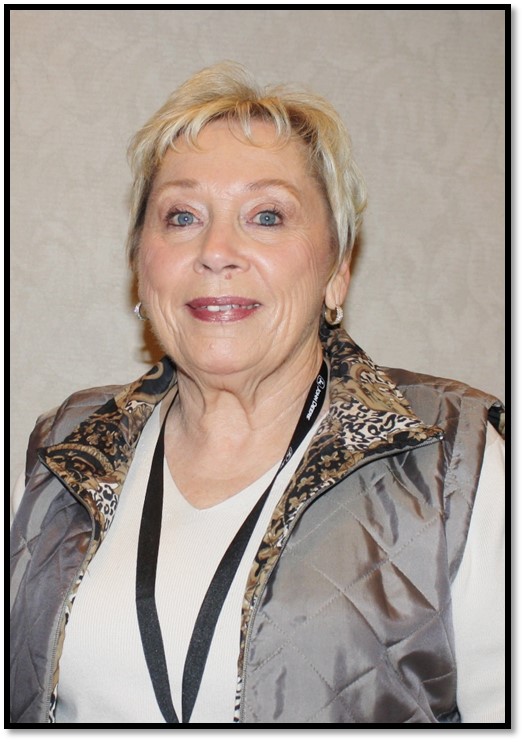 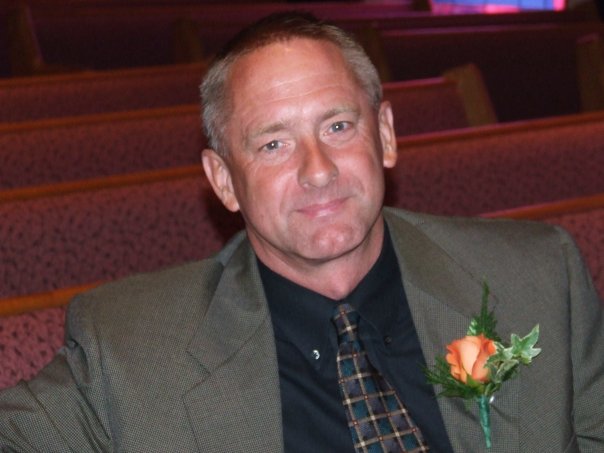 Darrell Maxheimer
 Highway Commissioner
 Rochester Township
 Sangamon County
Karen Megan
 Tax Collector
 Millbrook Township
 Peoria County
Sherry Meadows
  Assessor
  Mt. Vernon Township
  Jefferson County
Charlie Montgomery
  Highway Commissioner
  Monticello Township
  Piatt County
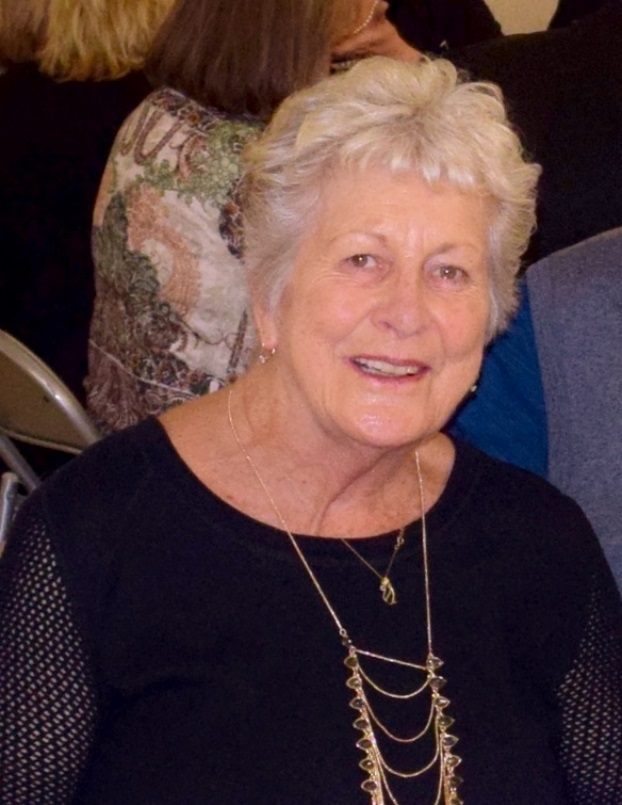 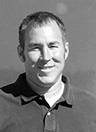 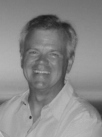 Craig Paulek
Clerk Stonington Township Christian County
Richard Phillips
 Trustee
 Normal Township
 McLean County
Lucy Prouty
 Supervisor Ela Township Lake County
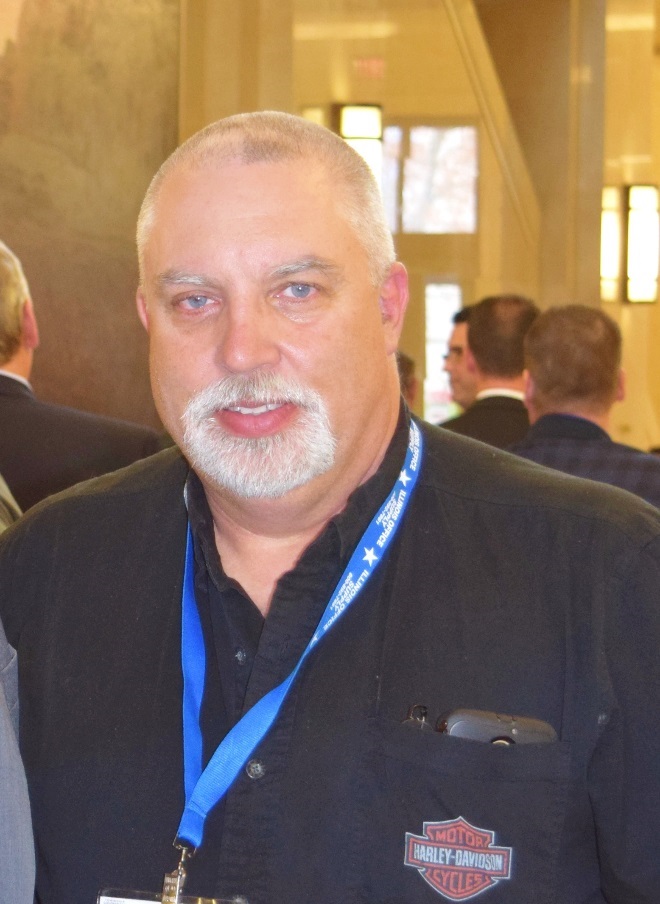 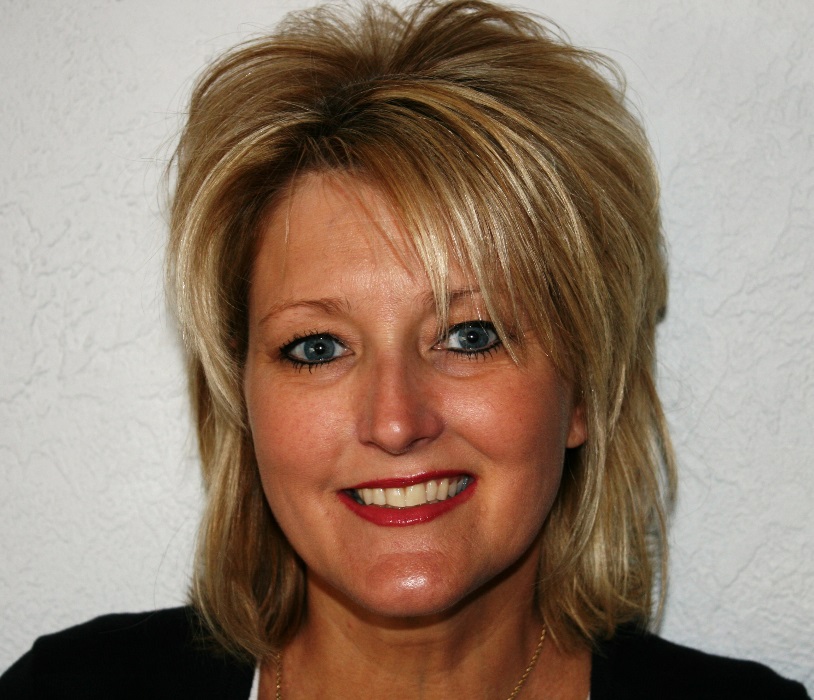 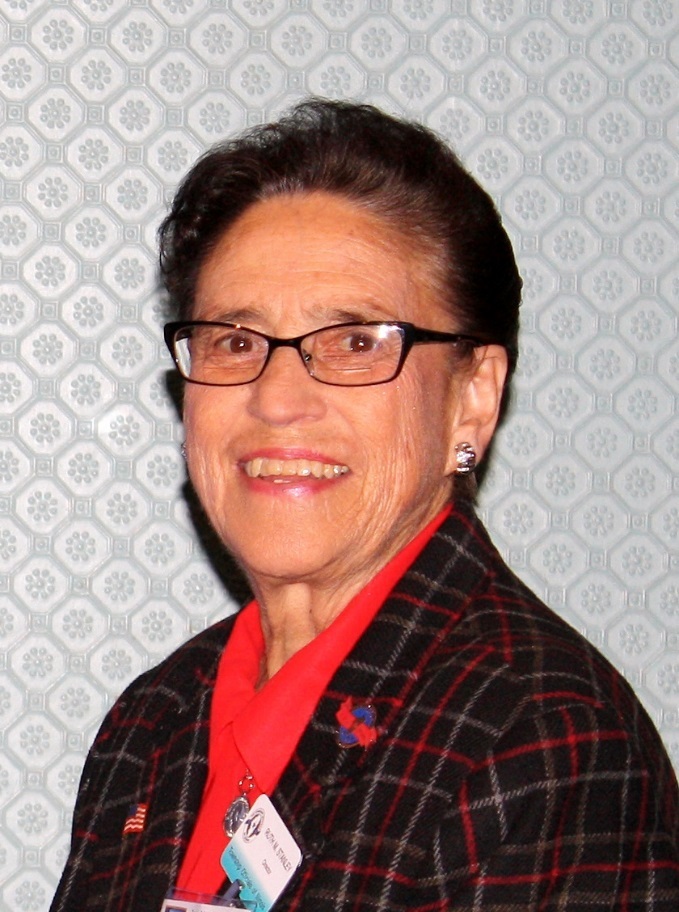 Sherry Tite
 Clerk        
 Wood River Township
 Madison County
Arnold Vegter
 Highway Commissioner        
 Union Grove Township    
 Whiteside County
Ruth Stanley
 Trustee
 Sterling Township
 Whiteside County
In Memoriam
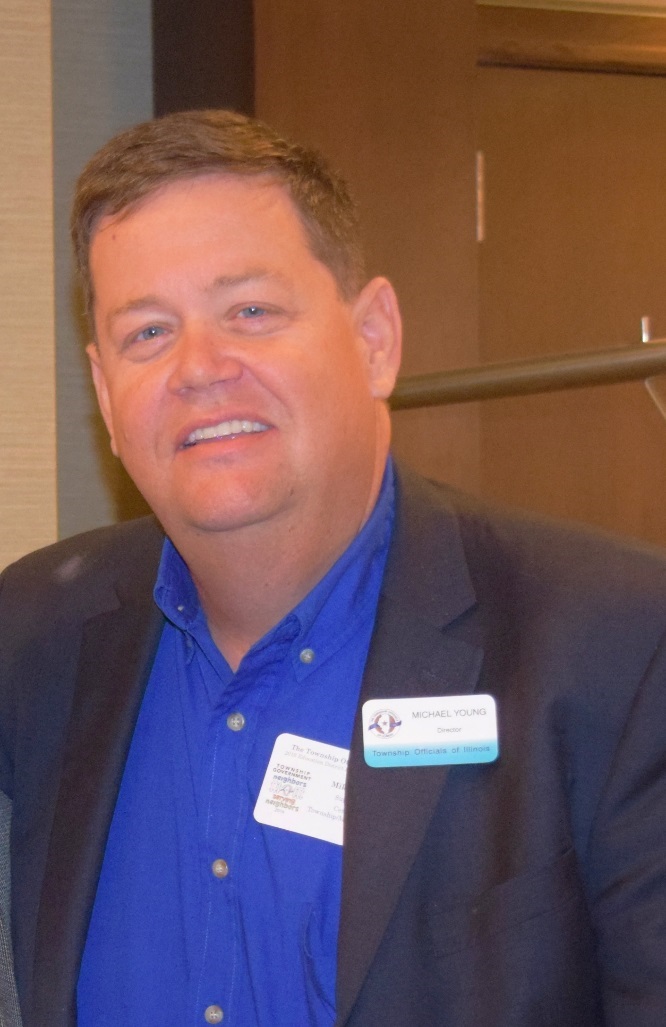 1949 -2016
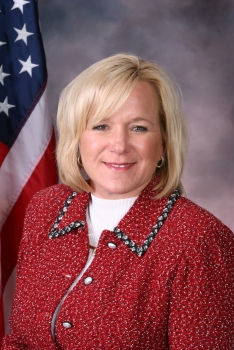 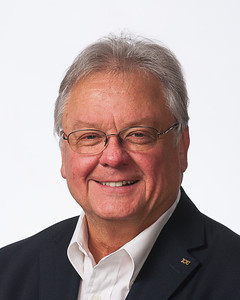 Patrick Murphy

Supervisor,  Belvidere Township/Boone County
Member of the TOI Supervisors Division 
TOI Board member since 2014
Deanna Wilkins
 Assessor York Township DuPage County
Michael Young
 Supervisor
 Centralia Township
 Marion County
In Memoriam
Shirley J. Green 
1925-2016
Dr. Paul Green
1943-2016
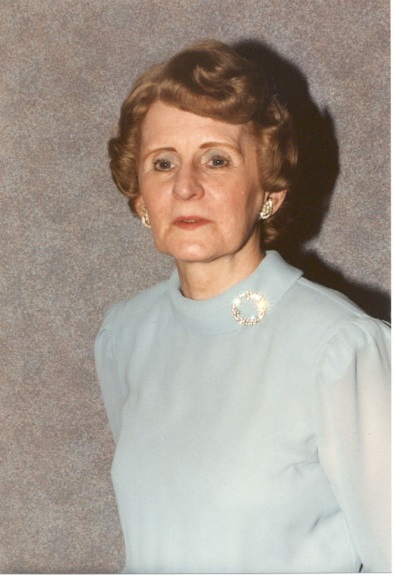 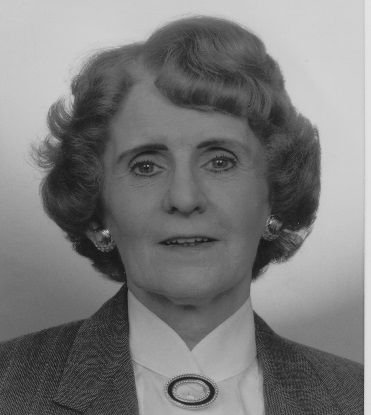 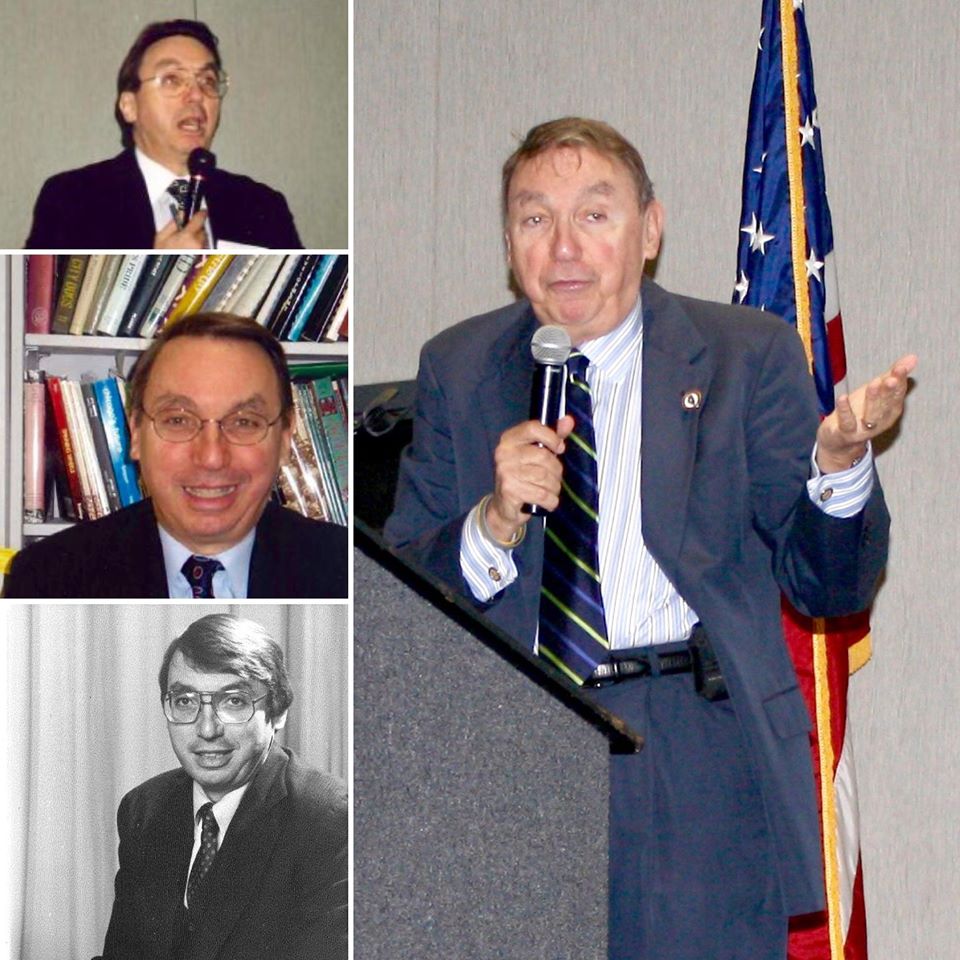 Dr. Paul Green was a familiar face at TOI education events in the 1980’s, 1990’s and early 2000’s. 

Dr. Green led the charge by putting together training seminars for township officials co-sponsored by 
the Illinois Department of Commerce and Community Affairs, Governor's State University's Institute for Public Policy and Administration, and TOI. 

He also served as a township official, as Monee Township (Will County) Supervisor from 1977-1983.
Shirley J. Green was TOI’s first female president and a former assessor for Rich Township (Cook County) for 20 years. 

Shirley became a member of the TOI Board of Directors in 1977. She served as Secretary of TOI Board 1980-1983, 3rd Vice President of TOI Board 1983-1985, 2nd Vice President of TOI Board 1985-1986, 1st Vice President of TOI Board 1986-1989, President (1989-1991). She also held the office of President of the Cook Township Assessors Organization, President of the Township Officials of Cook County, President of the Illinois Assessment Institute, and served on the TOIRMA Operating Committee. She received an award from the Illinois Township Assessor's Association as well as the Marshall Thoreau award for distinguished professional and personal dedication.
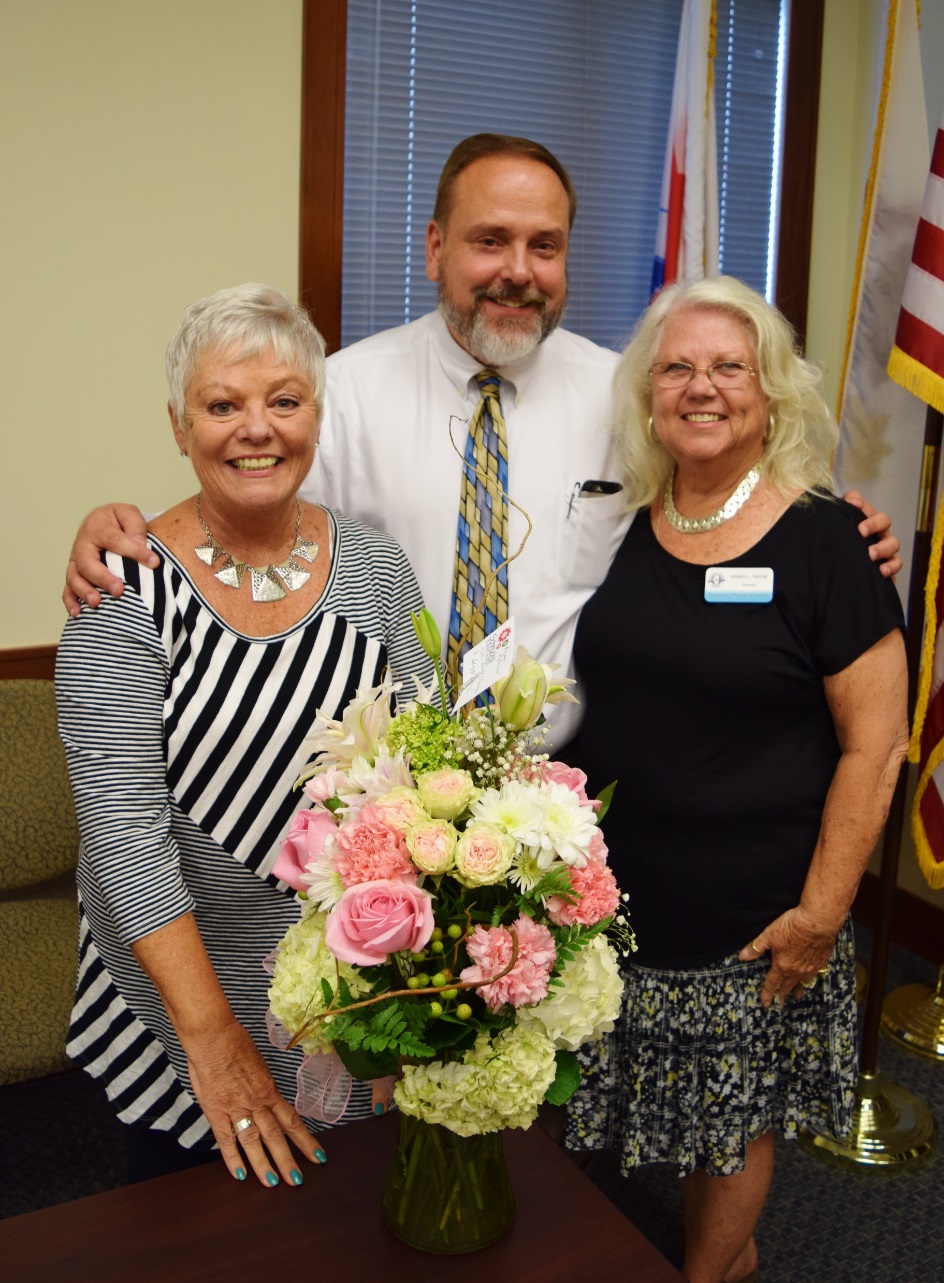 Congratulations to TOI 2nd Vice President/South Rock Island Assessor Susie Carpentier, who retired on August 31. She has been a township assessor since 1993. 


Pictured from left to right: TOI 2nd Vice President/South Rock Island (Rock Island County) Assessor Susie Carpentier, TOI Executive Director Bryan Smith, and TOI President/Newell Township (Vermilion County) Assessor Karen Reese.
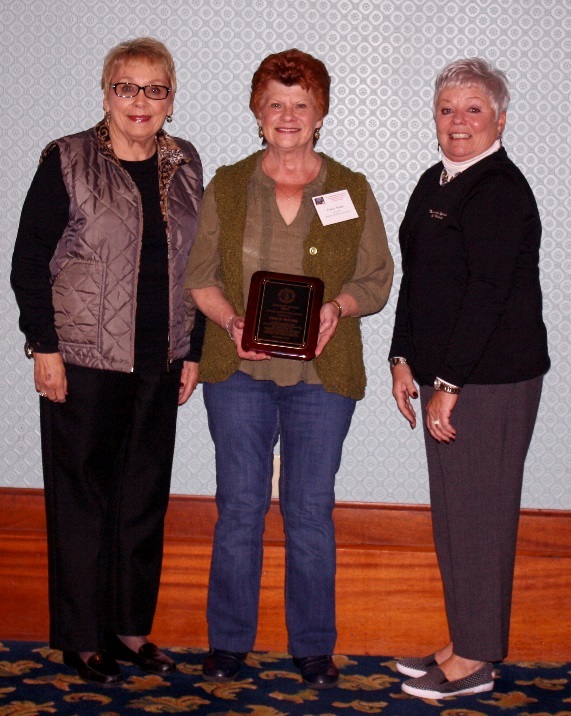 Scenes from the 2015 Conference
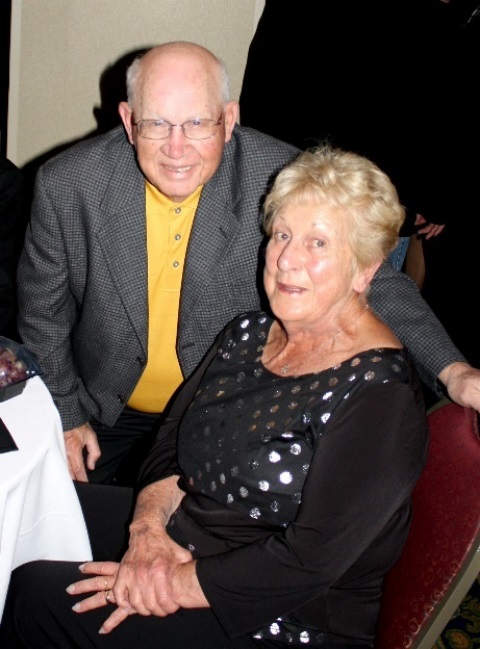 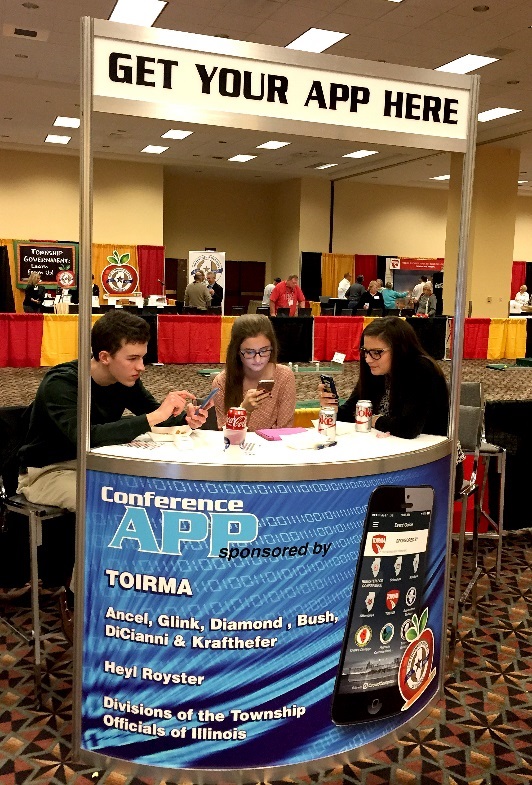 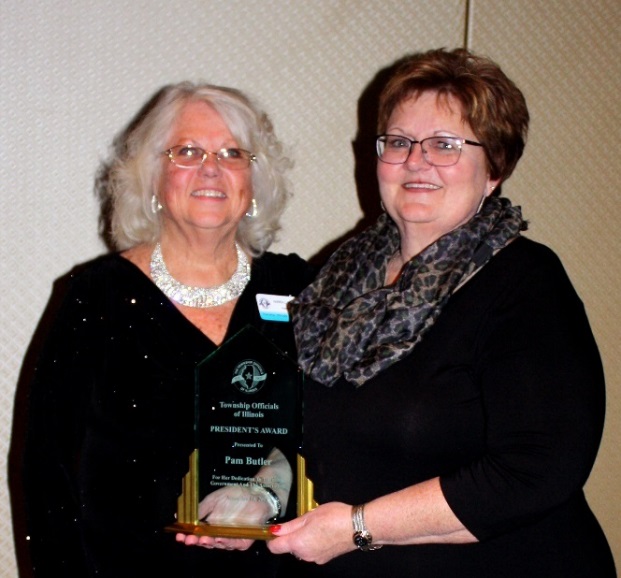 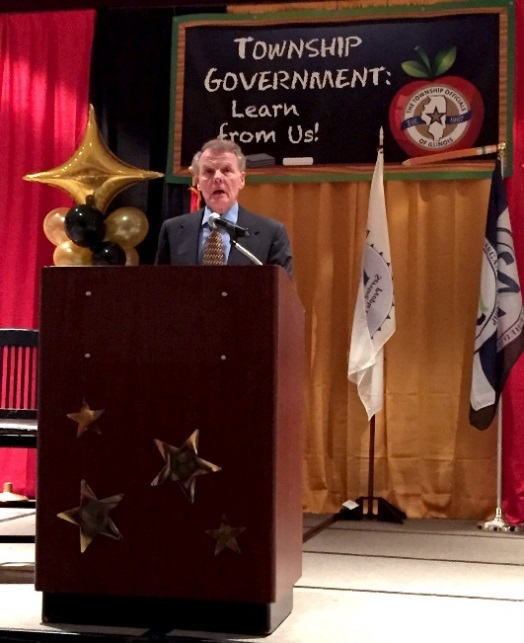 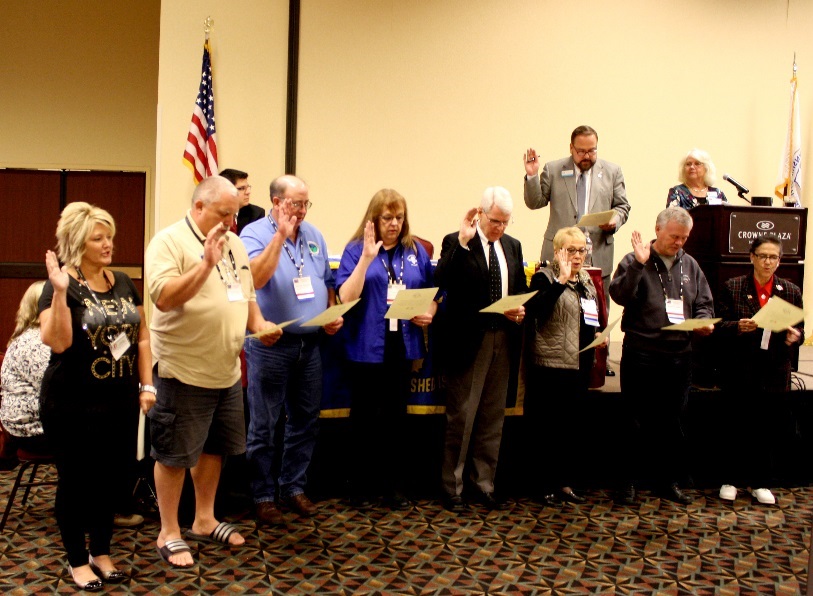 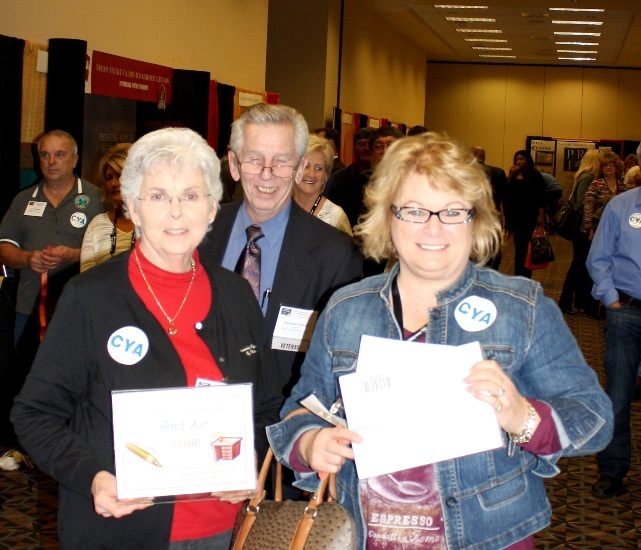 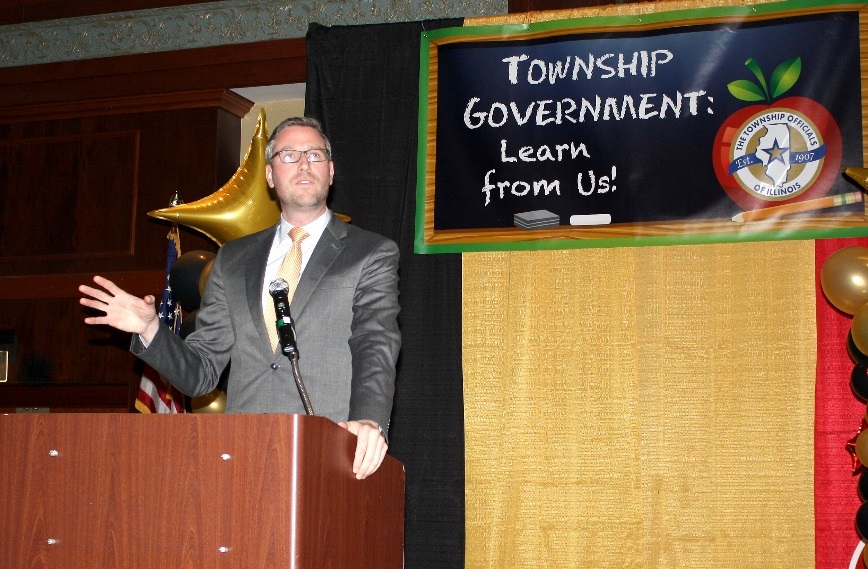 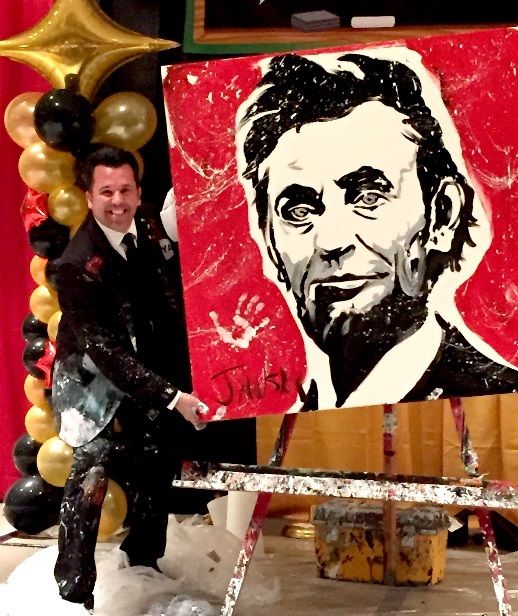 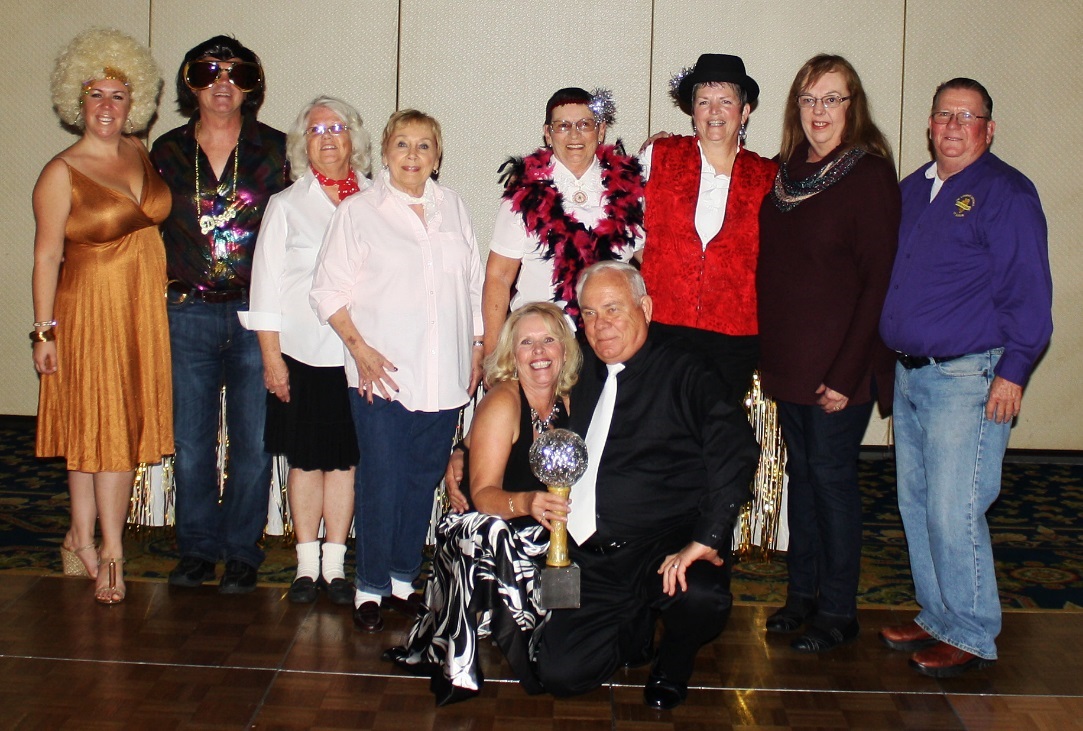 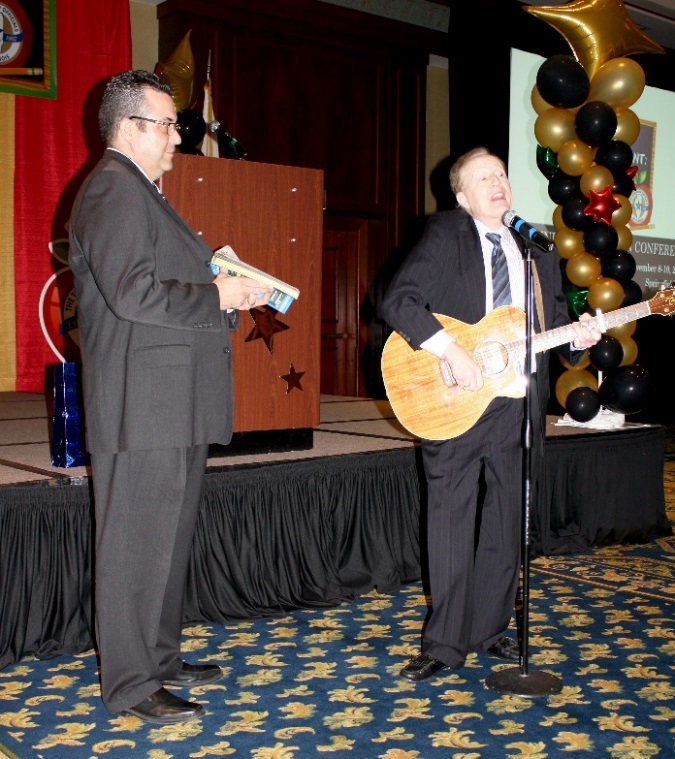 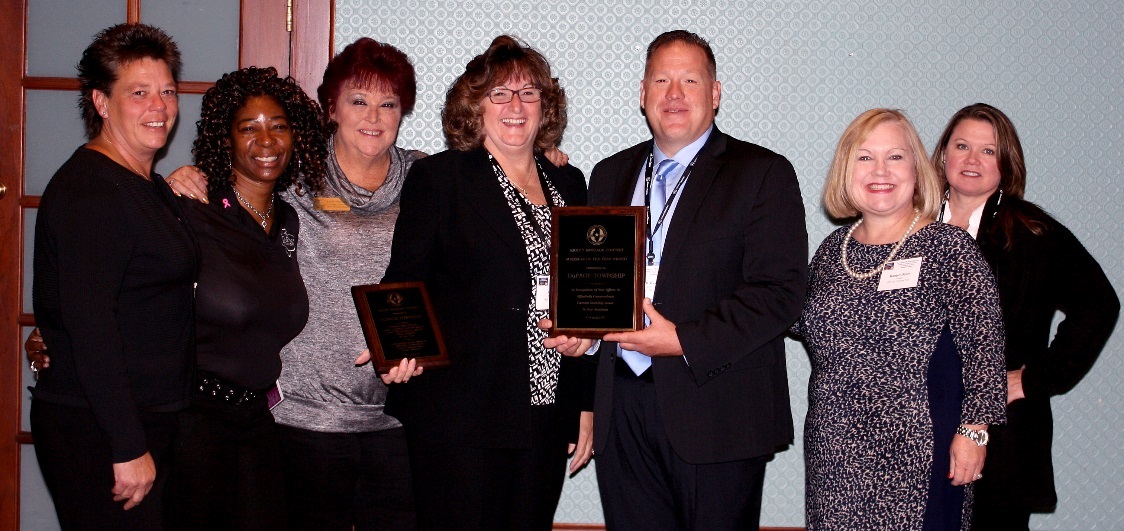 Scenes from the 2015 Conference
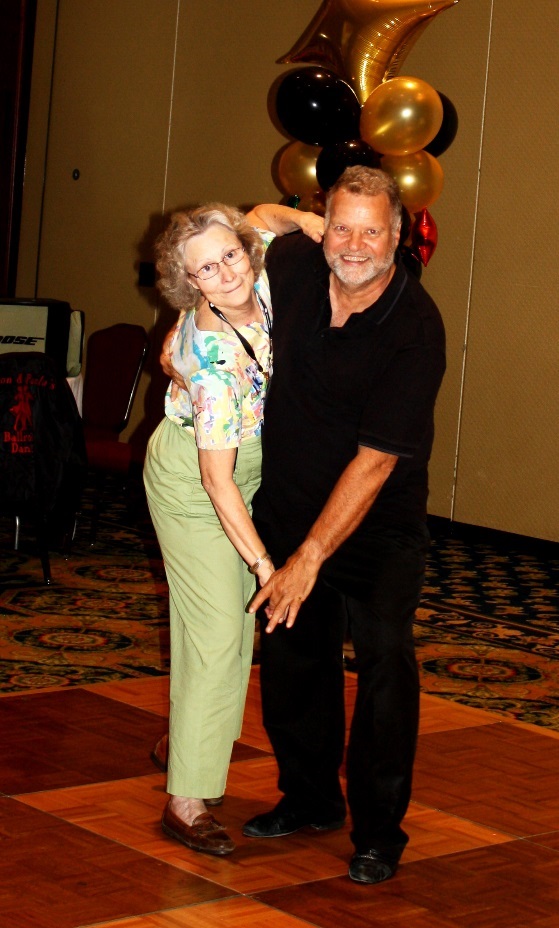 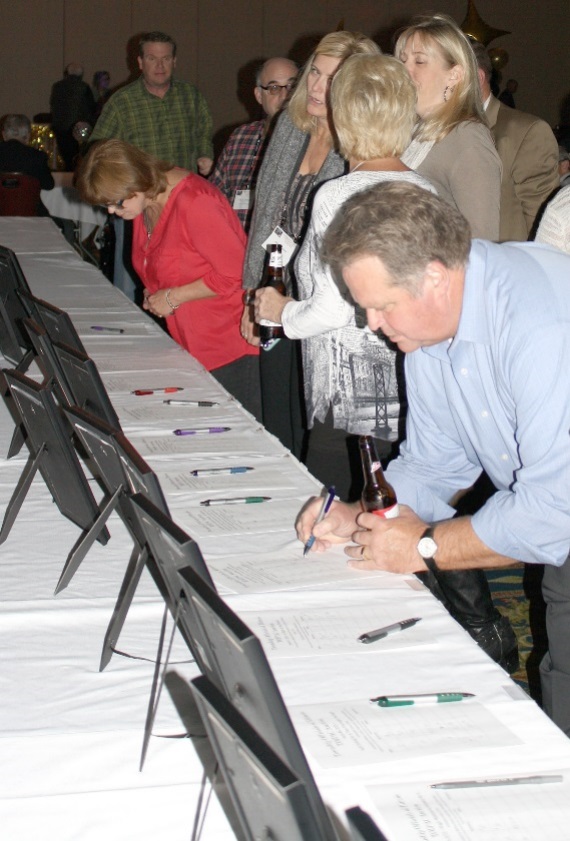 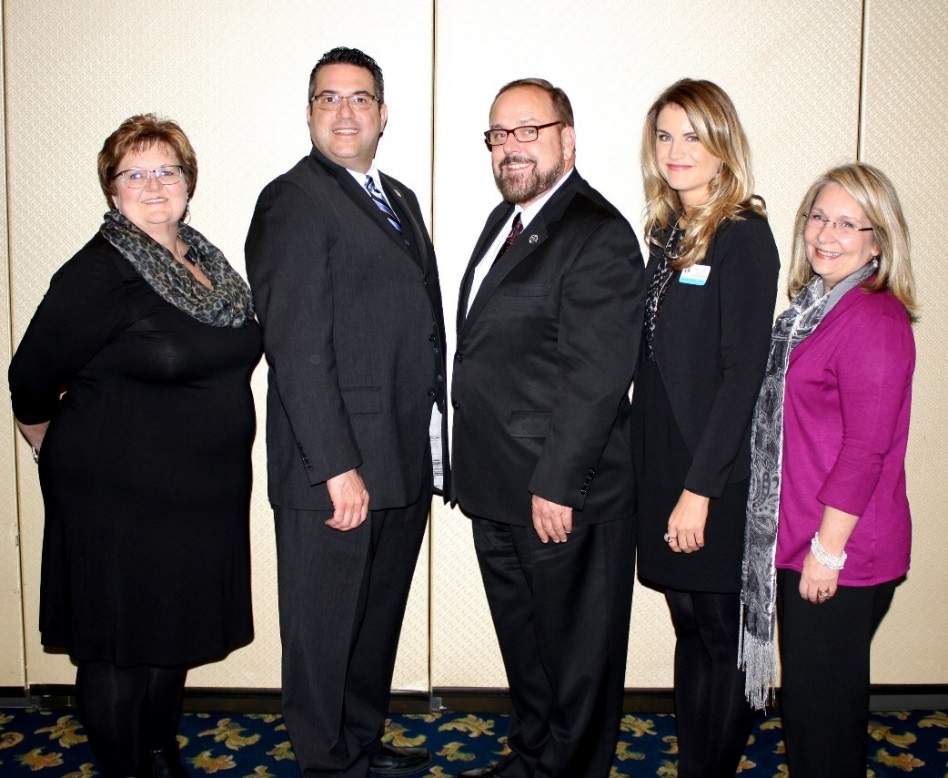 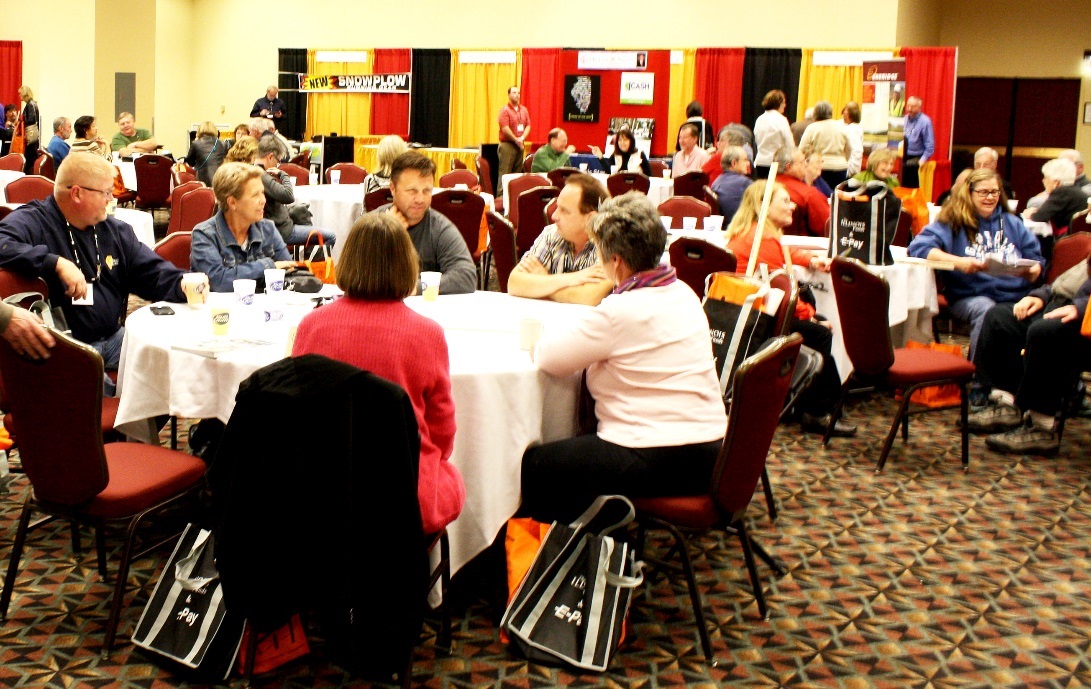 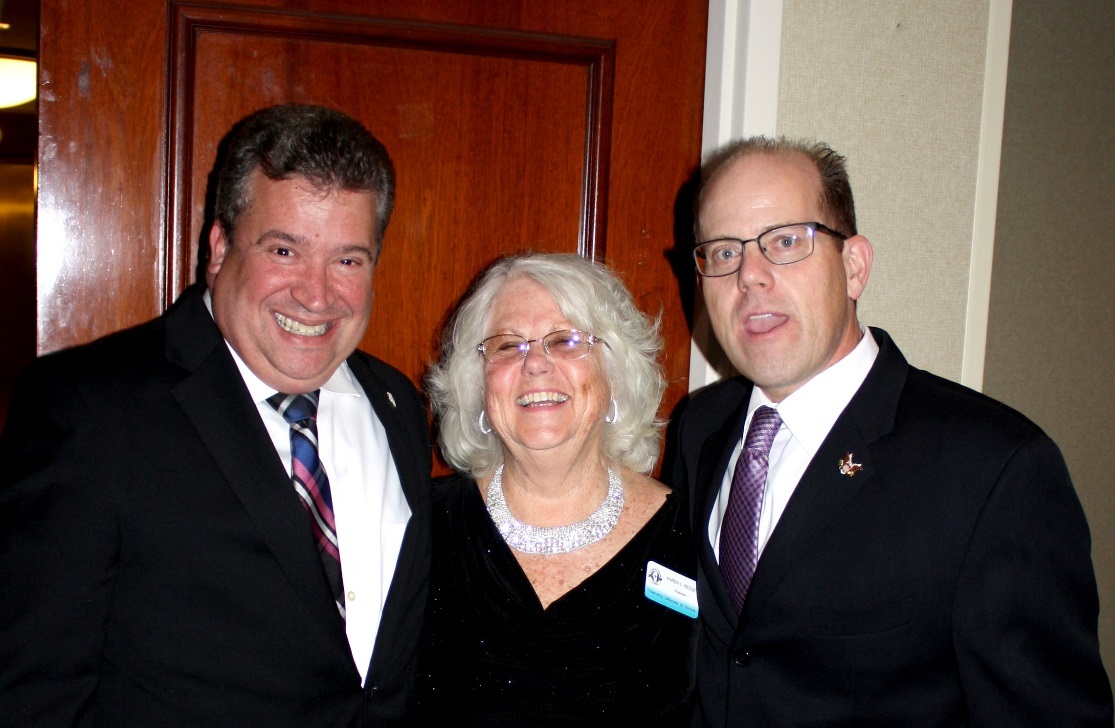 Scenes from the 2015 Conference
2016 Education Program
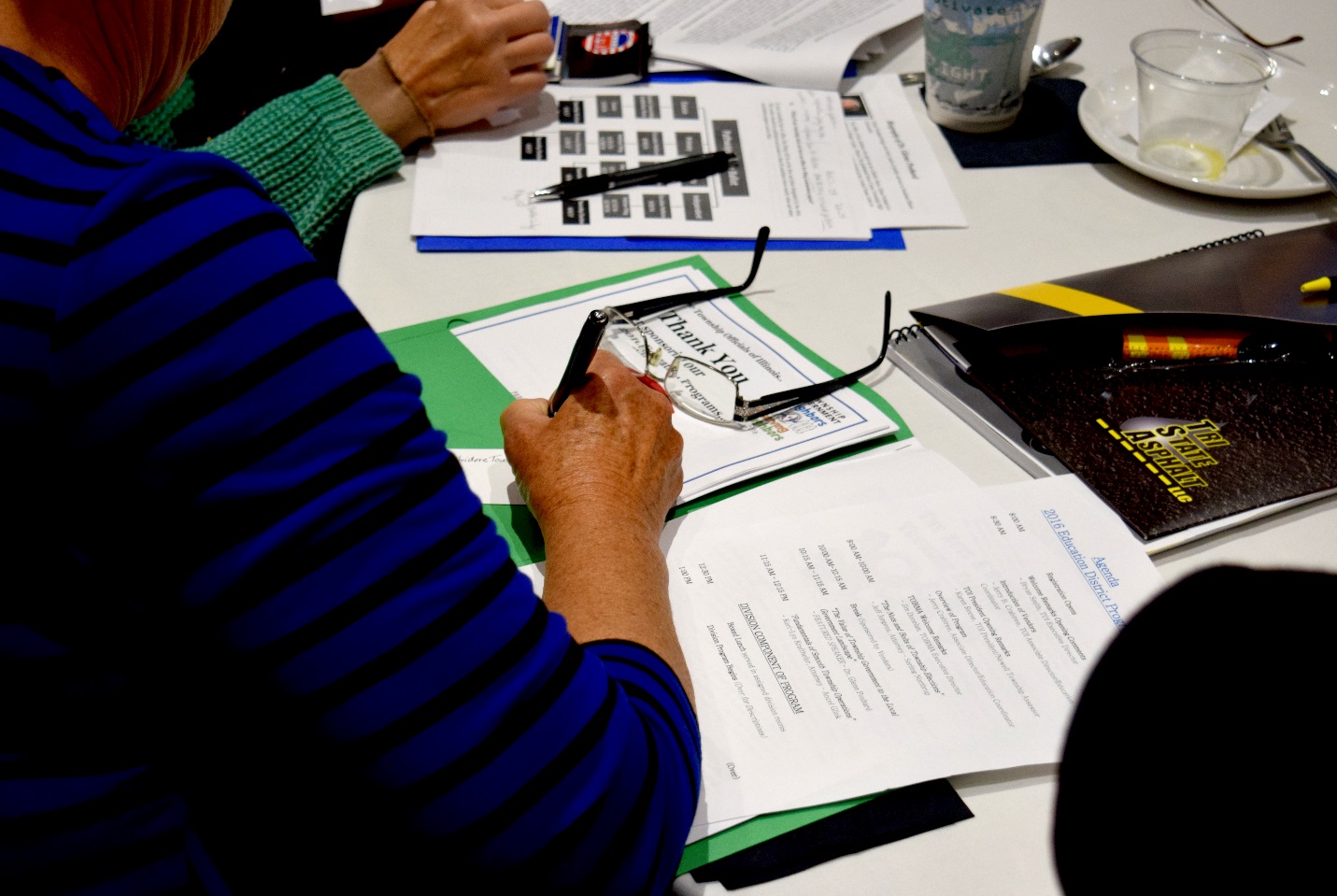 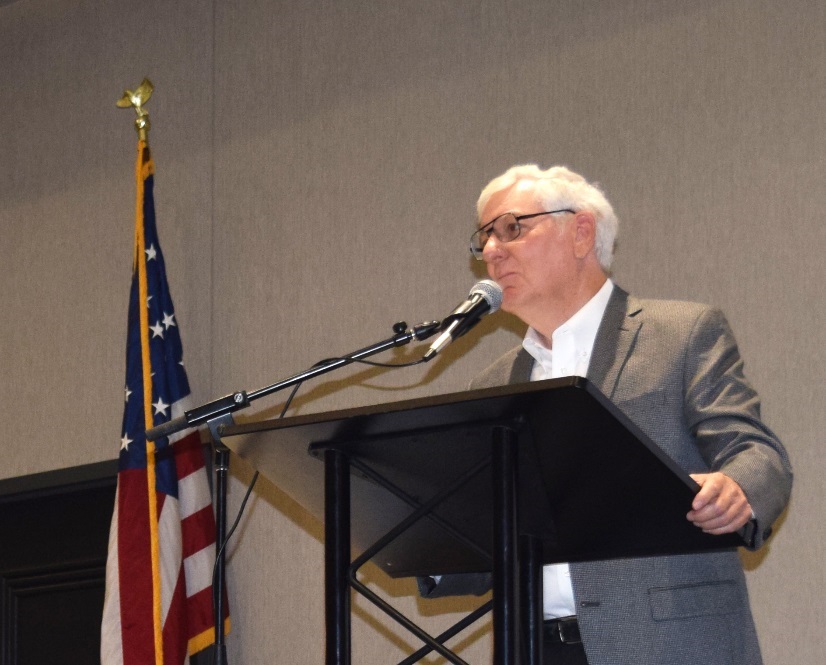 2016 District Education Program
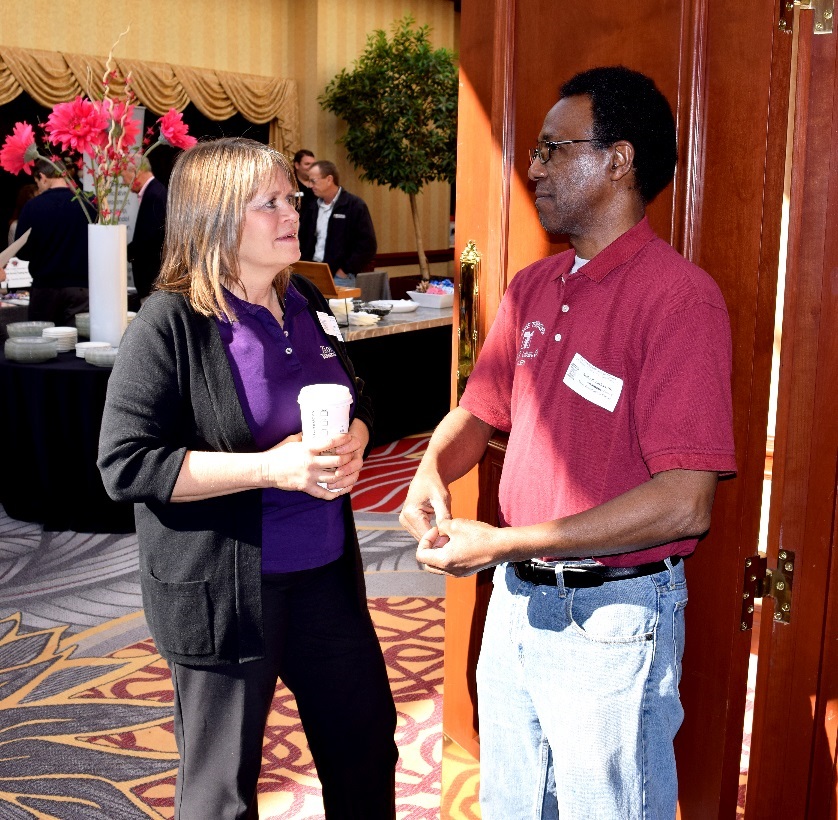 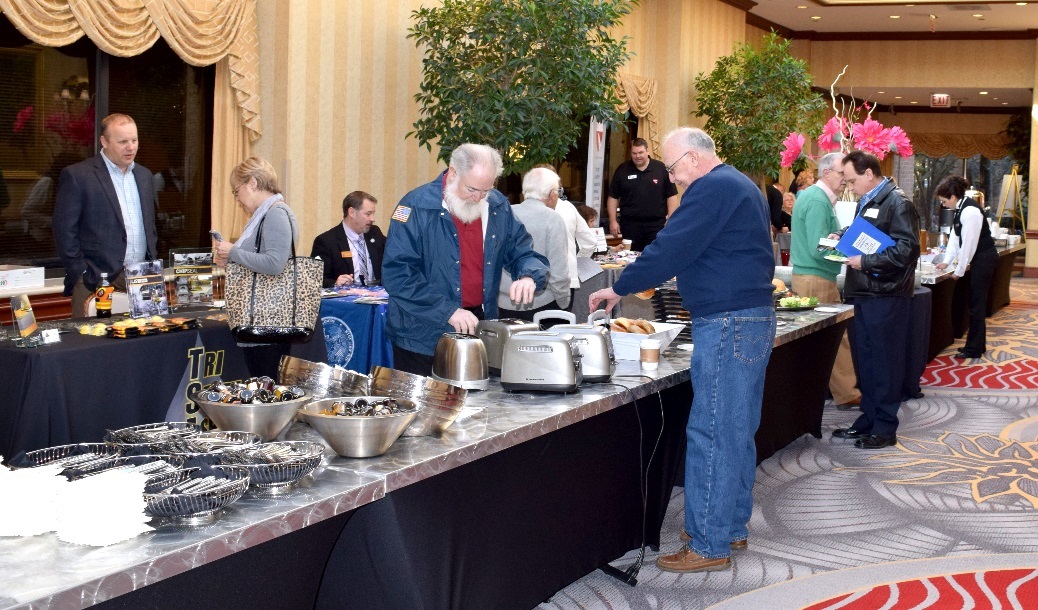 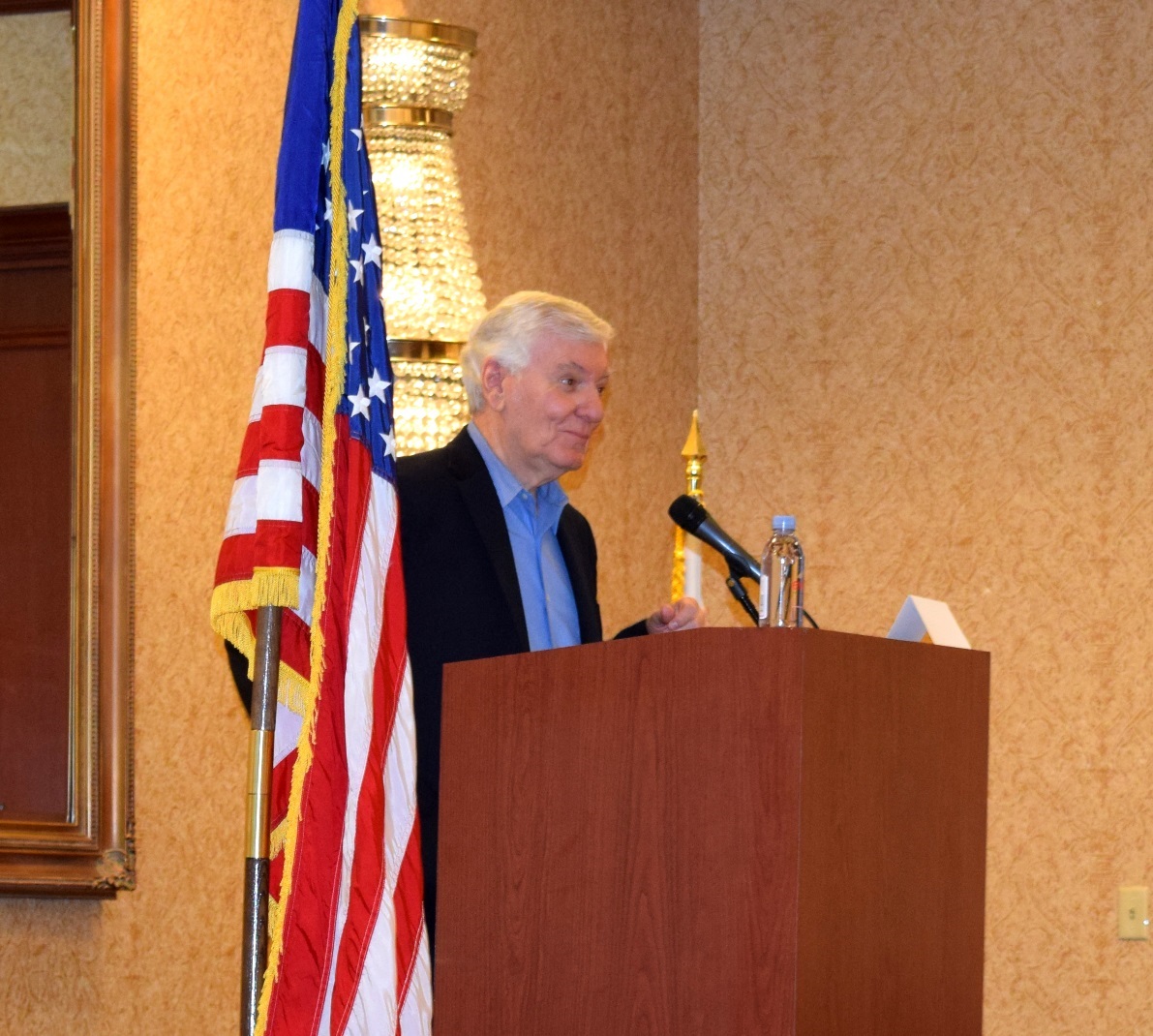 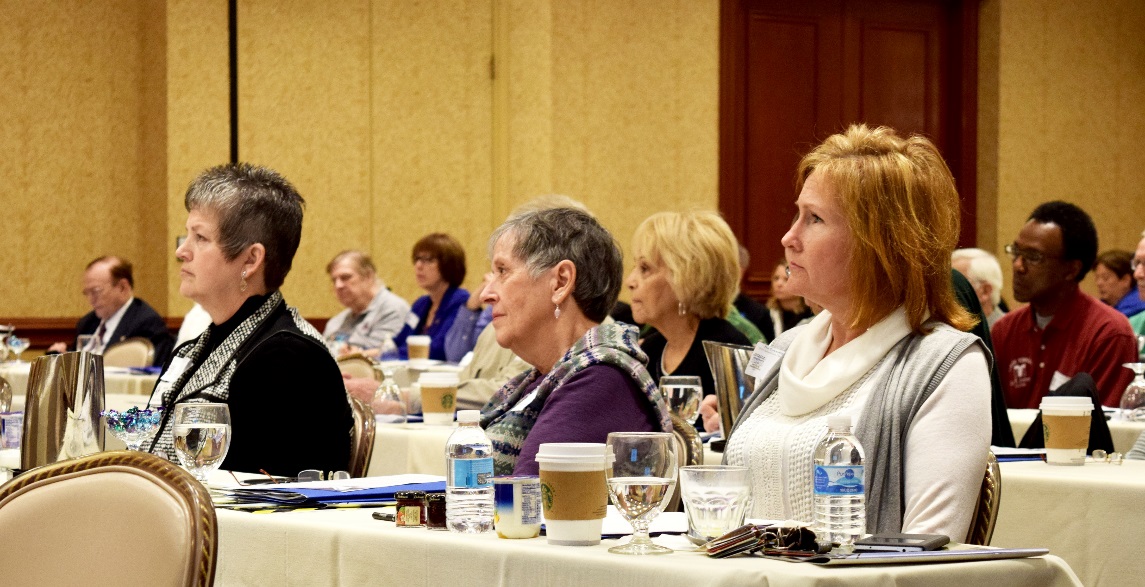 Lisle/Naperville
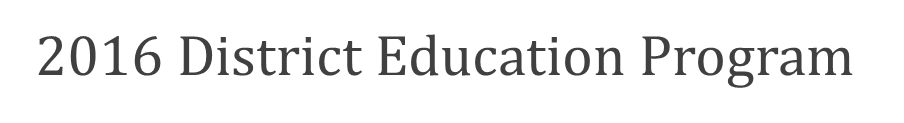 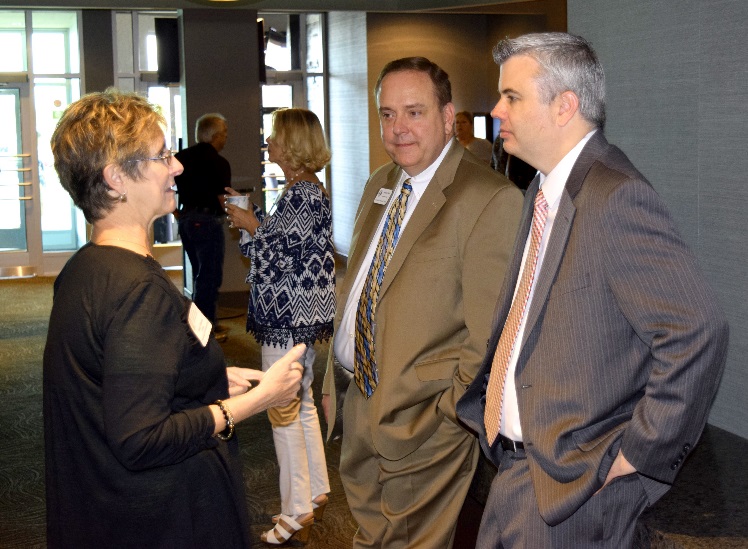 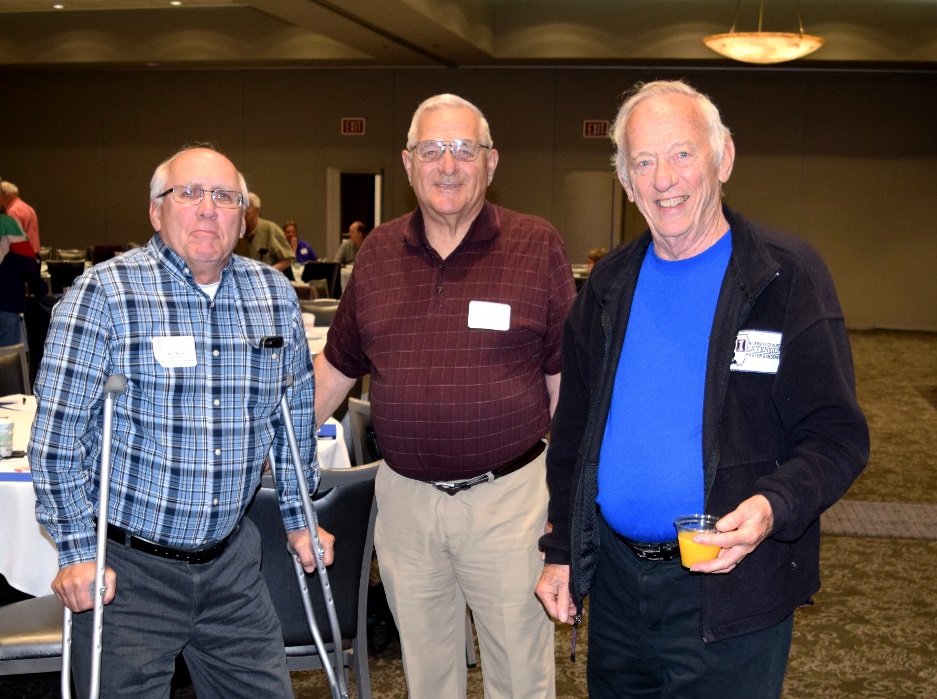 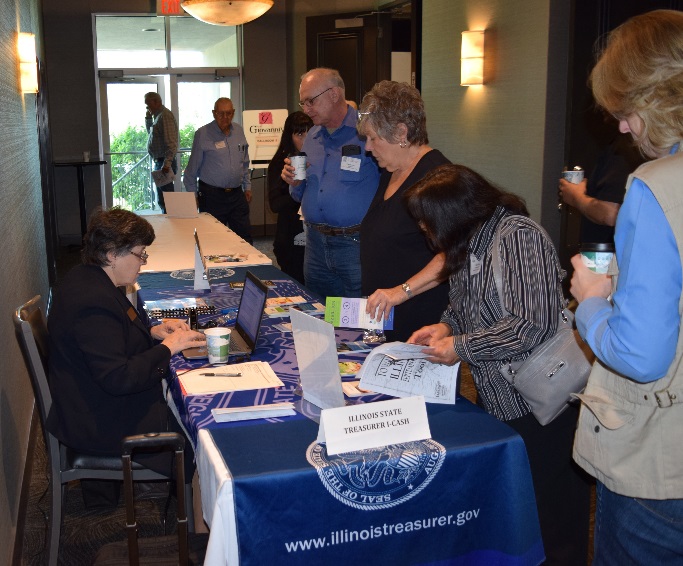 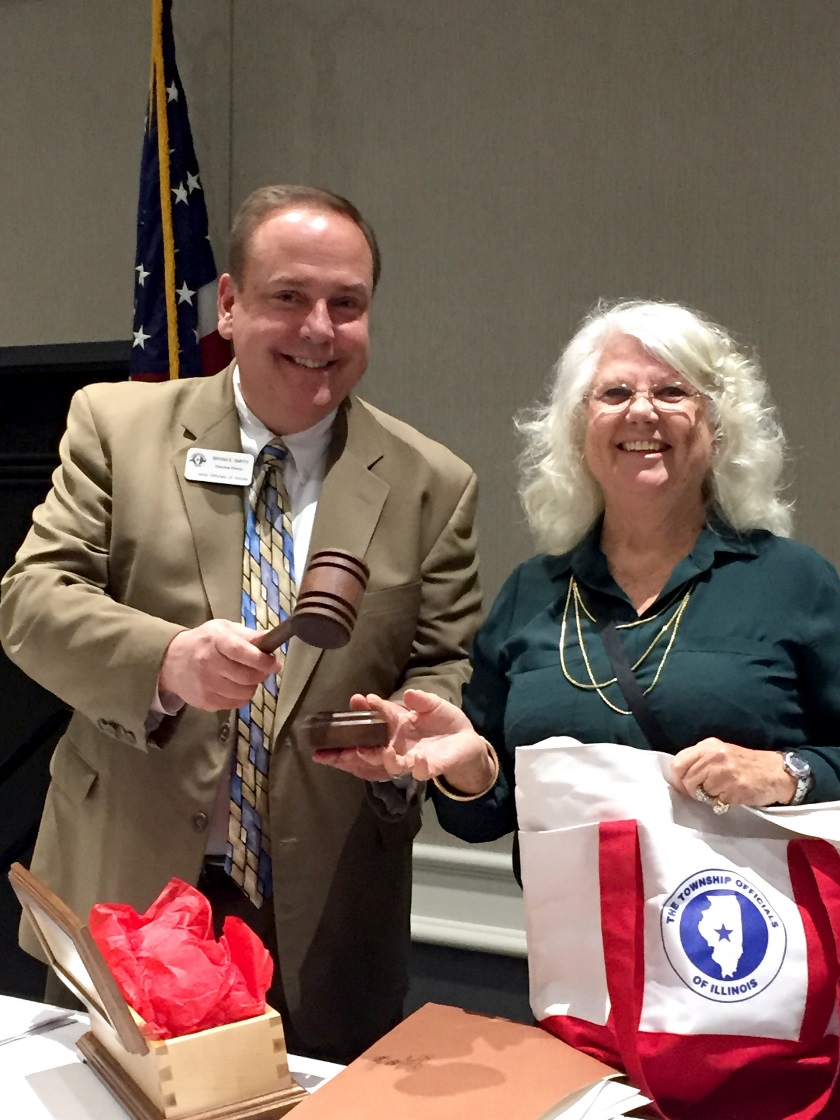 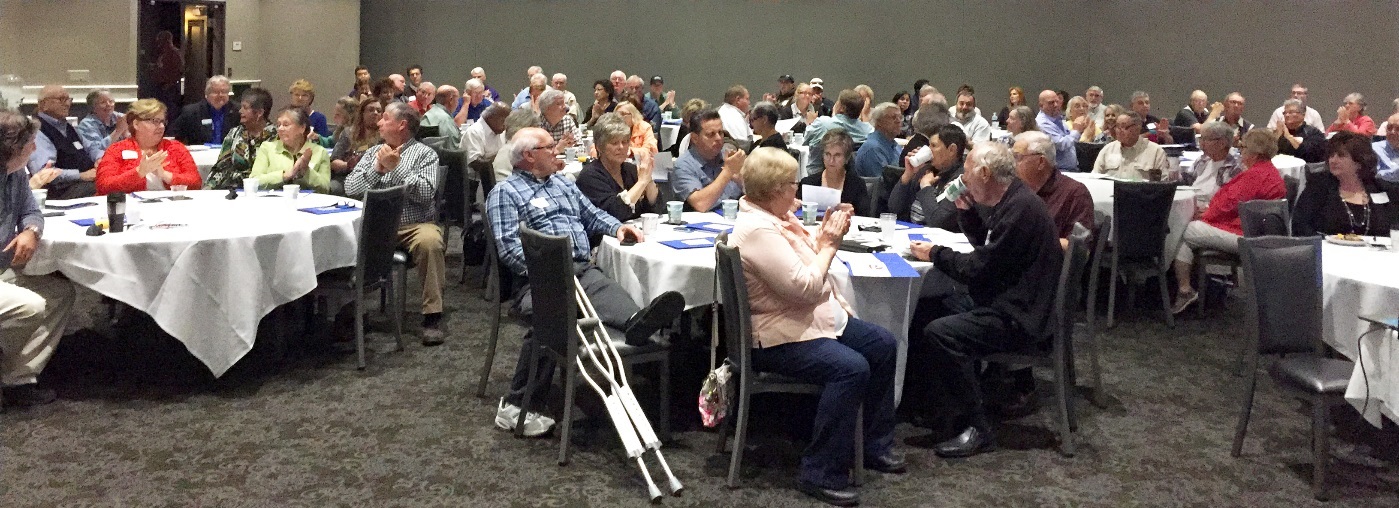 Rockford
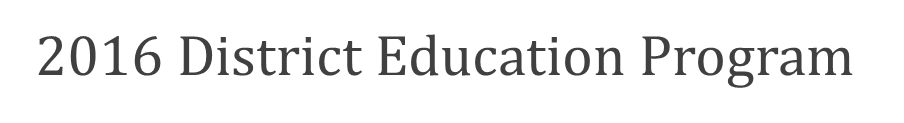 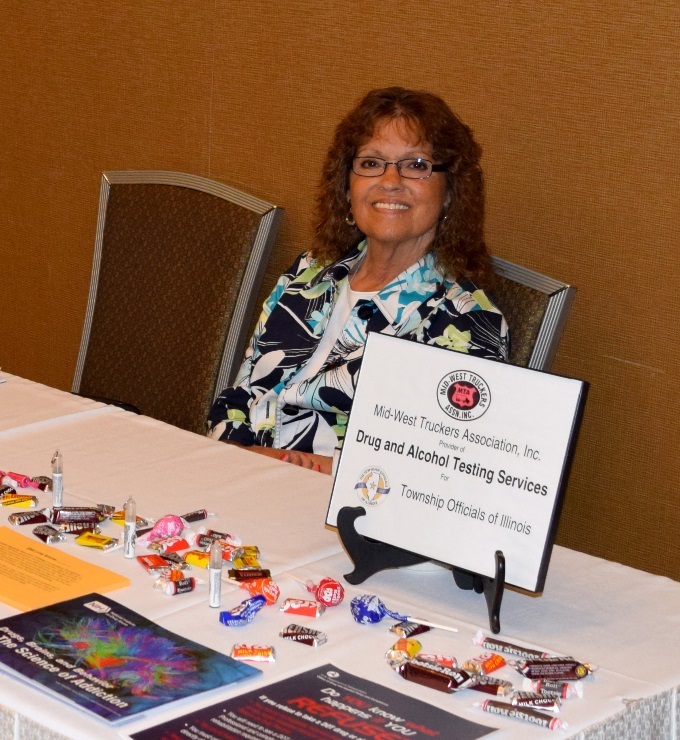 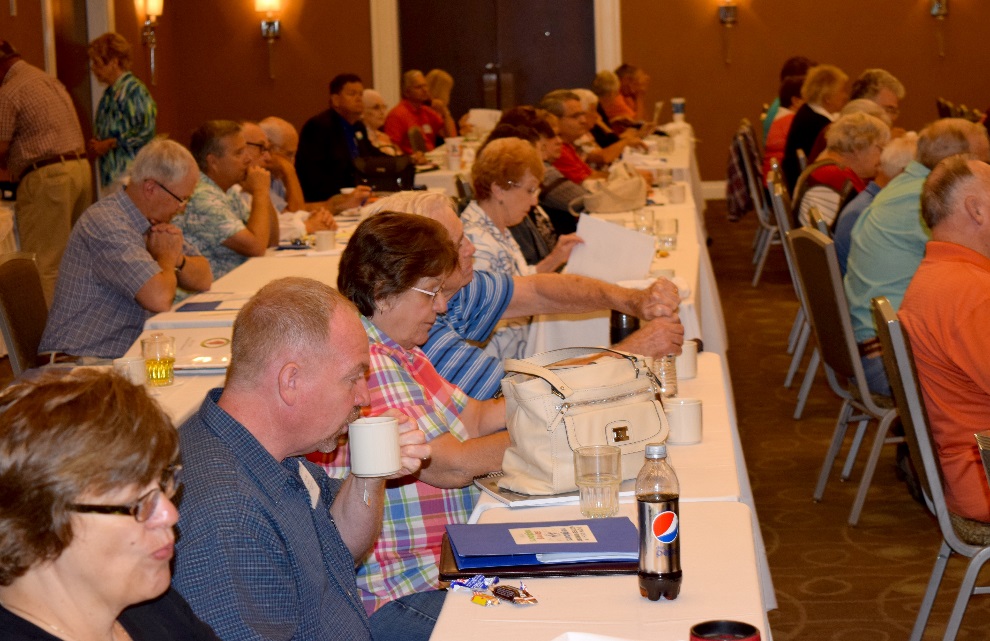 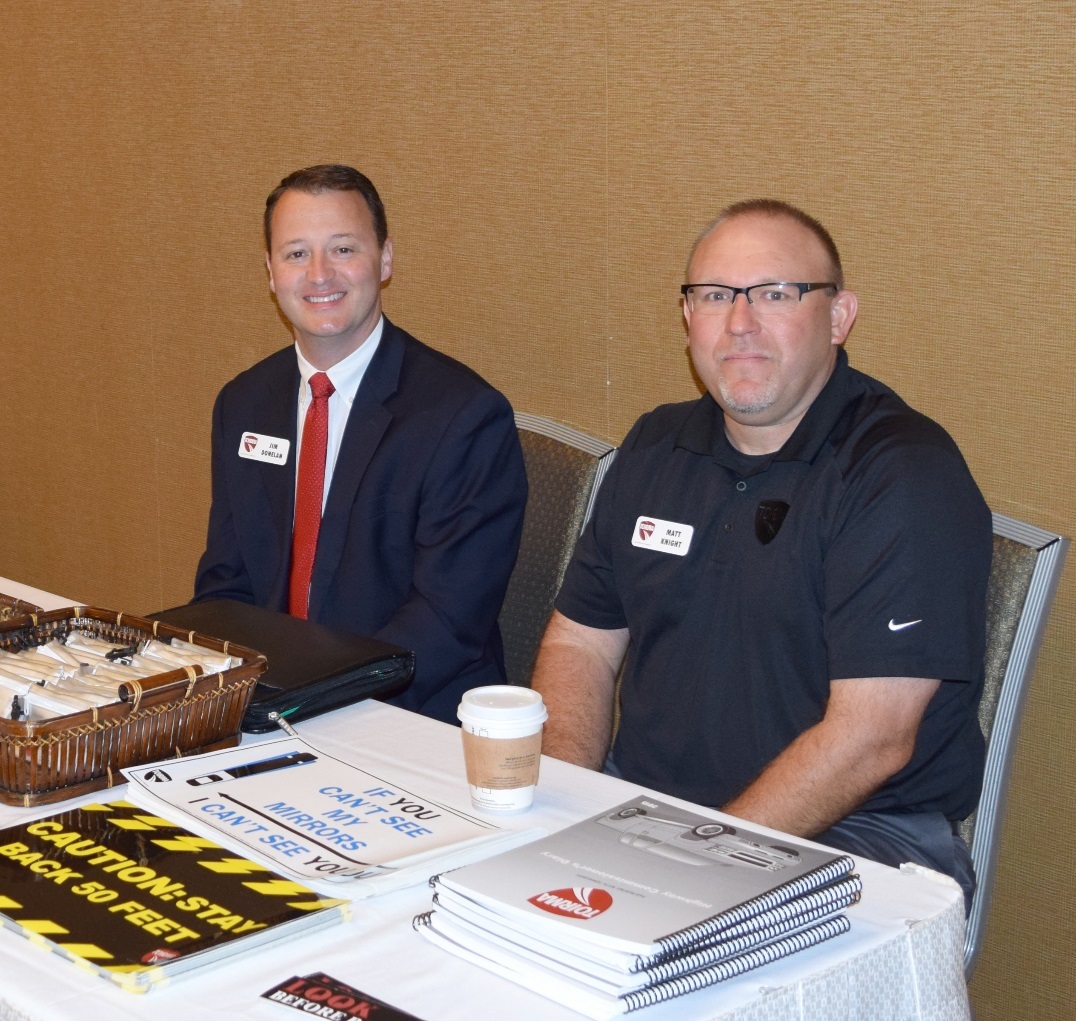 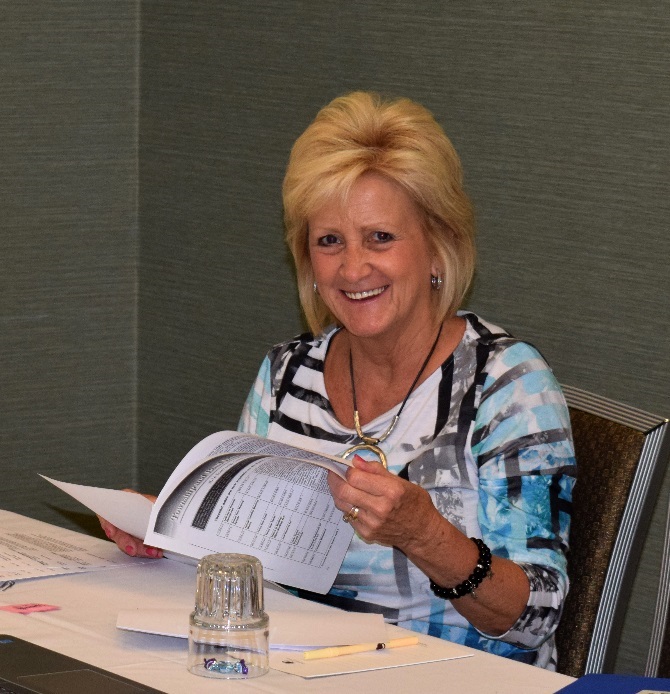 Collinsville
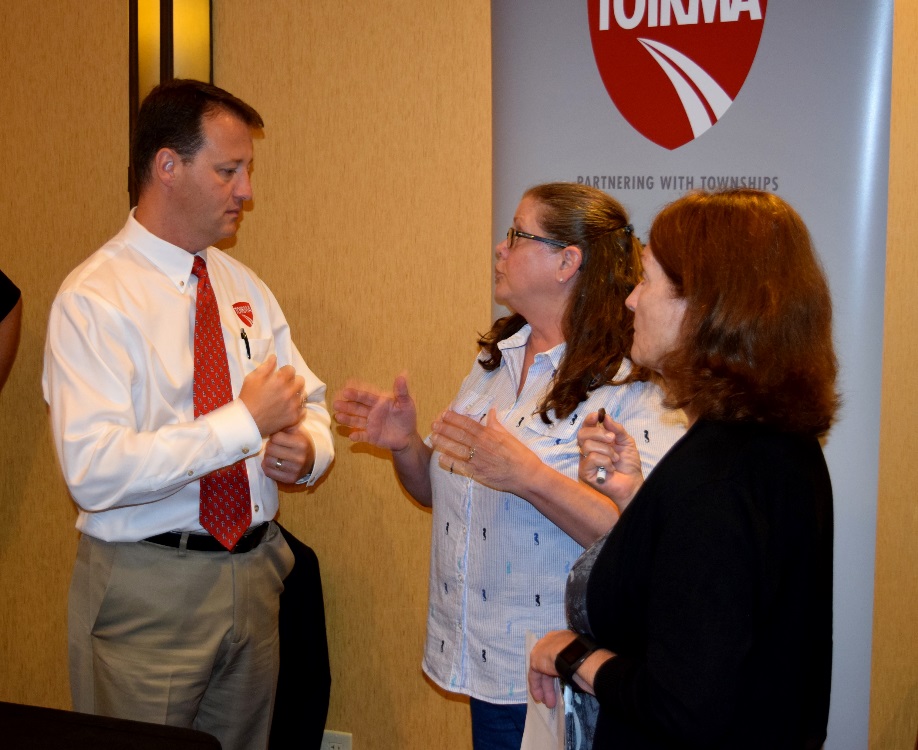 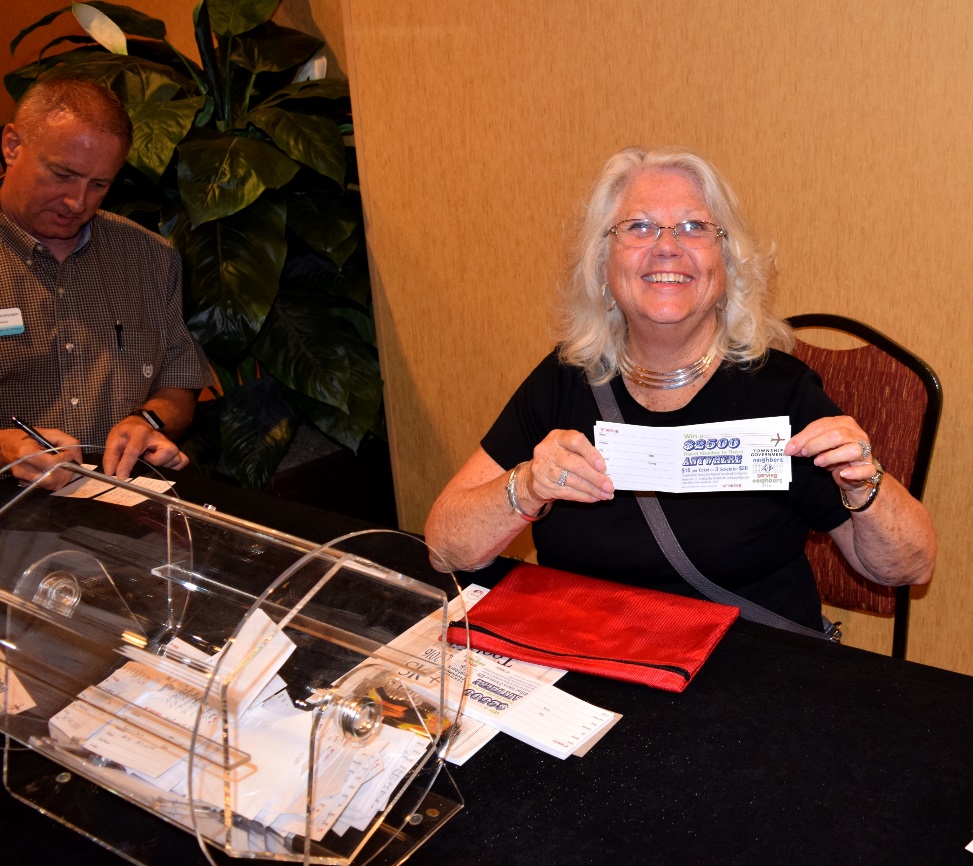 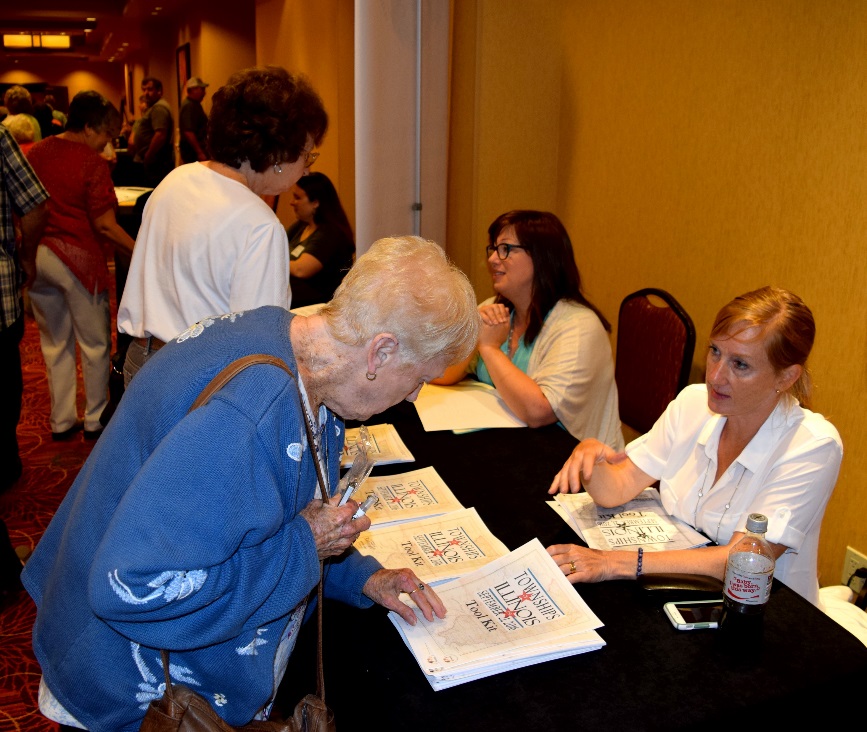 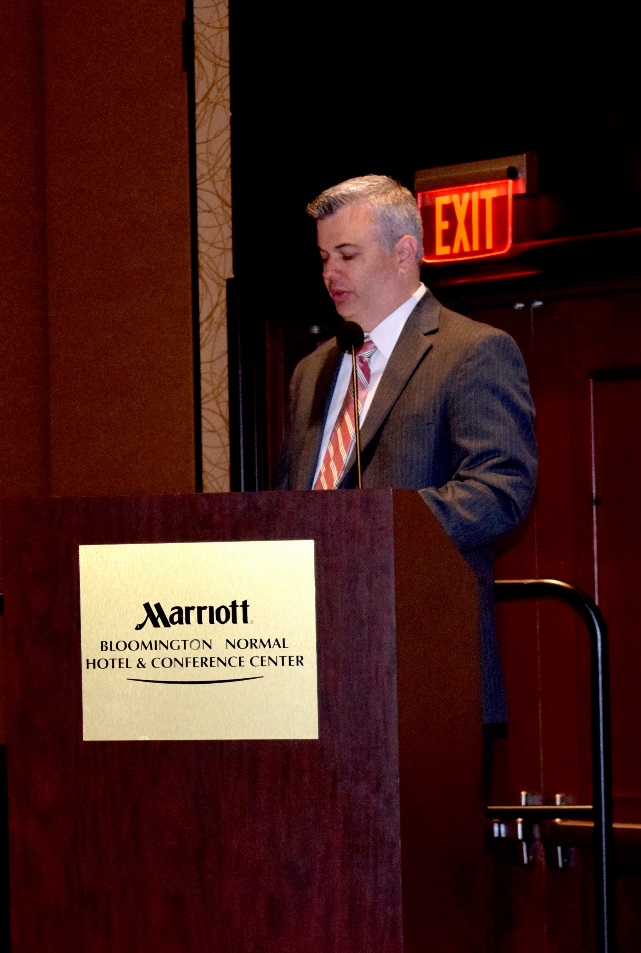 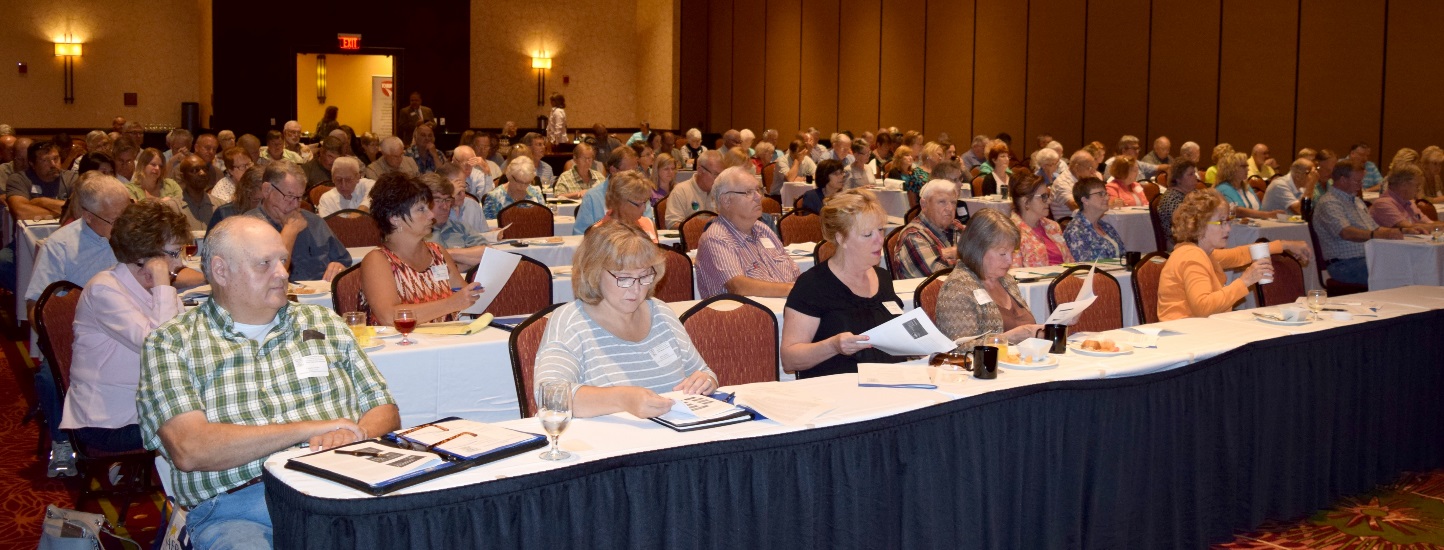 Normal
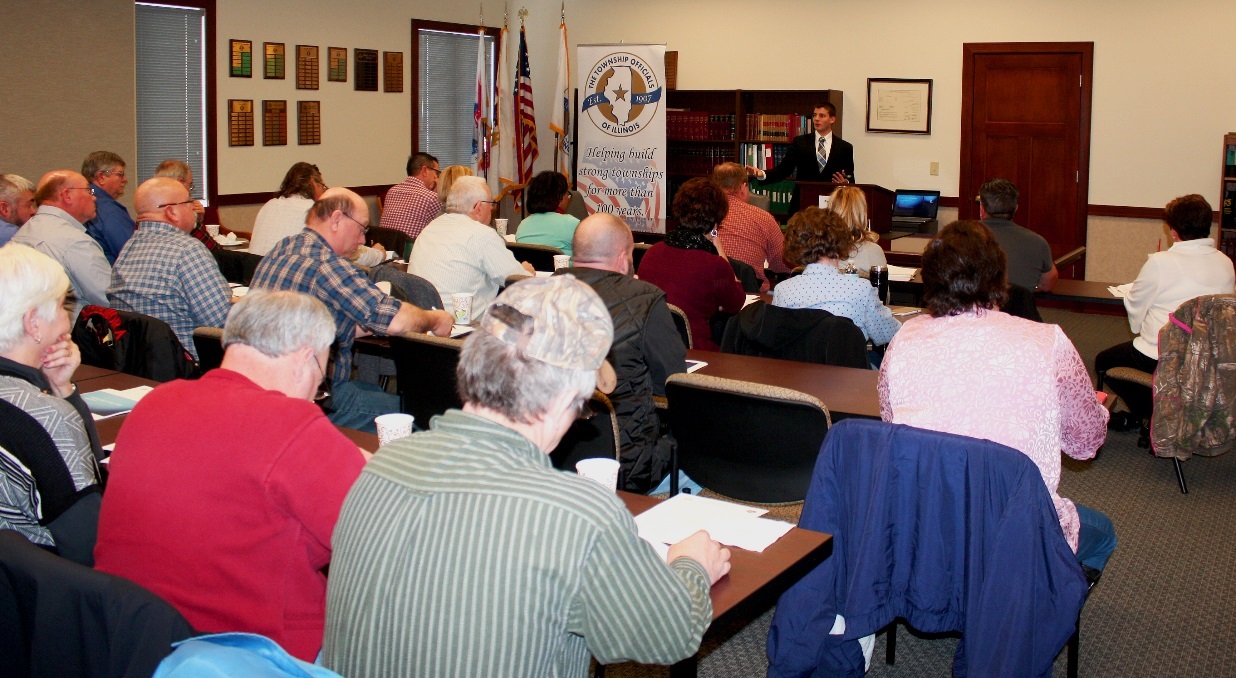 Professional Development 2016
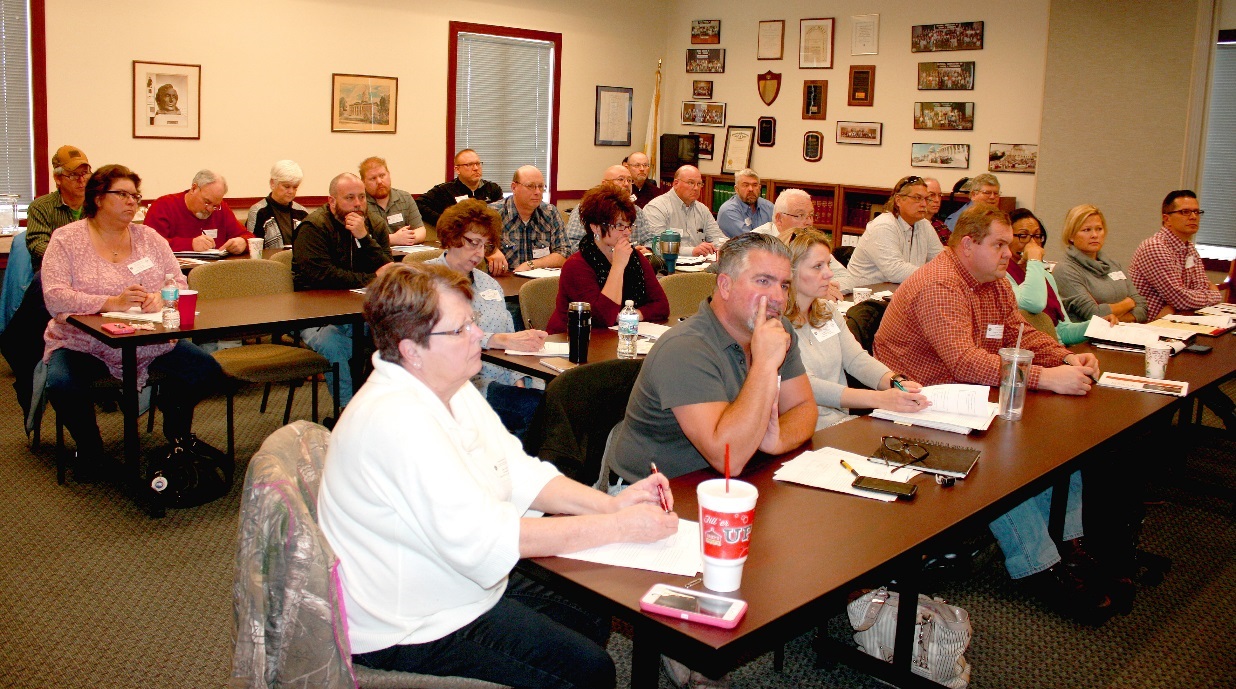 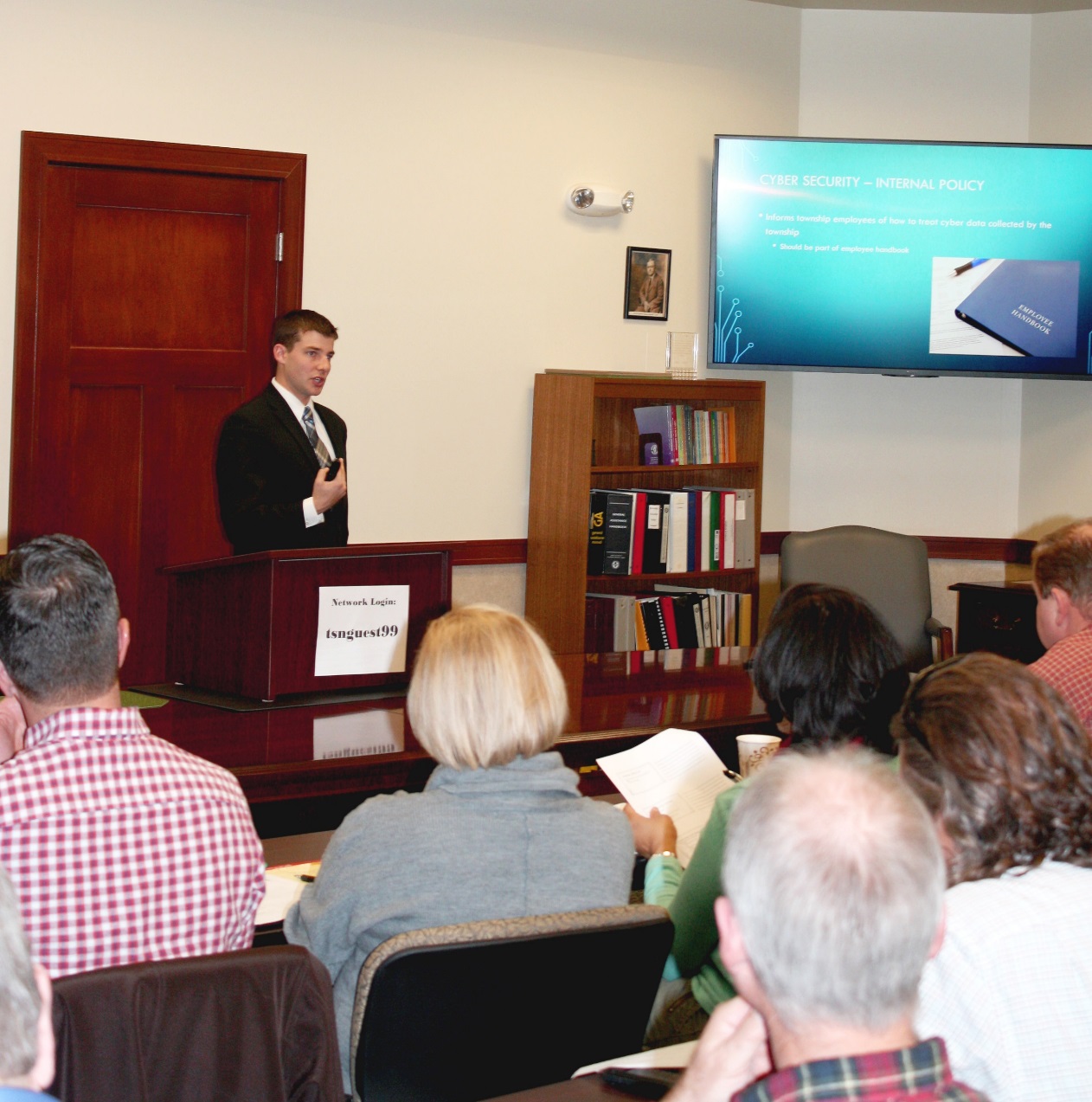 Professional Development 2016
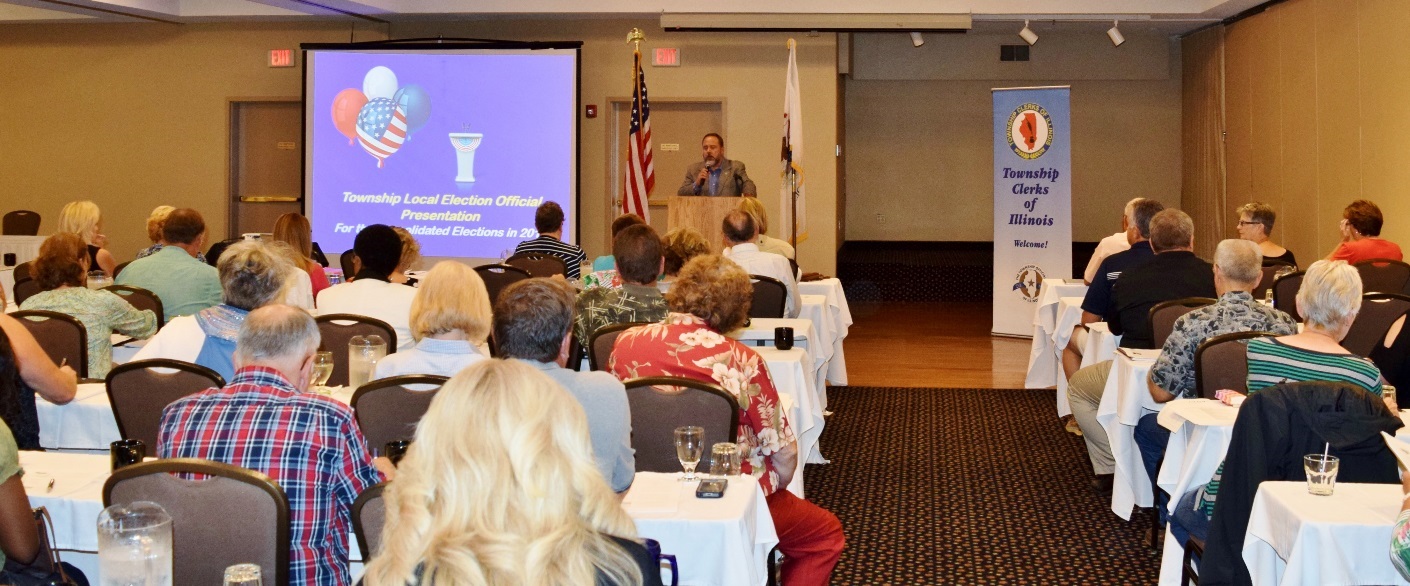 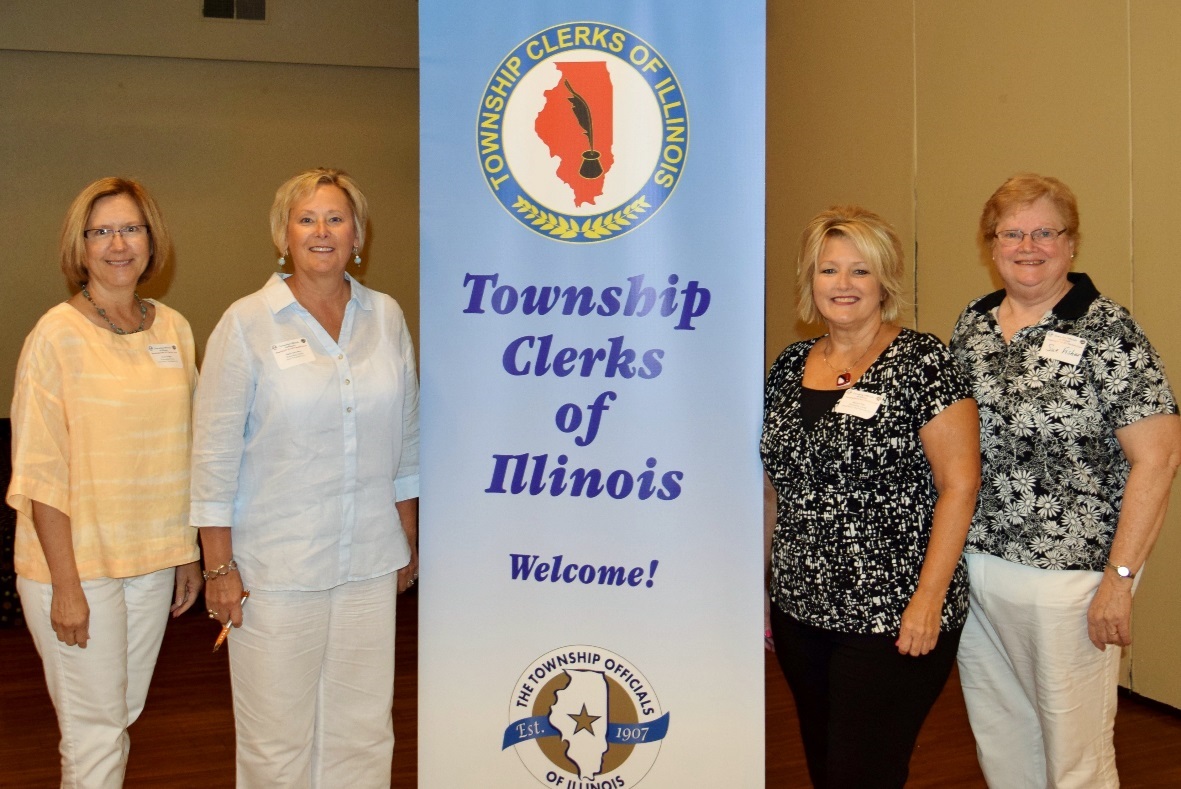 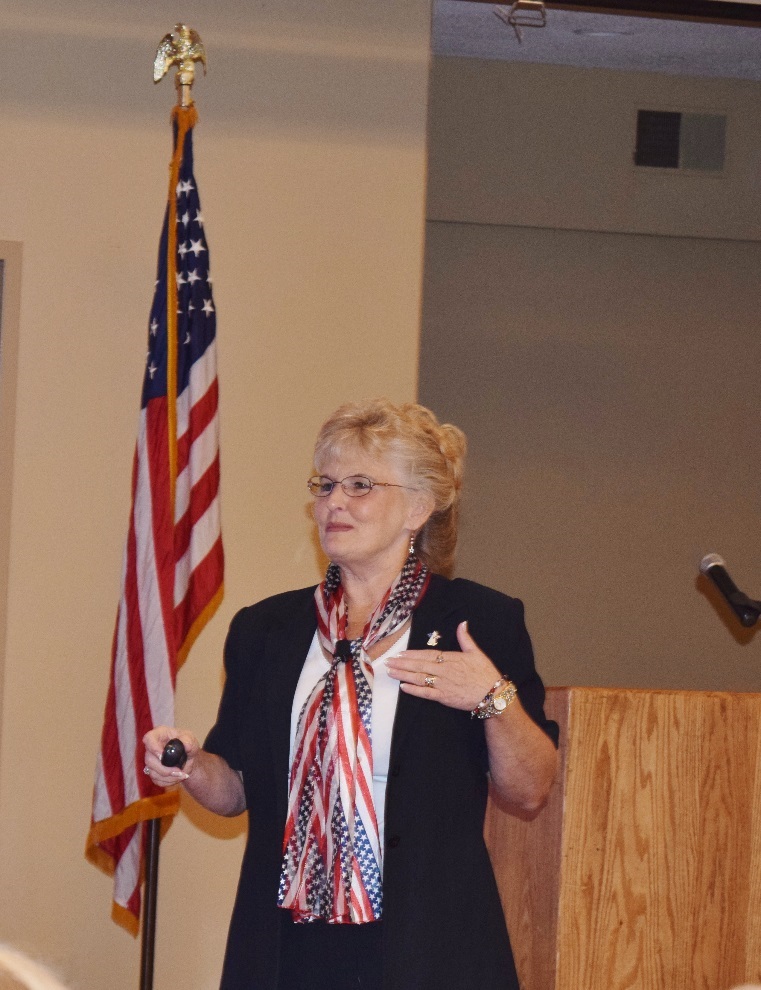 Professional Development 2016
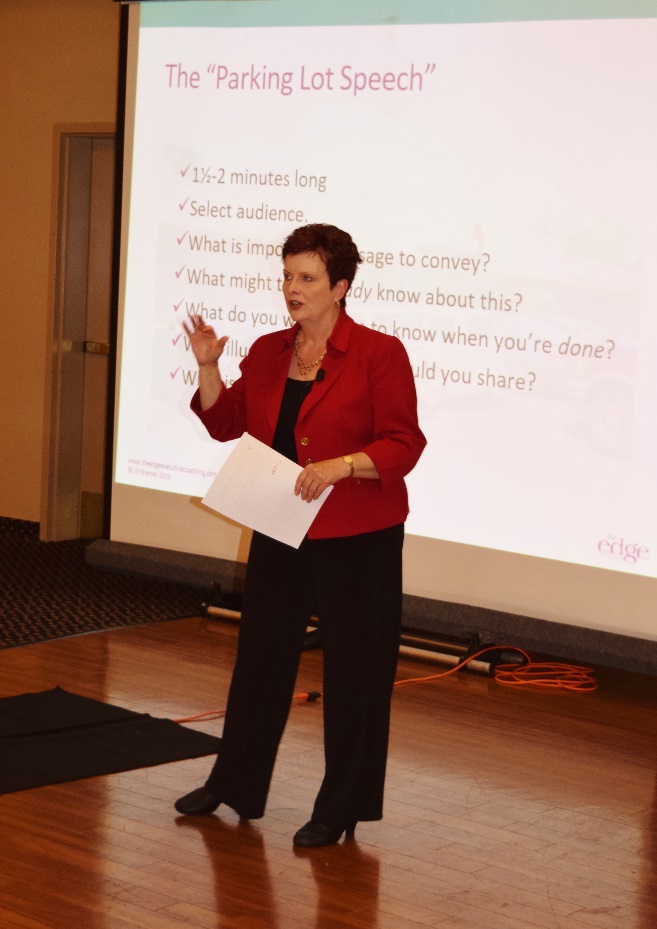 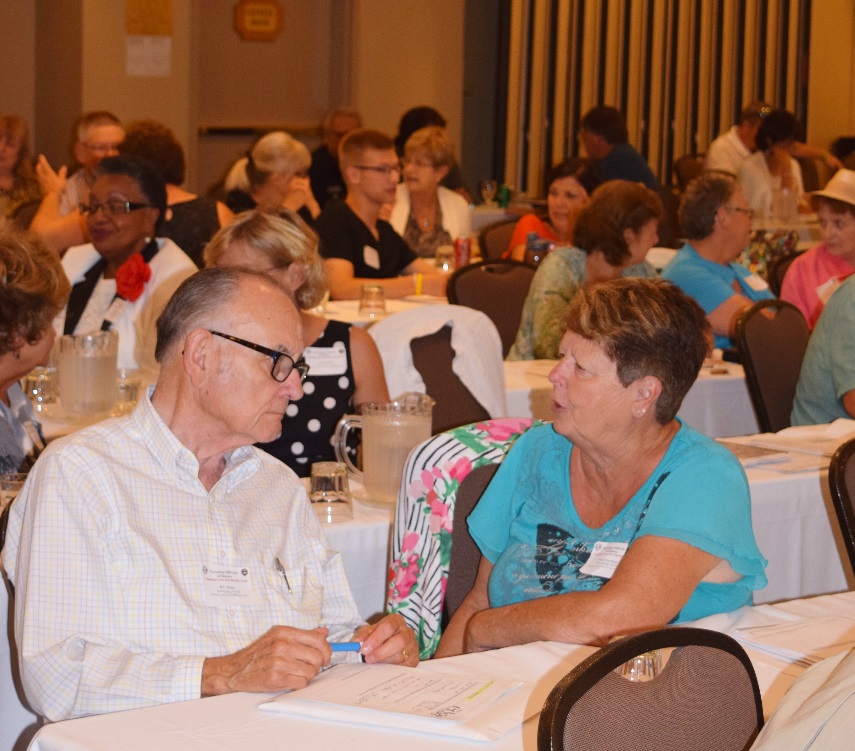 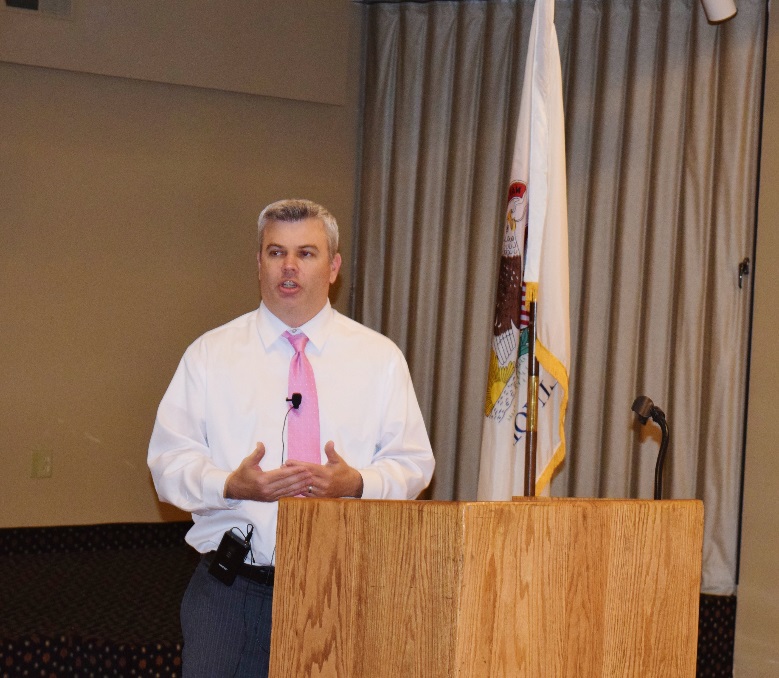 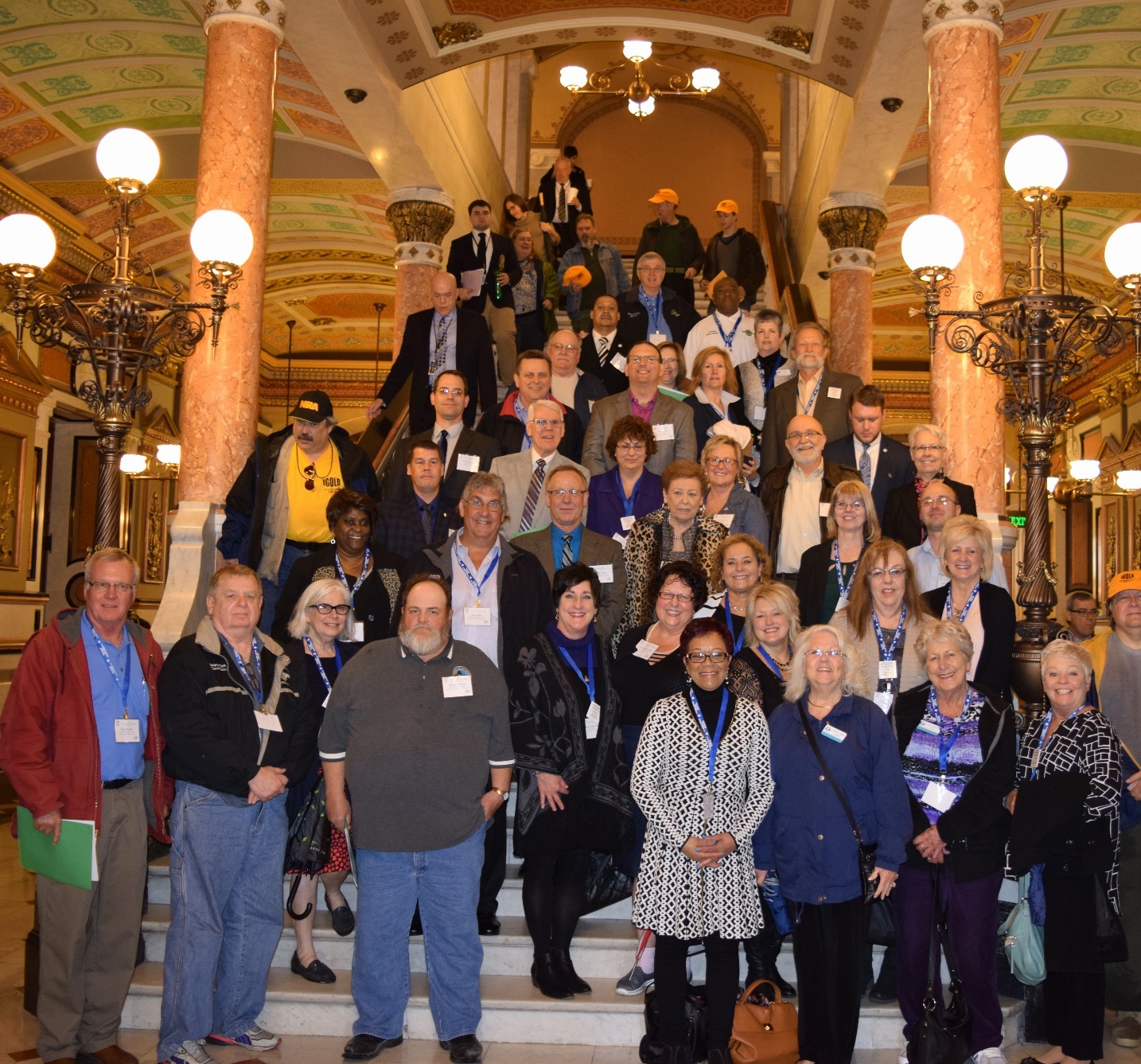 34th Annual 
Township Topics Day
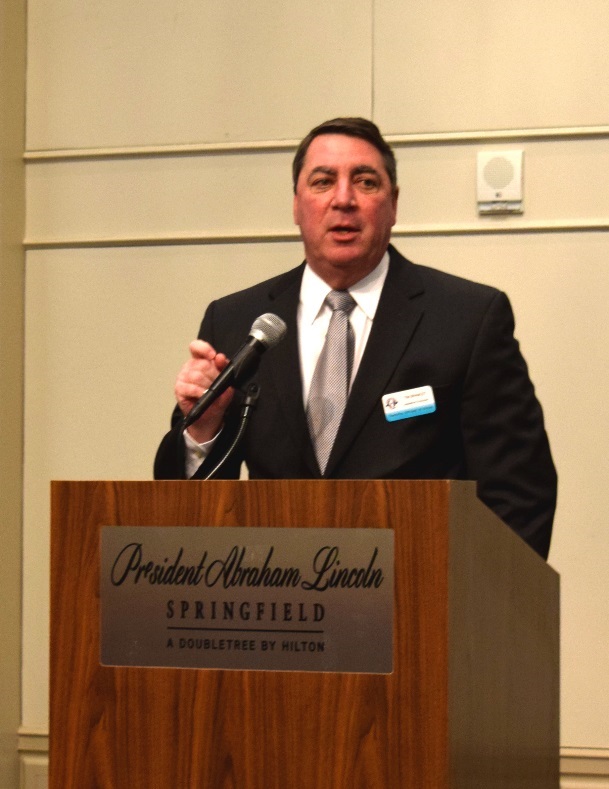 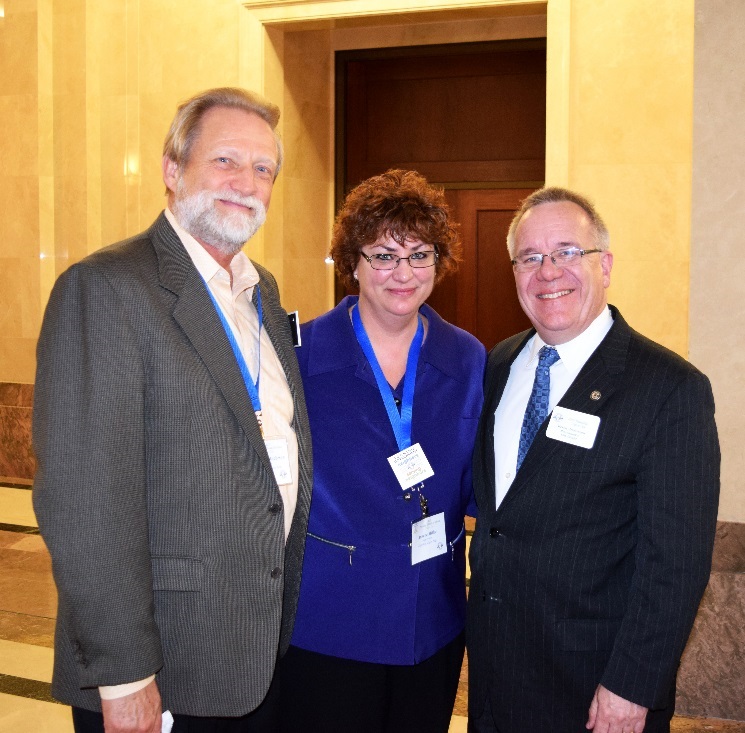 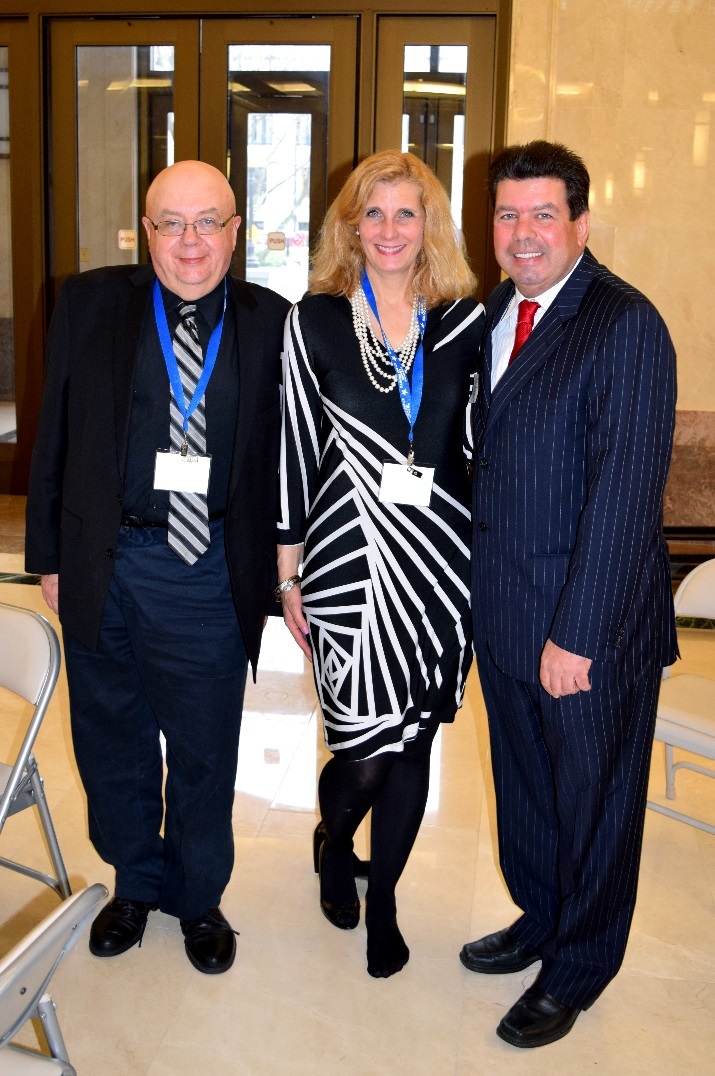 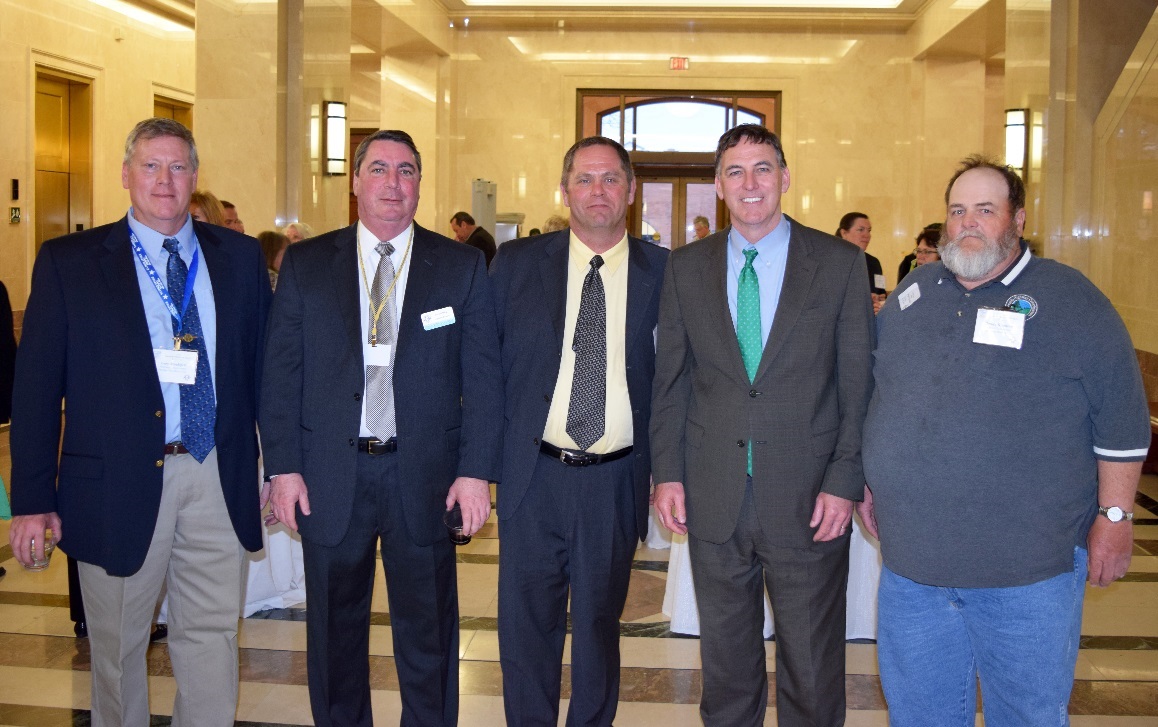 Township Topics Day
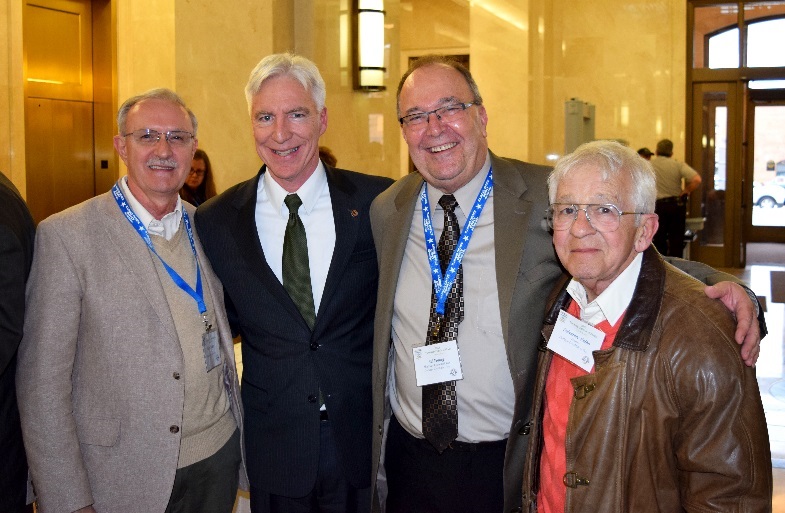 Township Topics Day
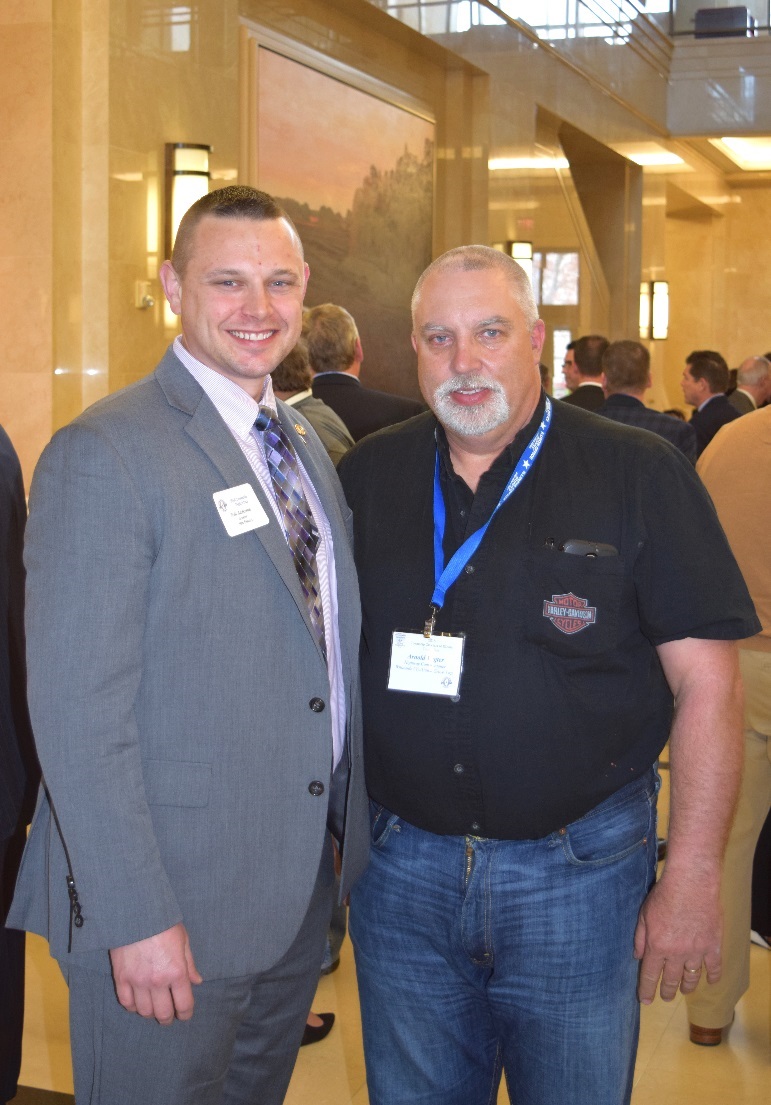 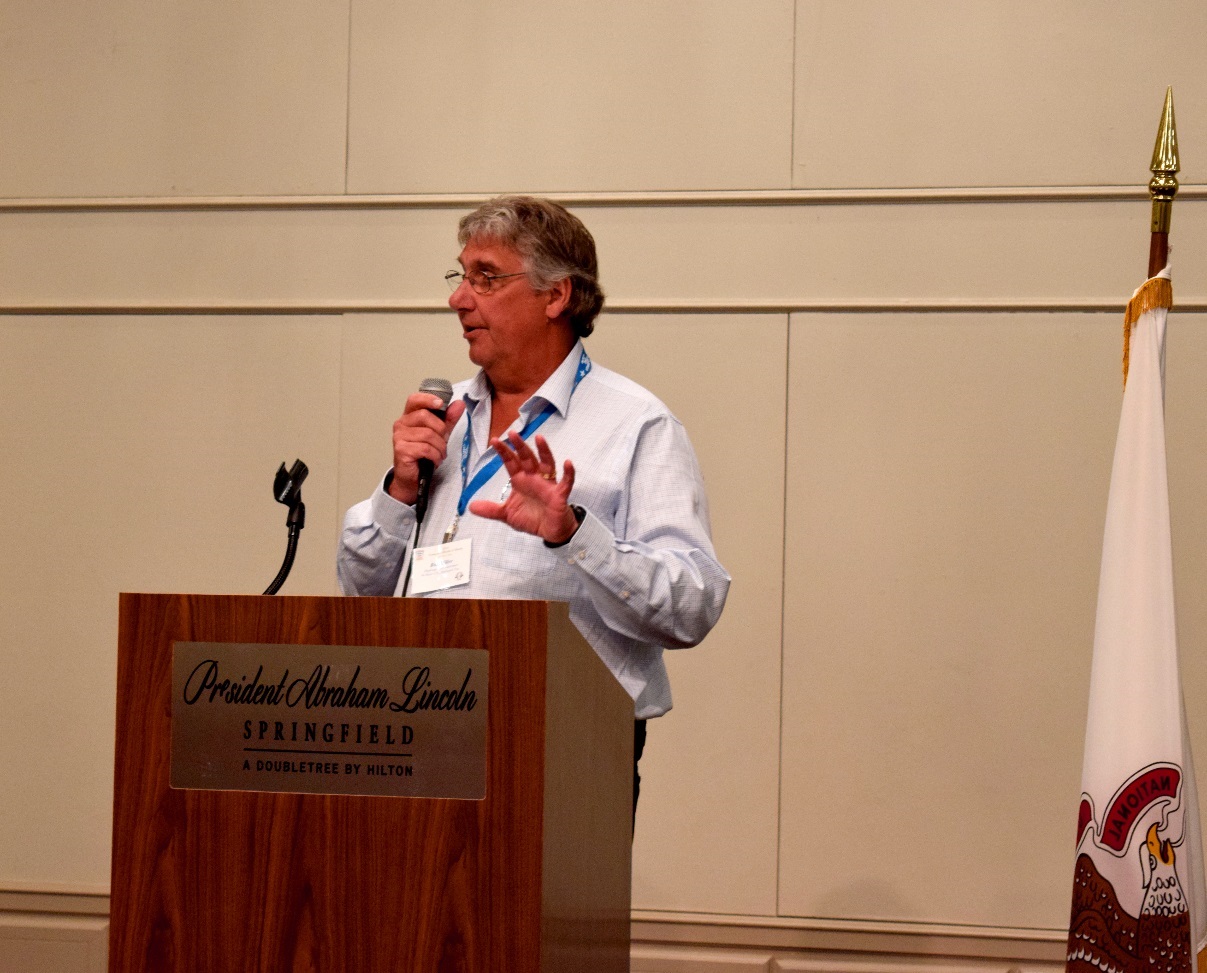 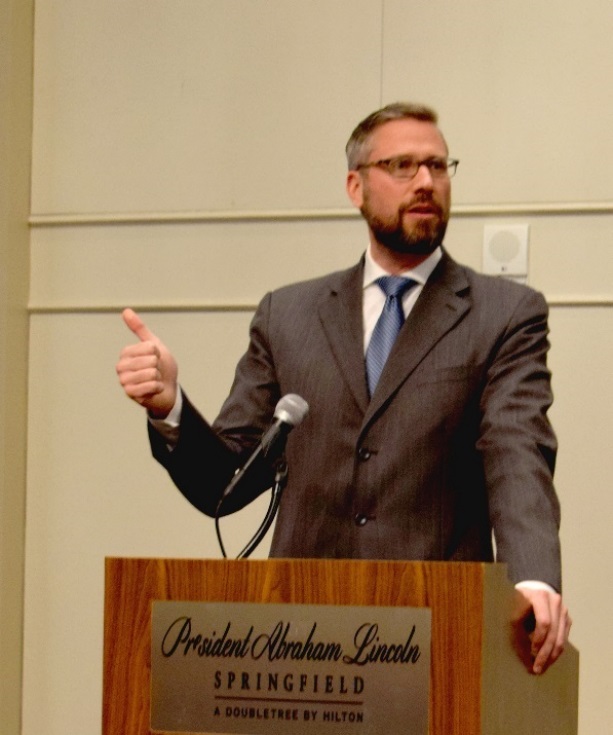 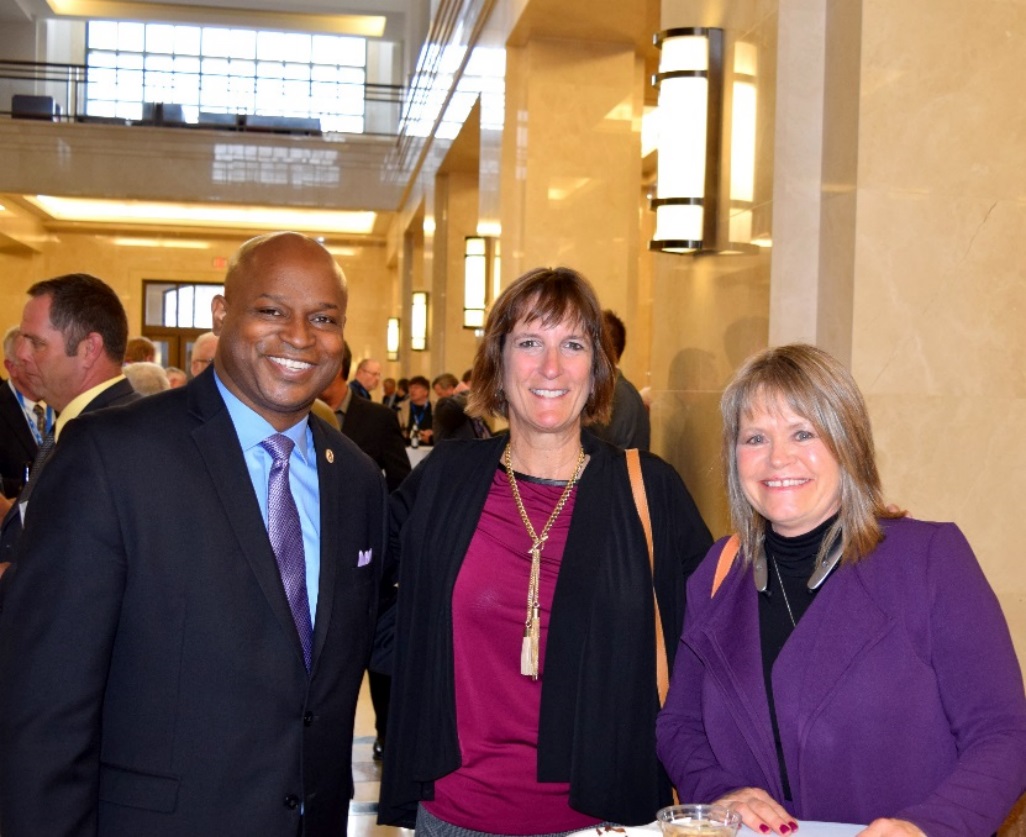 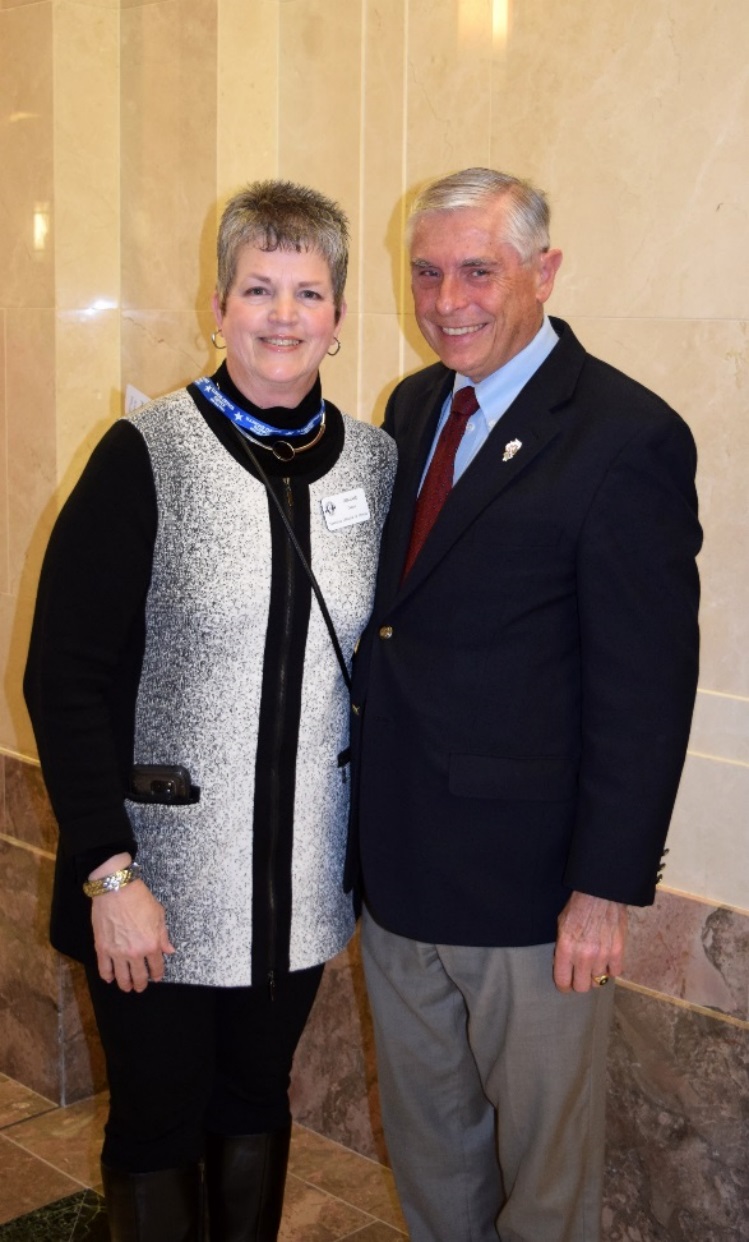 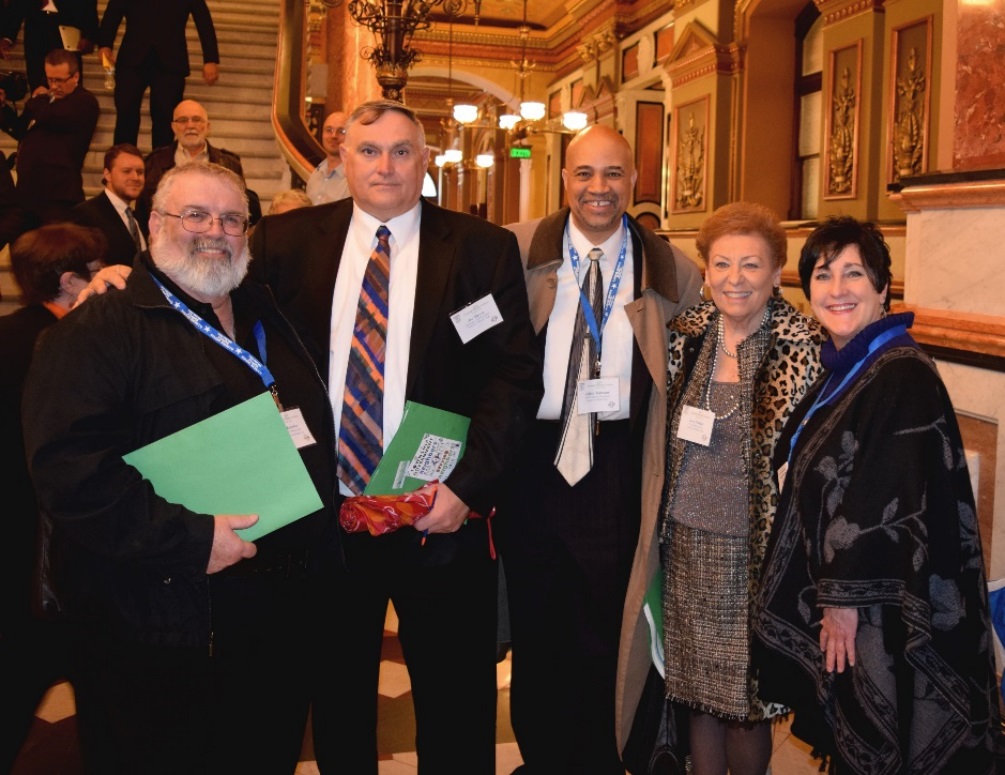 Township Topics Day
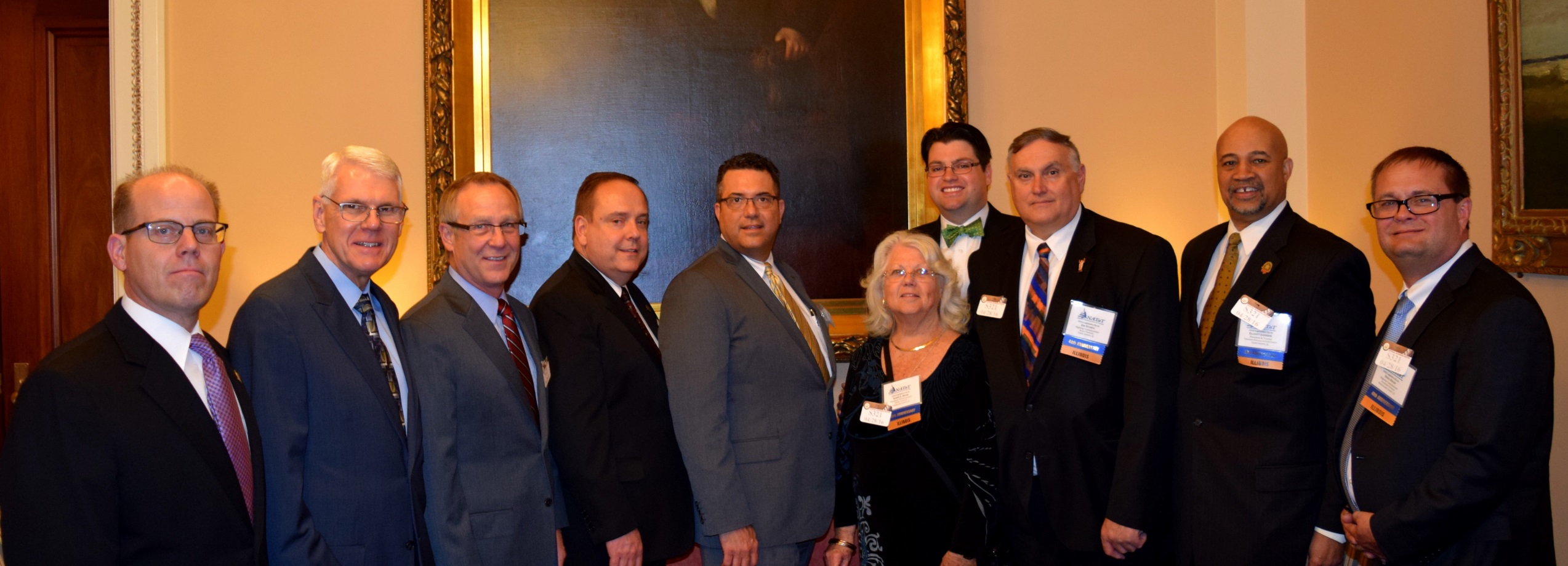 NATaT Fly-In
Washington, DC
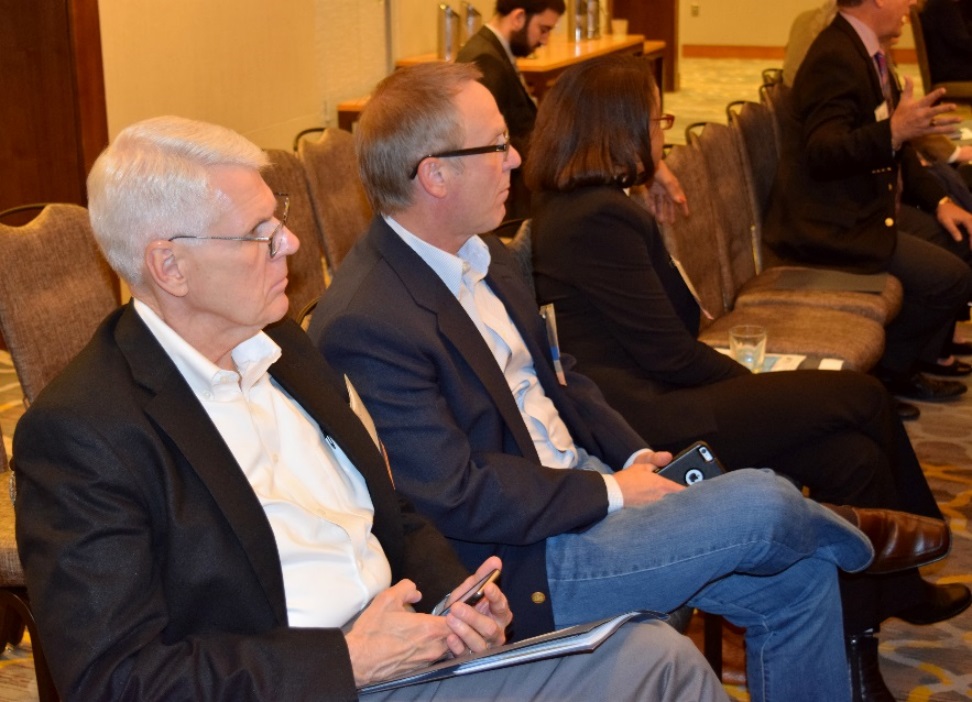 NATaT Fly-In
Washington, D.C
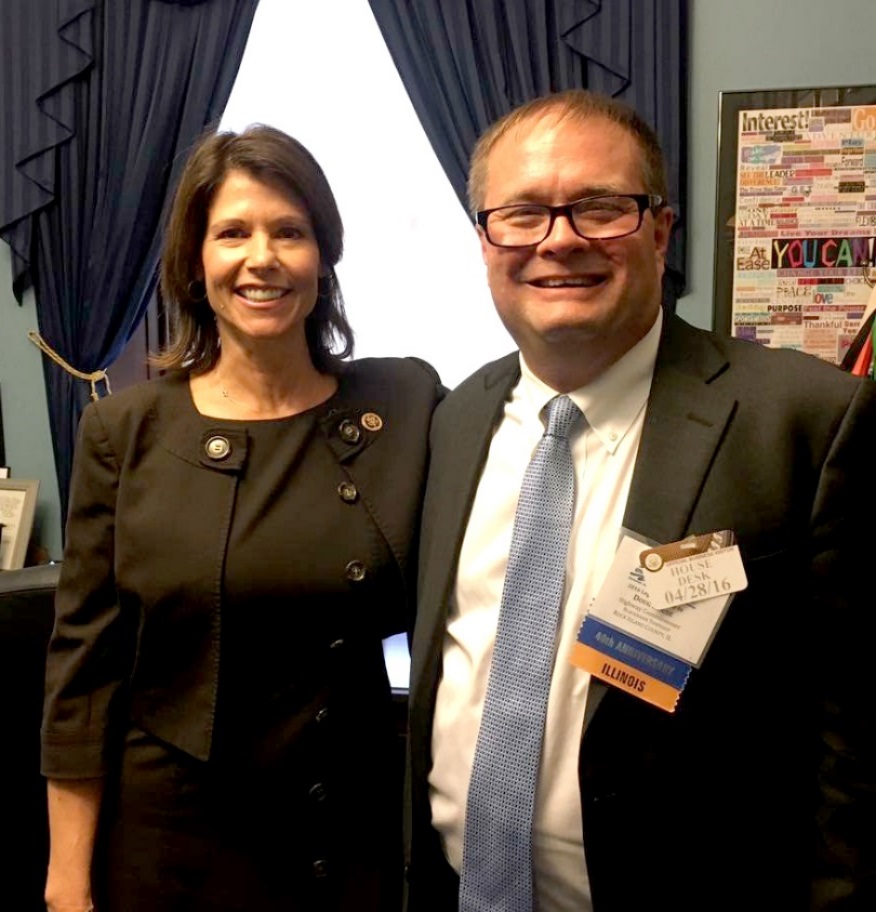 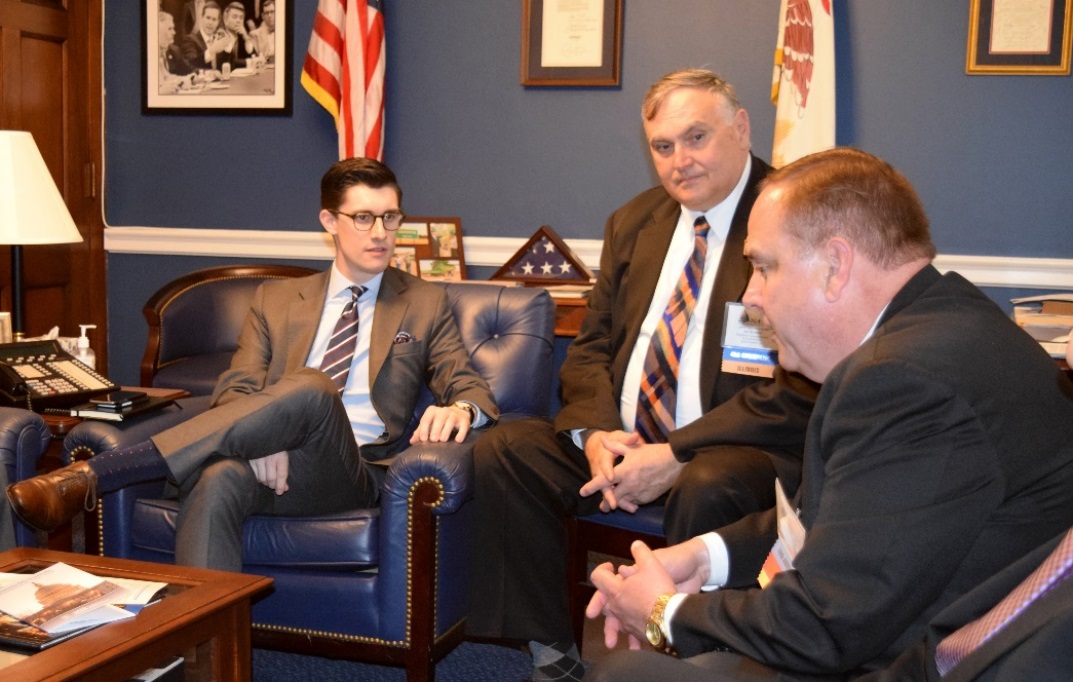 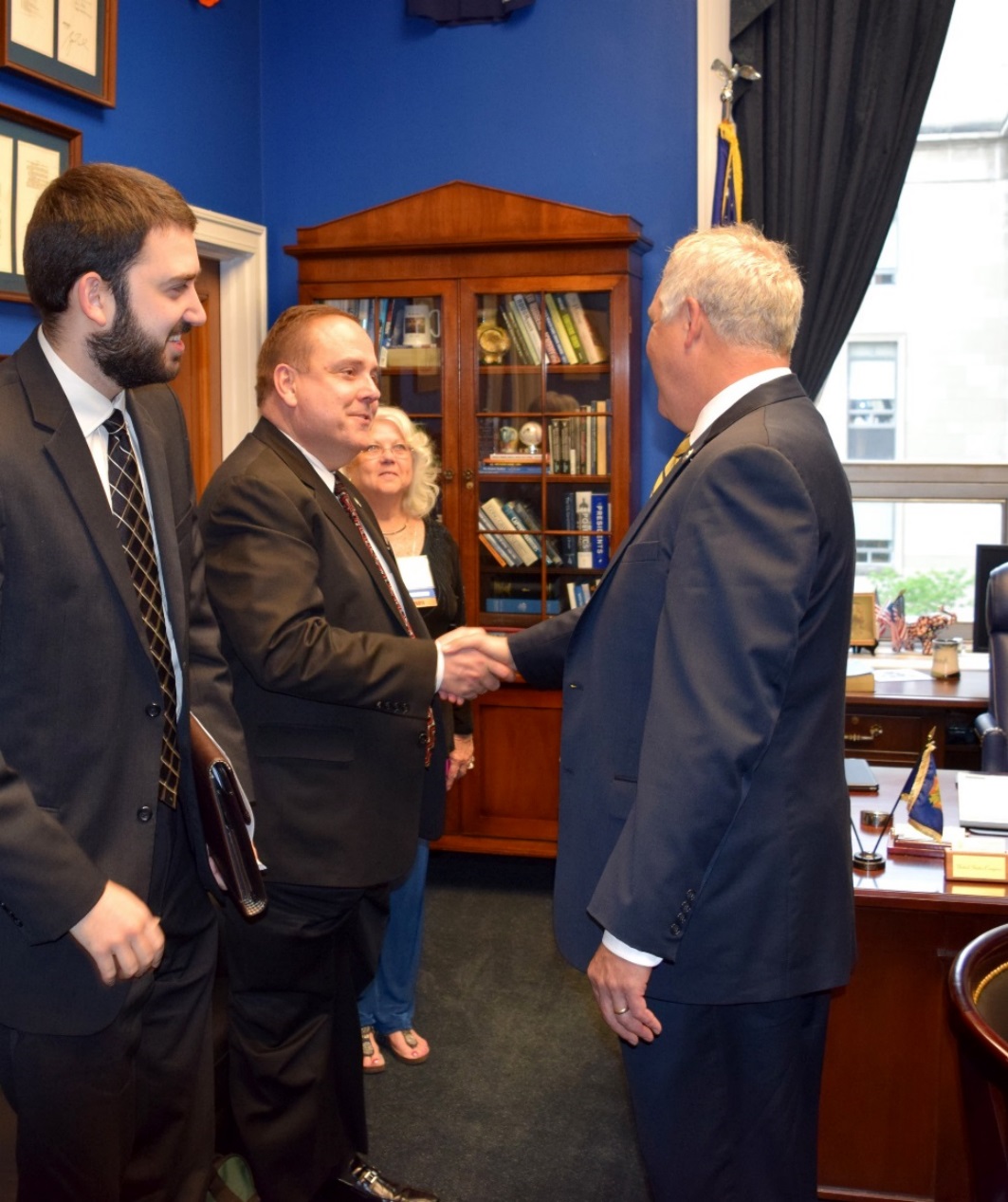 NATaT Fly-In
Washington, D.C
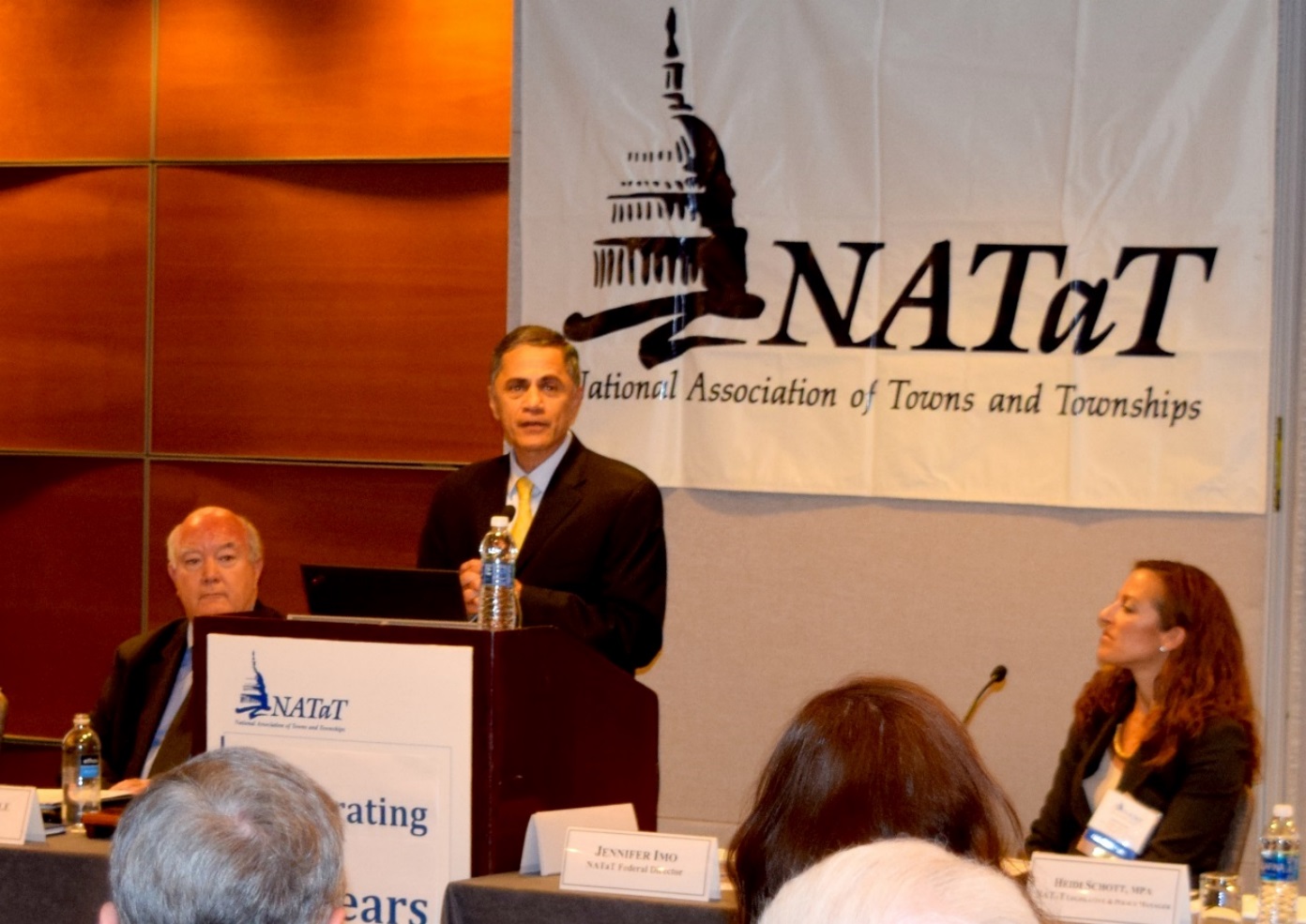 Annual Town Meeting
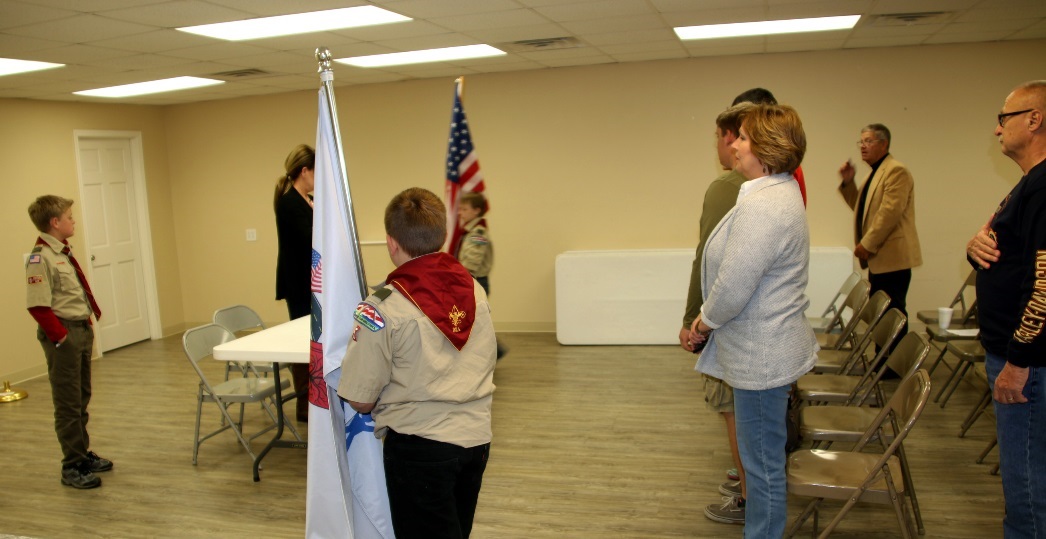 Douglas Township
Six Mile 
Township
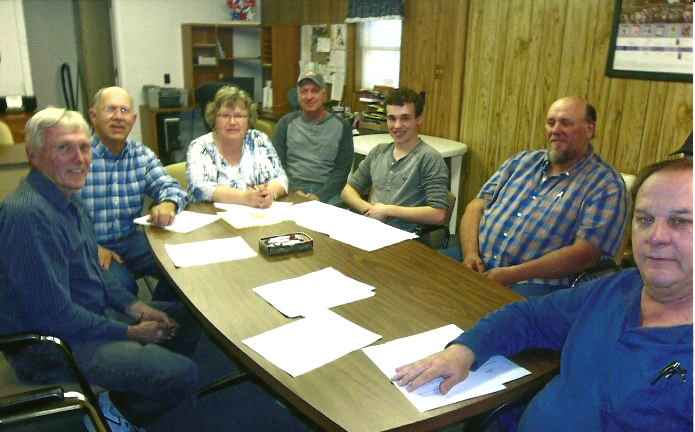 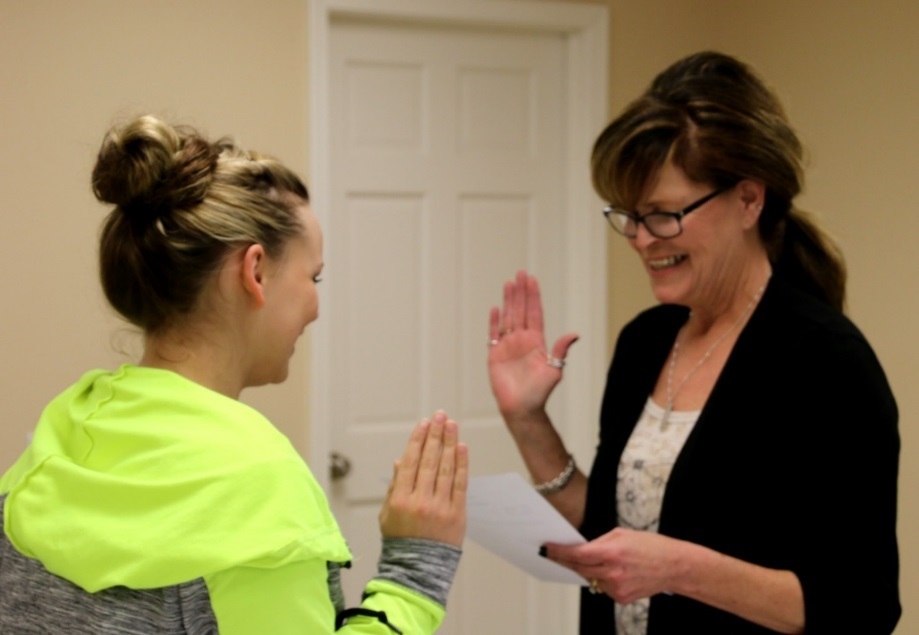 Annual Town Meeting
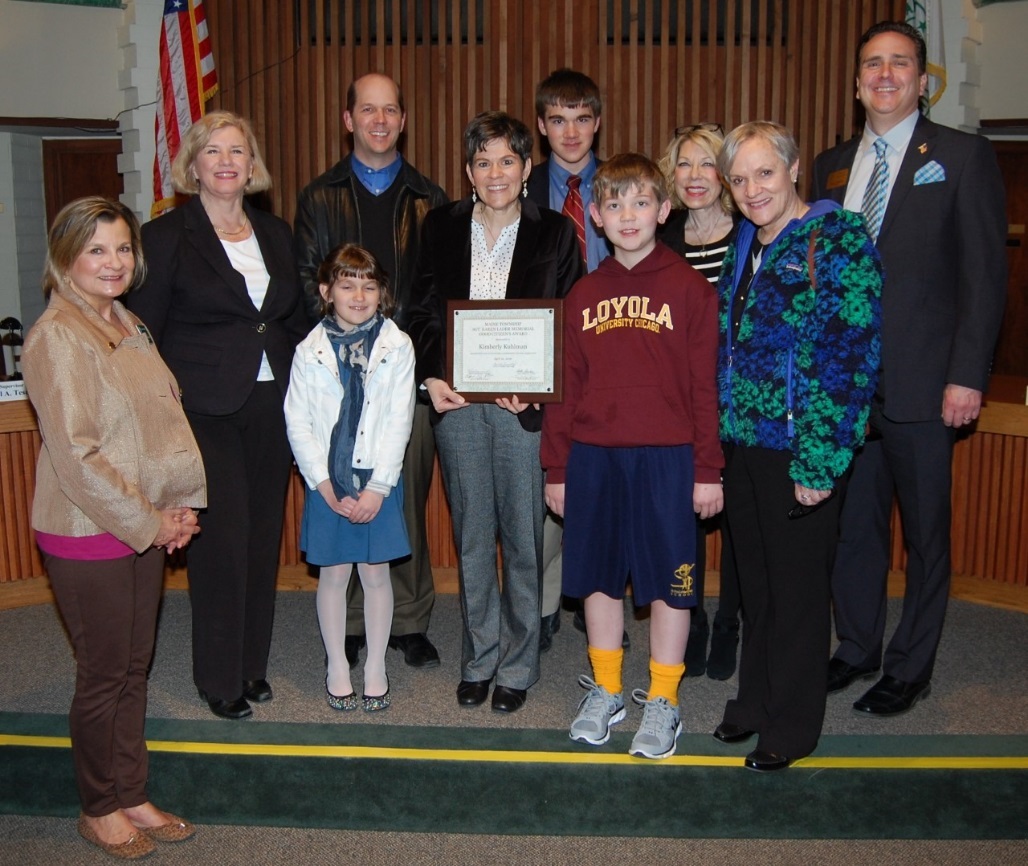 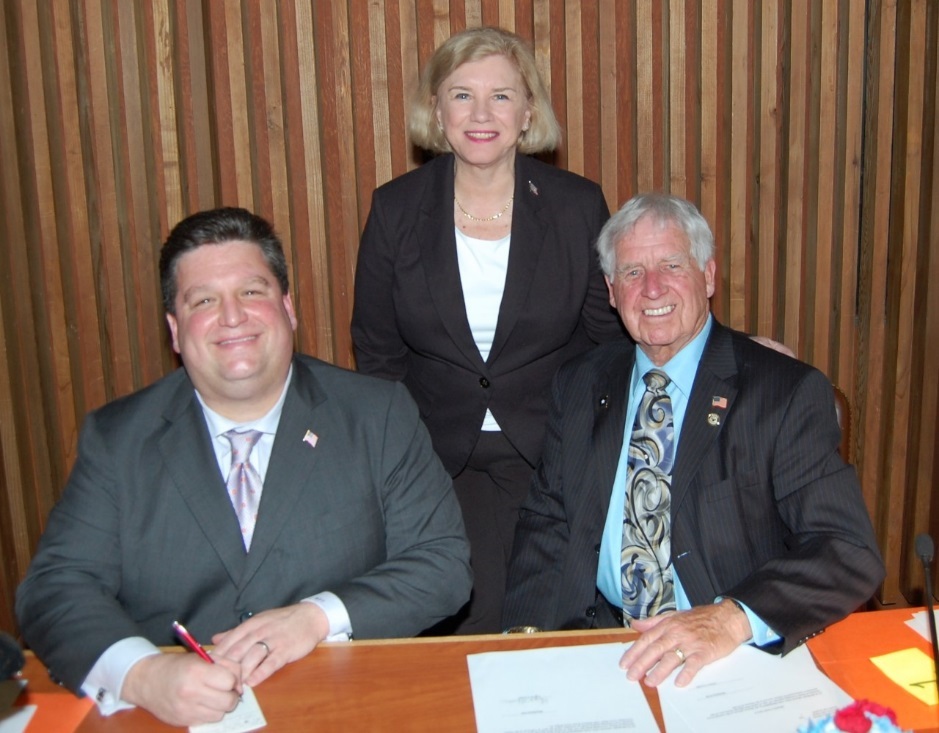 Maine
Township
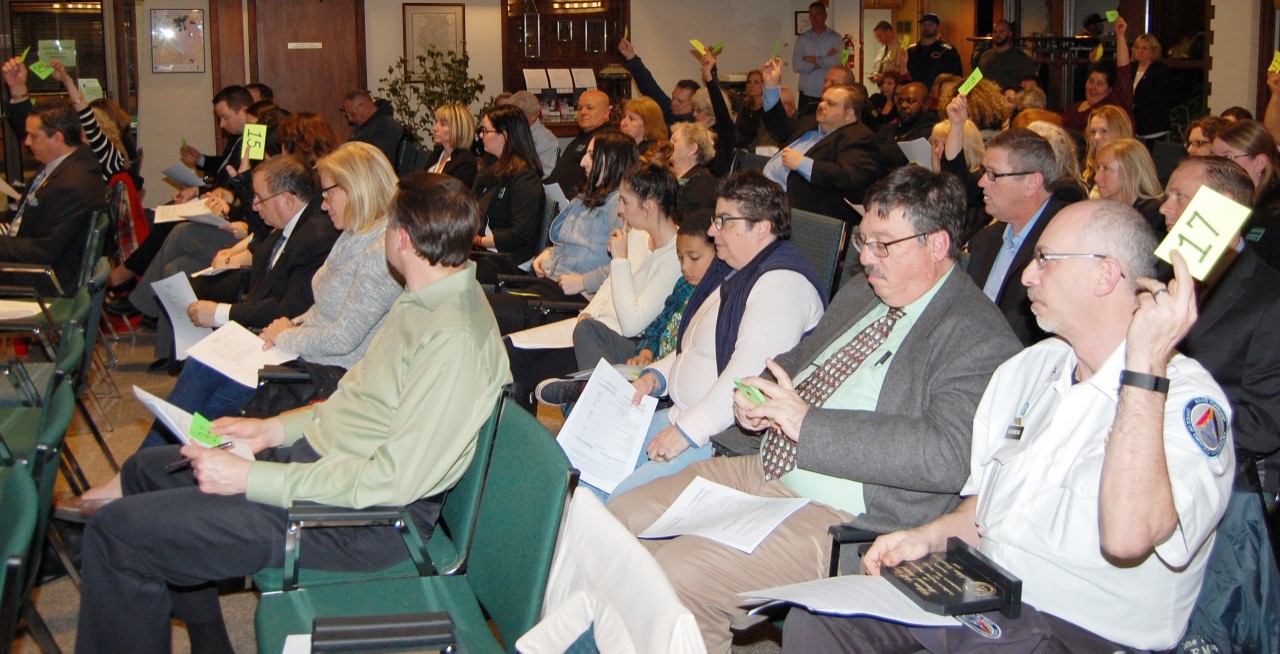 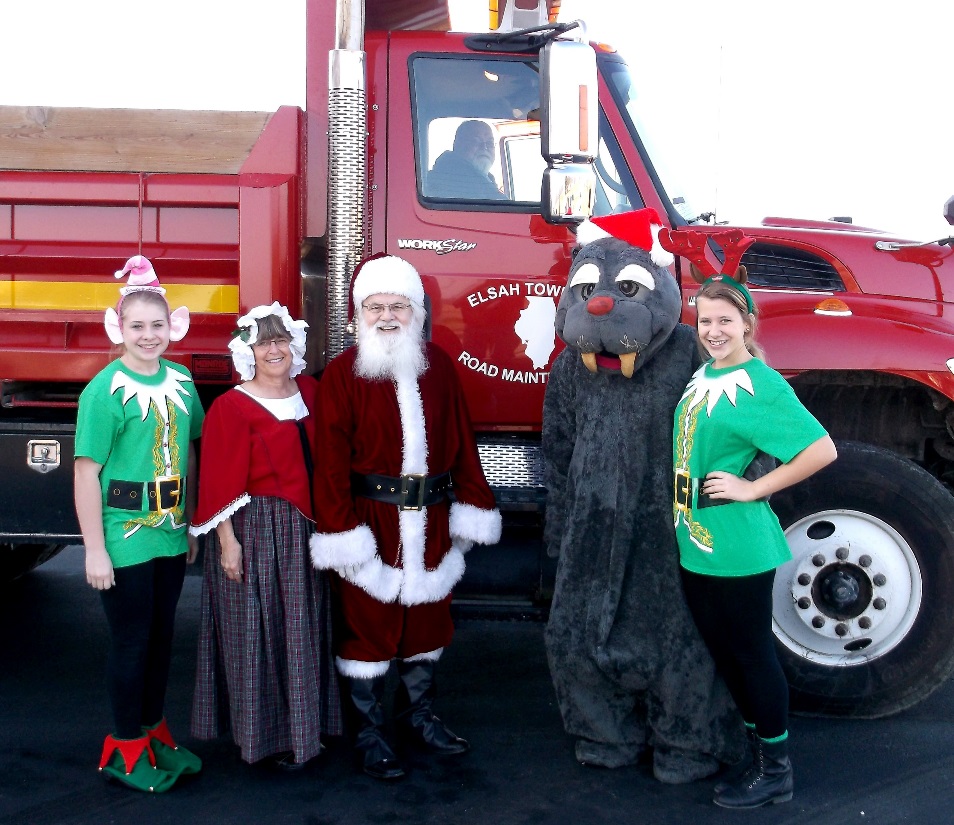 From Around the State
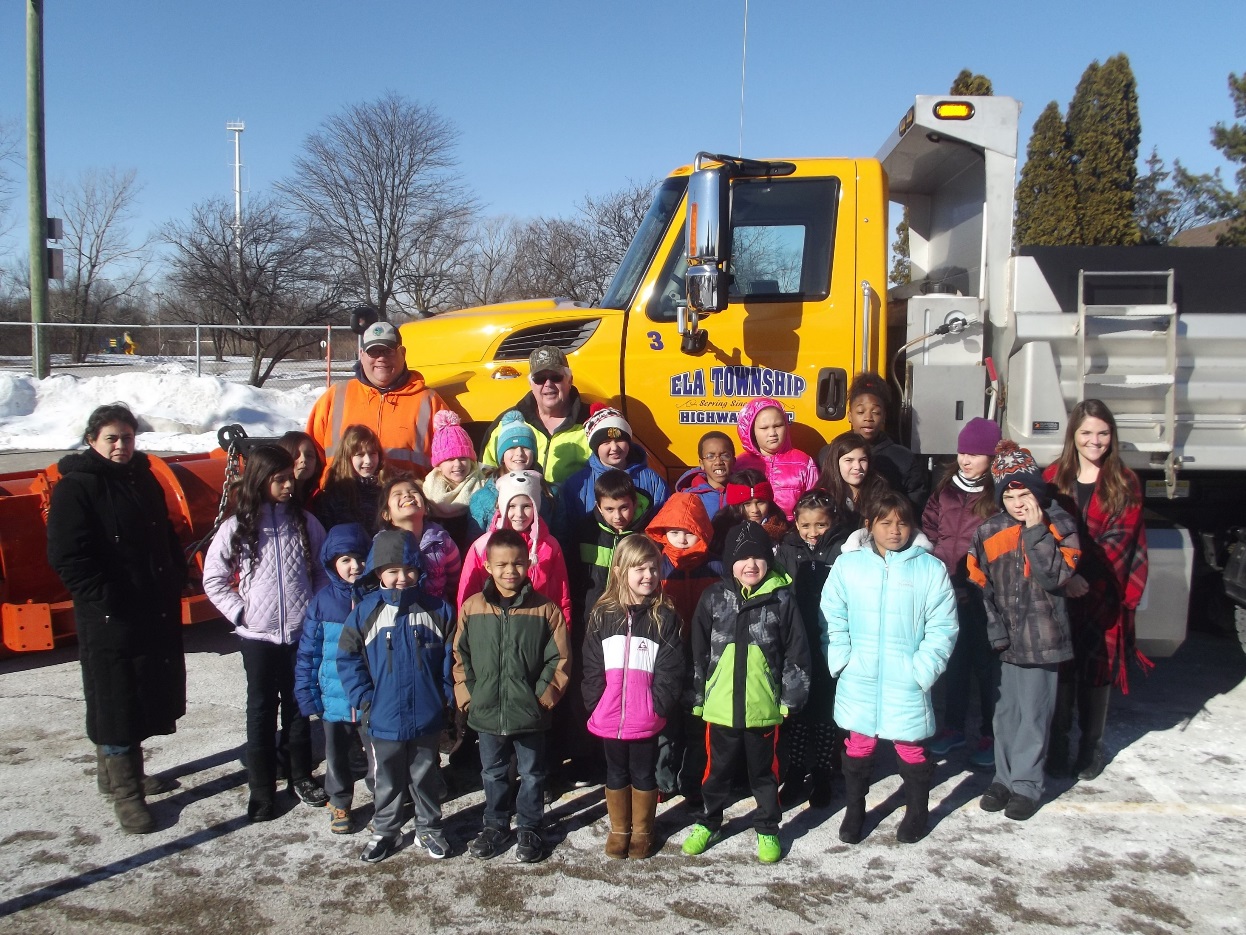 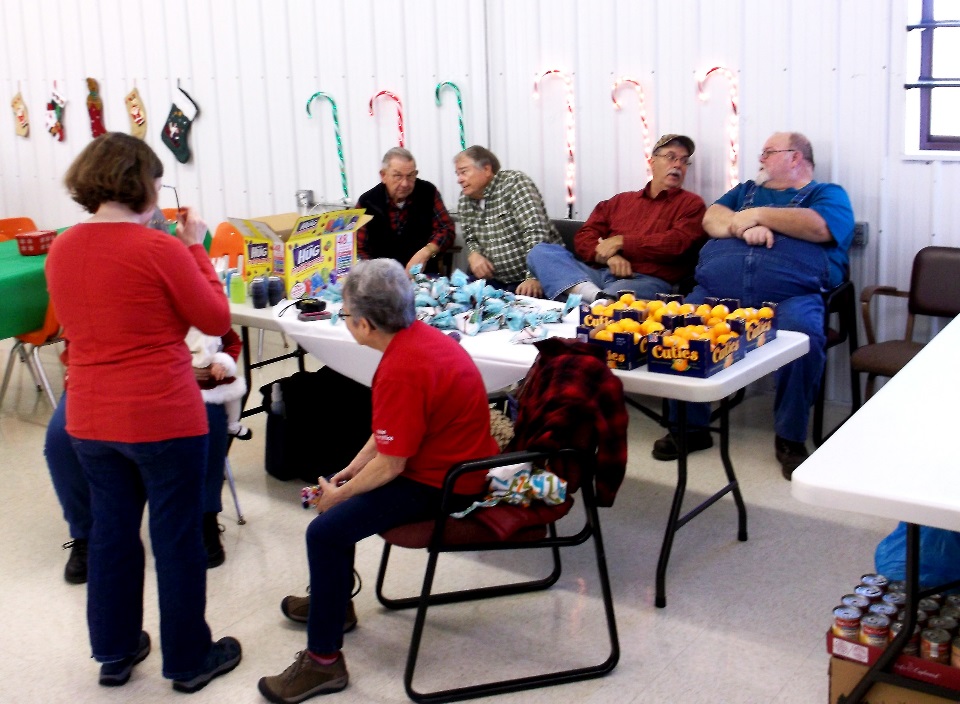 Ela Township
Elsah Township
From Around the State
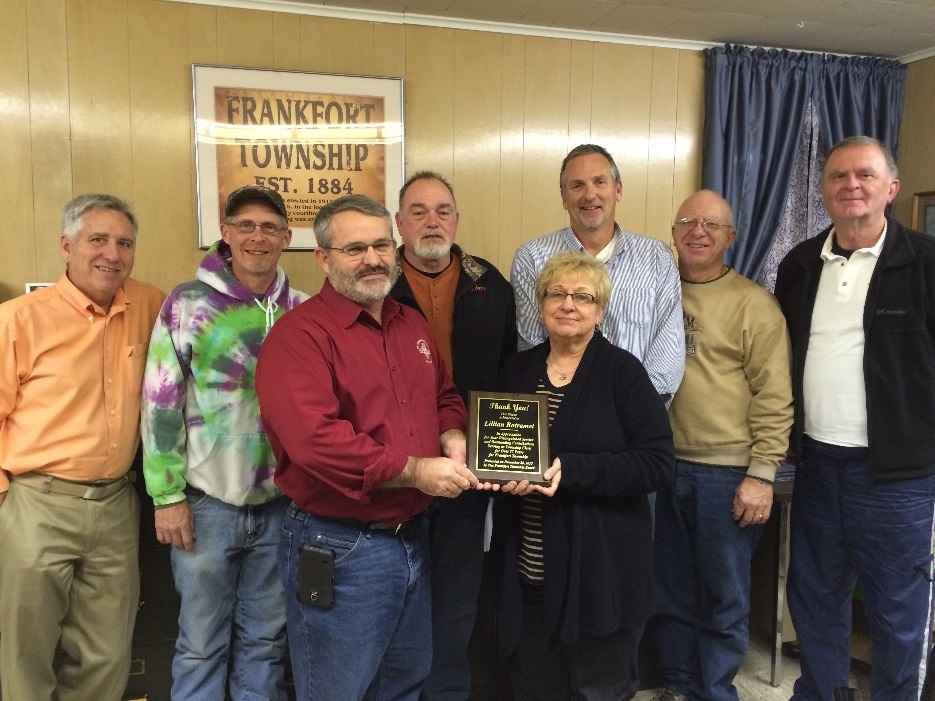 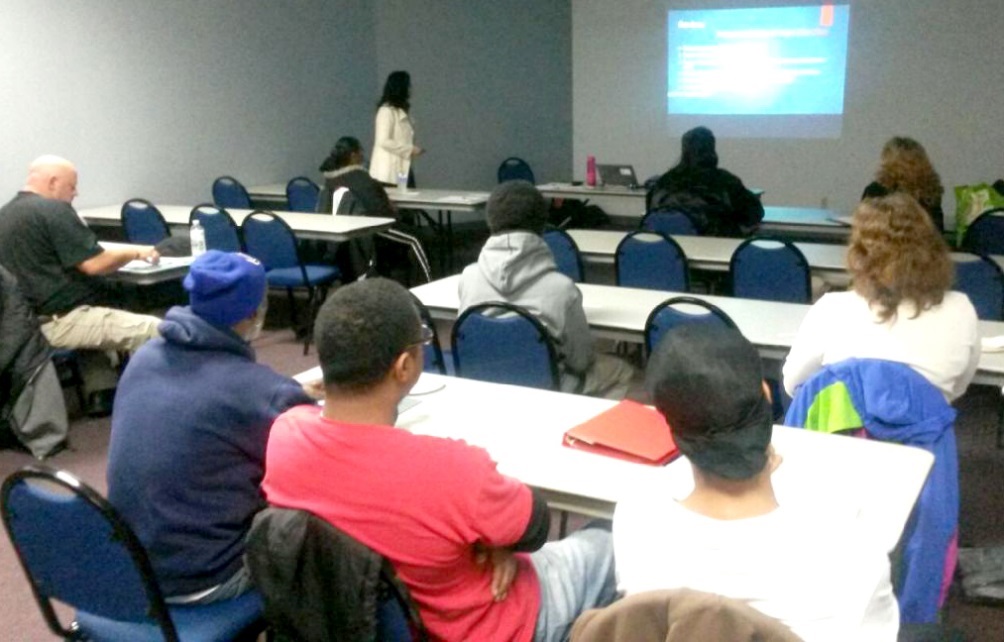 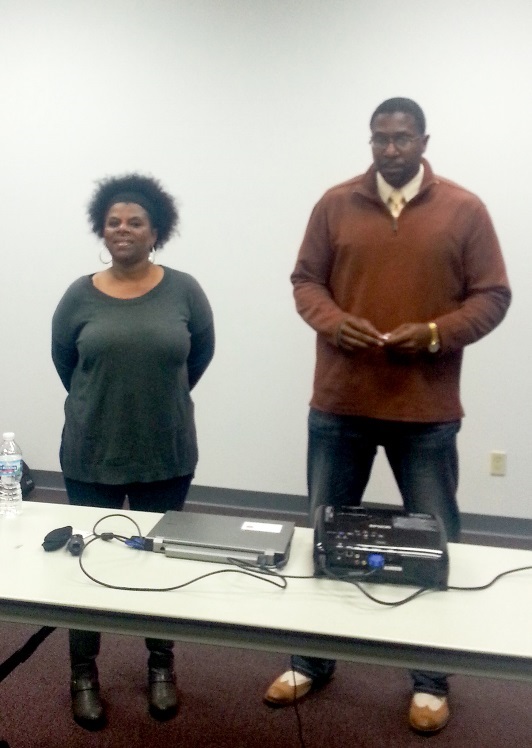 Frankfort Township
Freeport Township
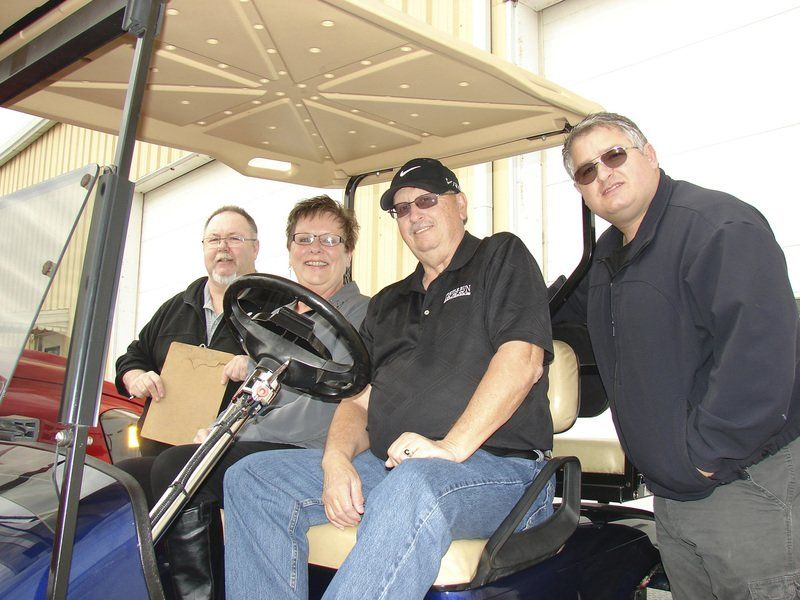 From Around the State
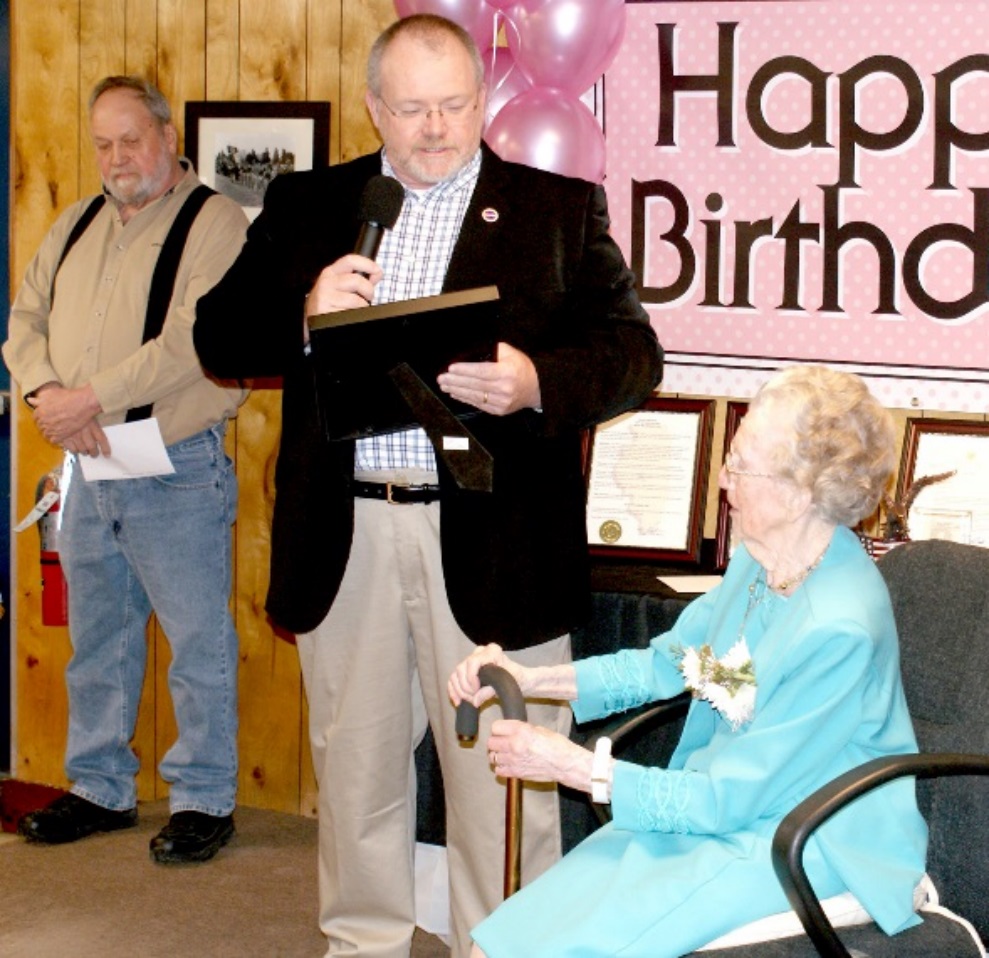 Danville Township
Chillicothe Township
From Around the State
West Galena Township
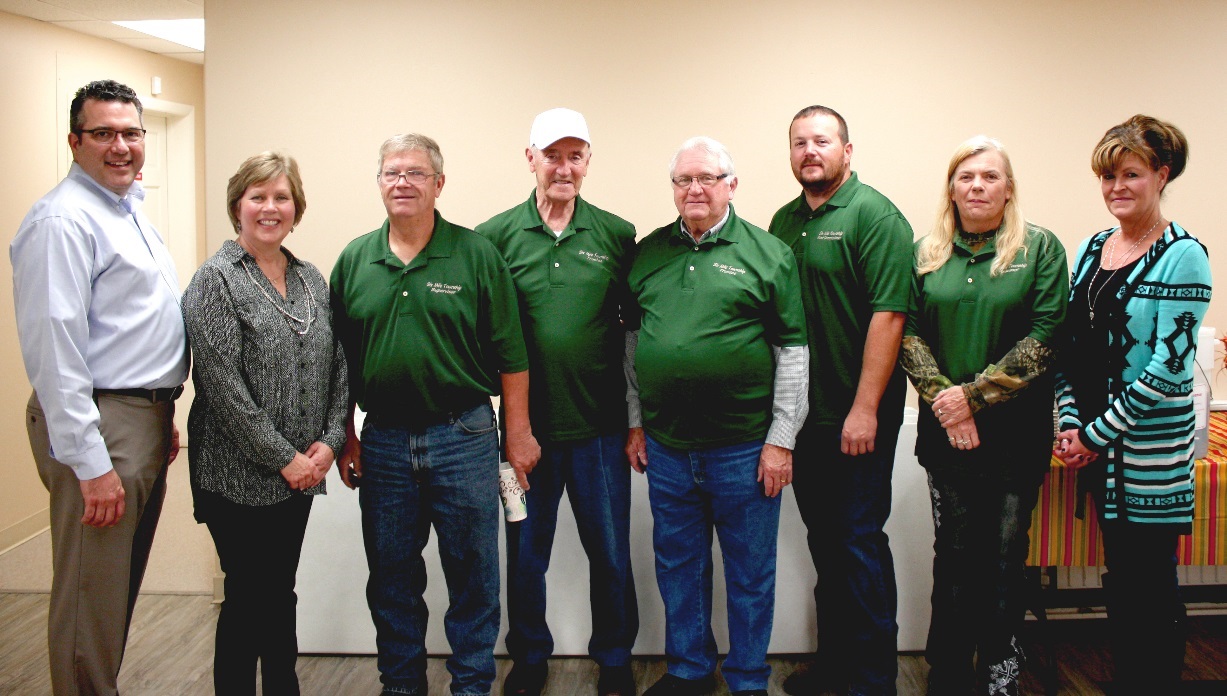 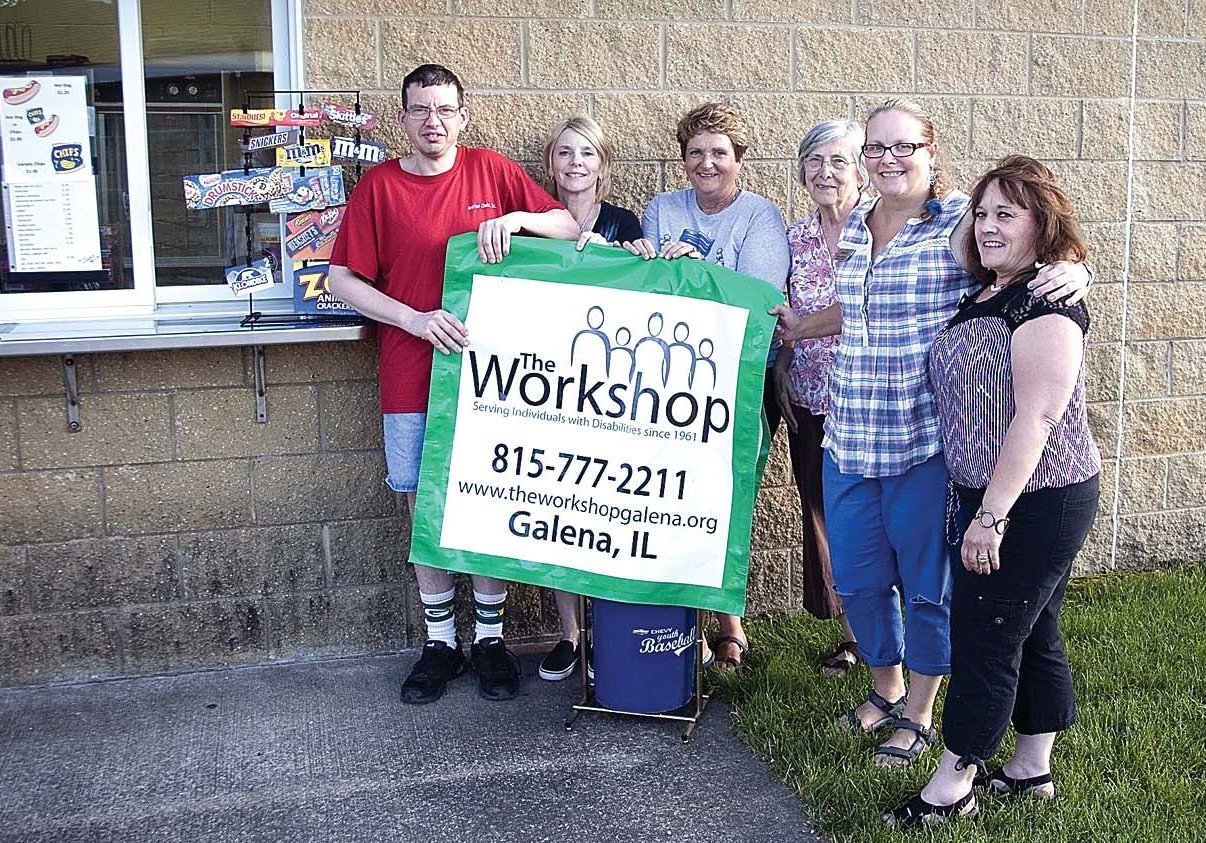 Six Mile Township
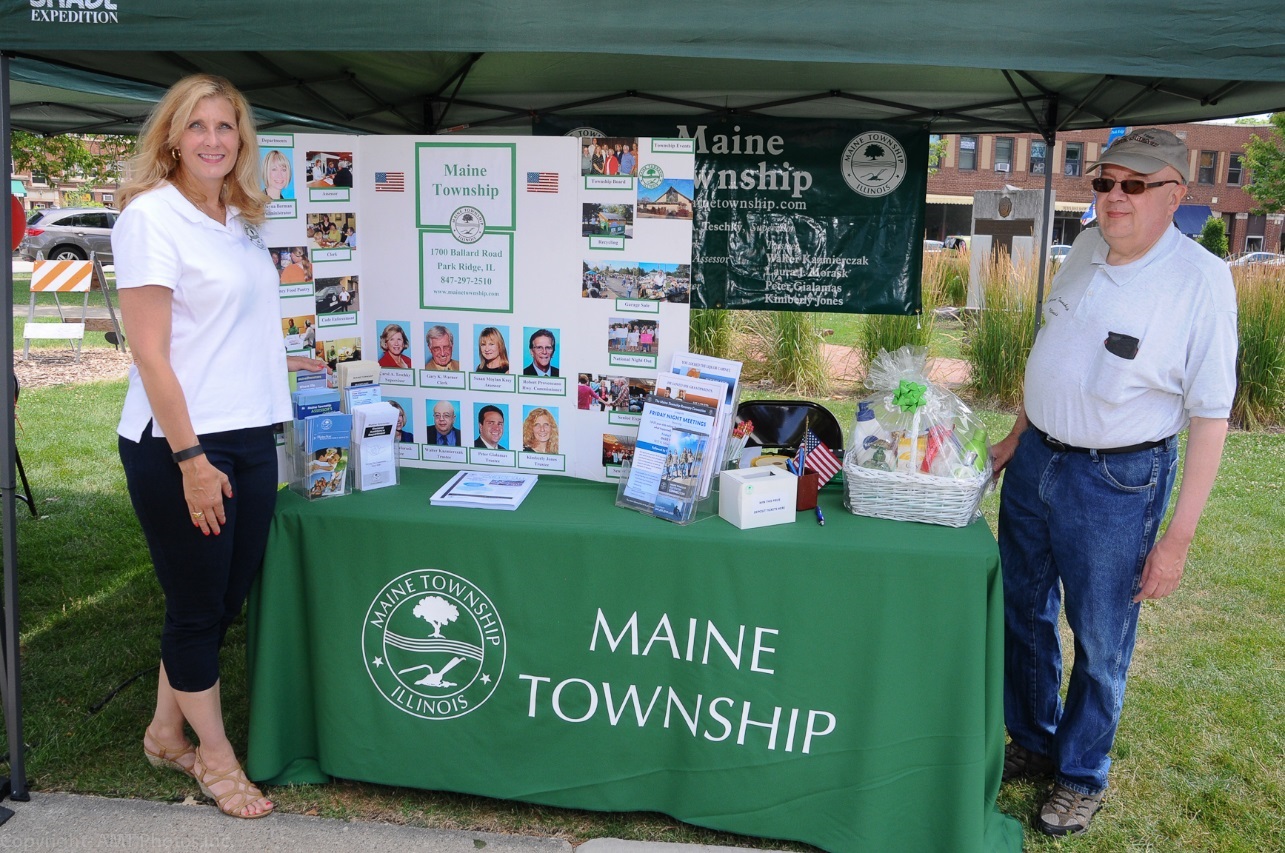 From Around the State
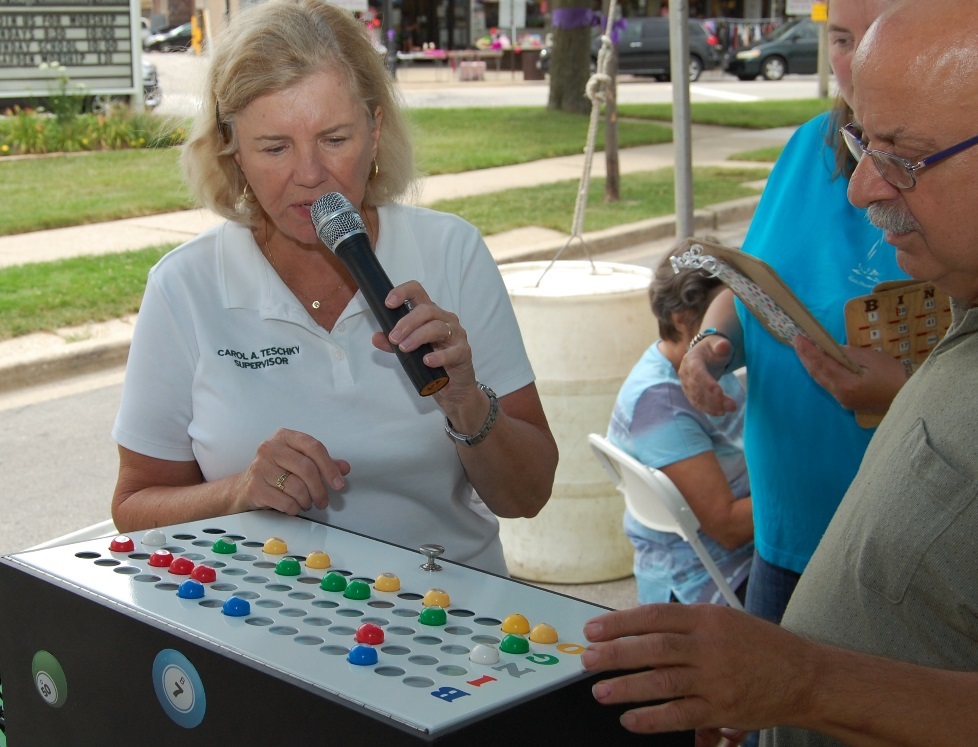 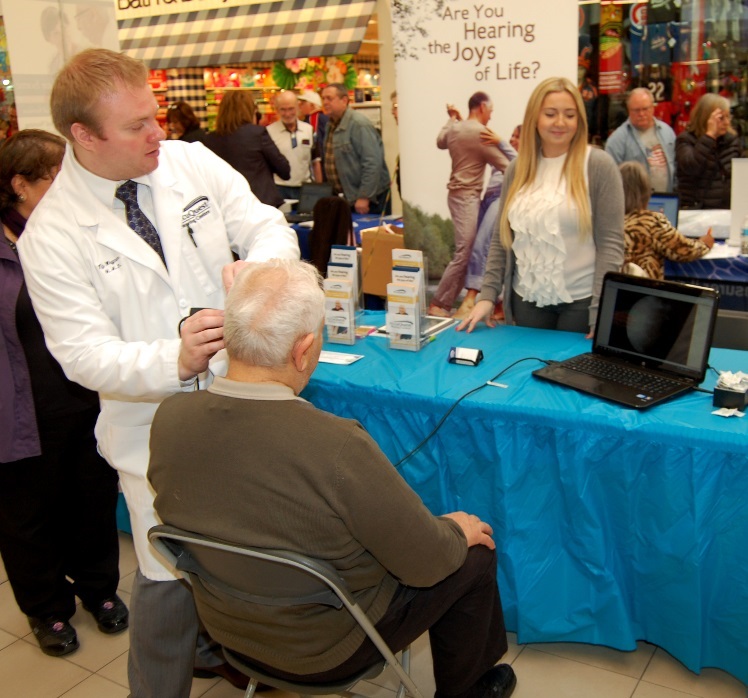 Maine Township
From Around the State
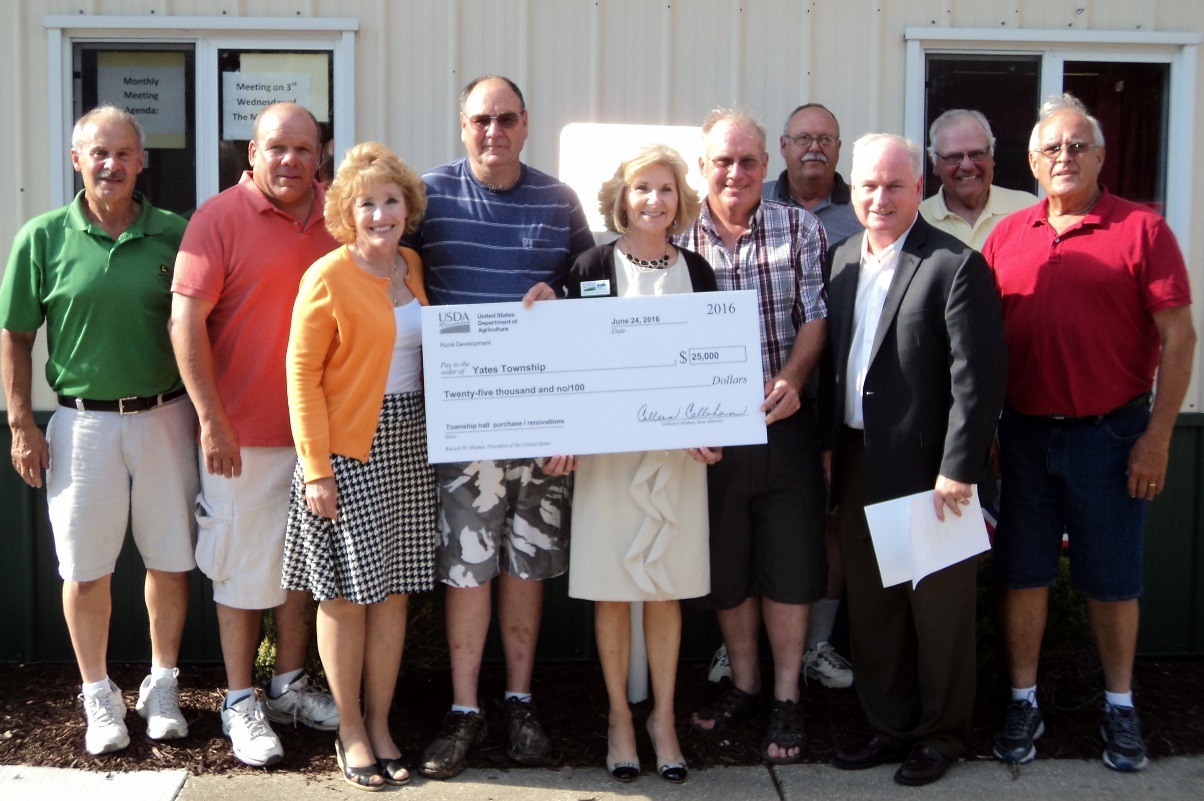 Sandwich Township
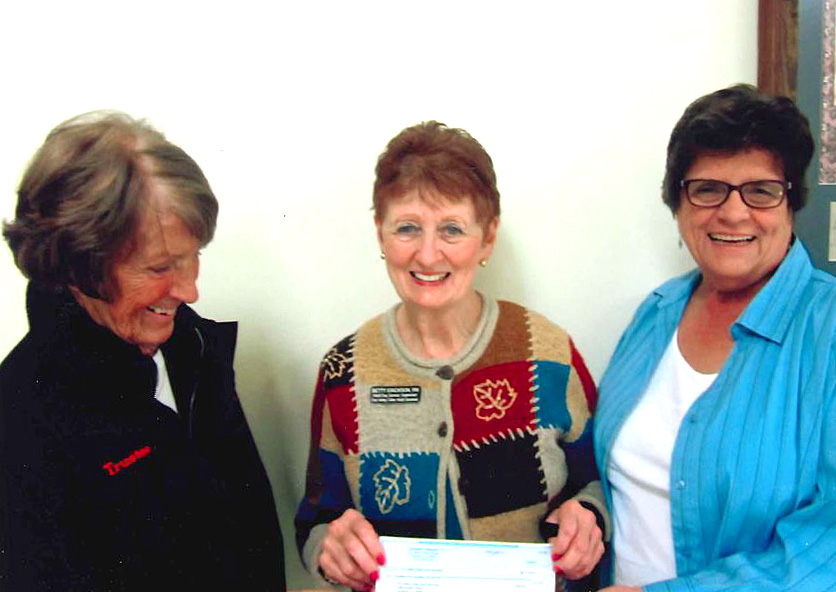 Yates Township
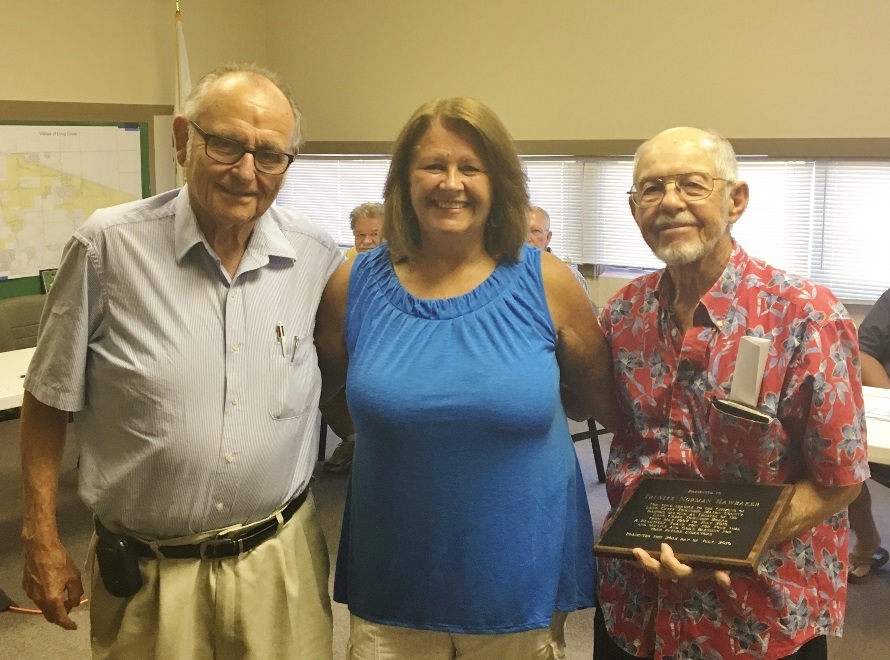 From Around the State
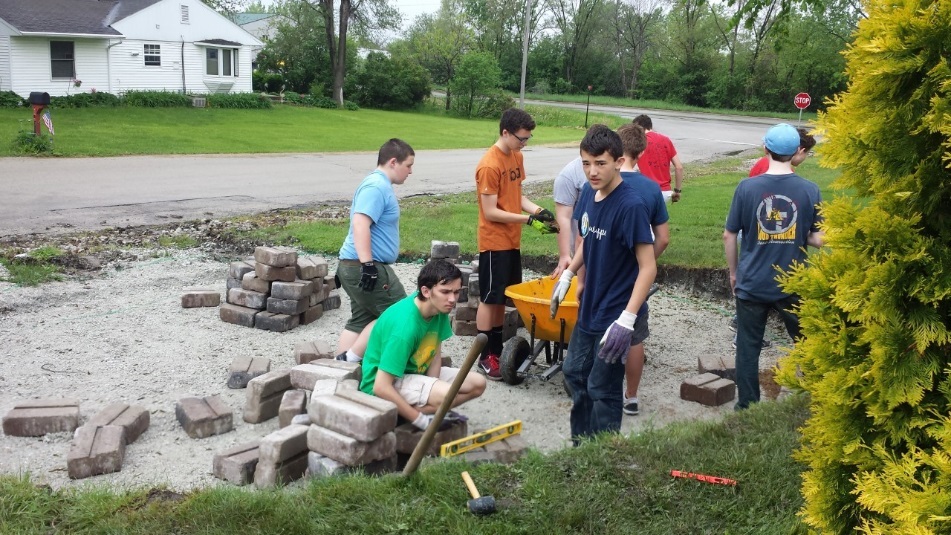 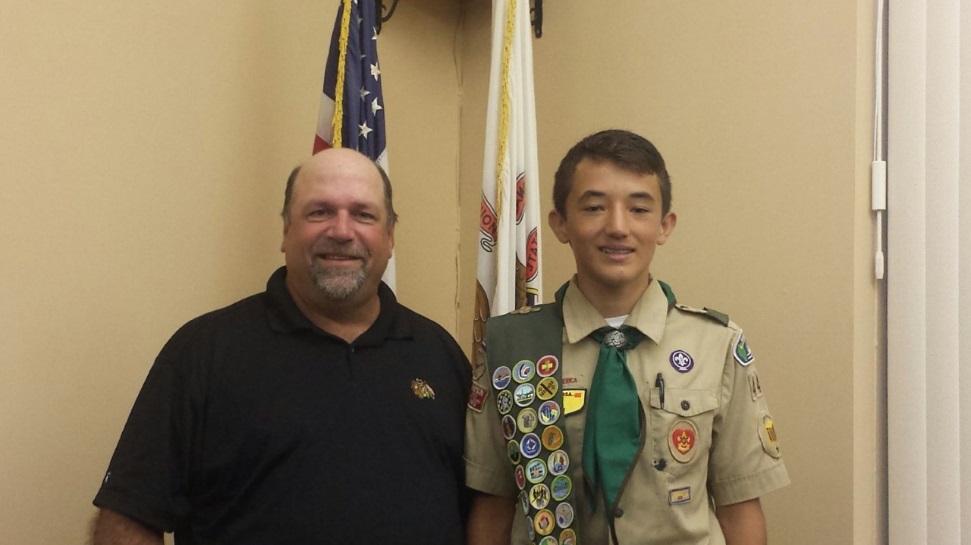 Lockport Township
Long Creek Township
From Around the State
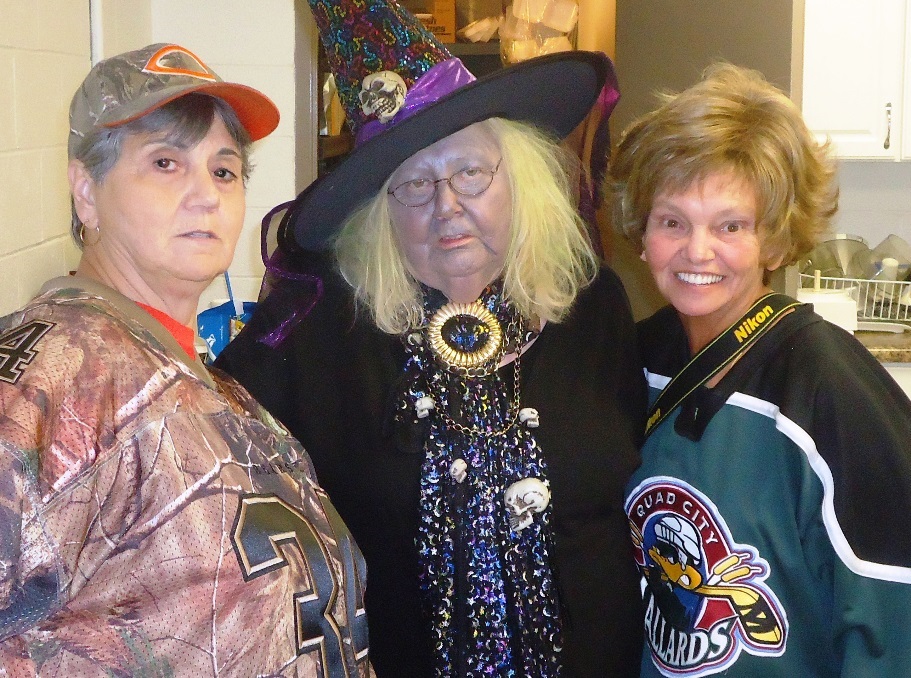 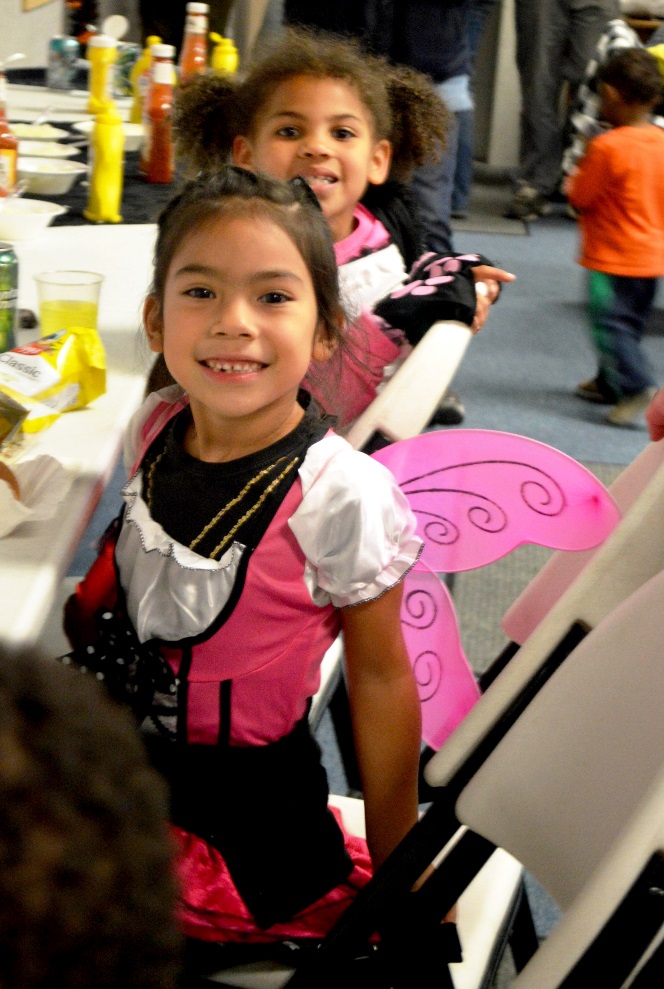 Rock Island Township
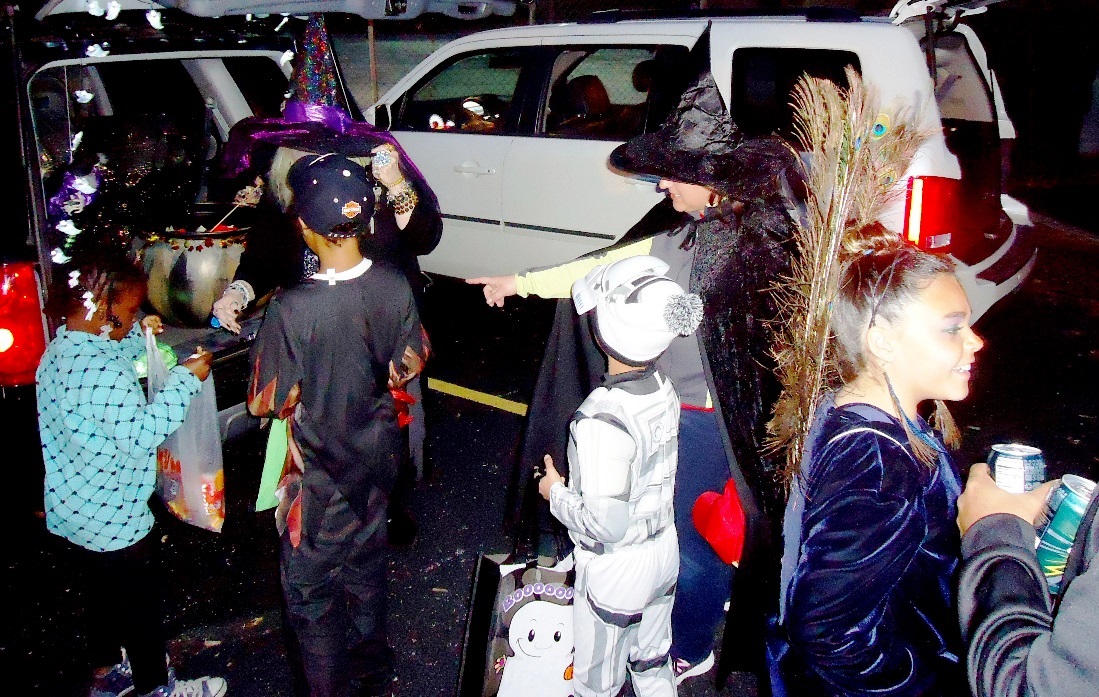 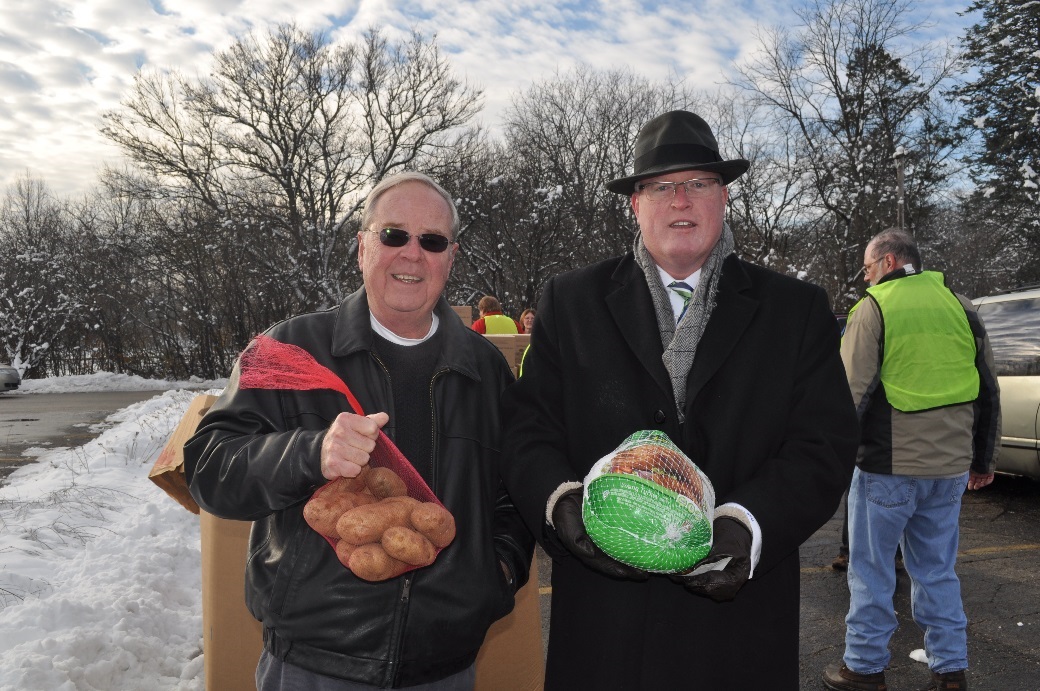 From Around the State
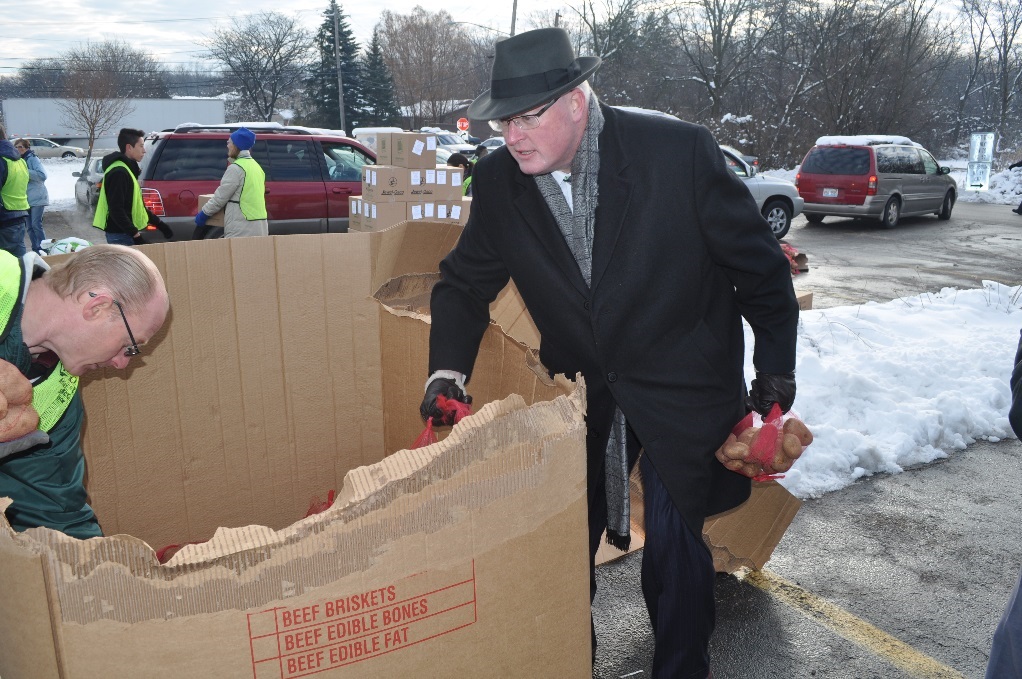 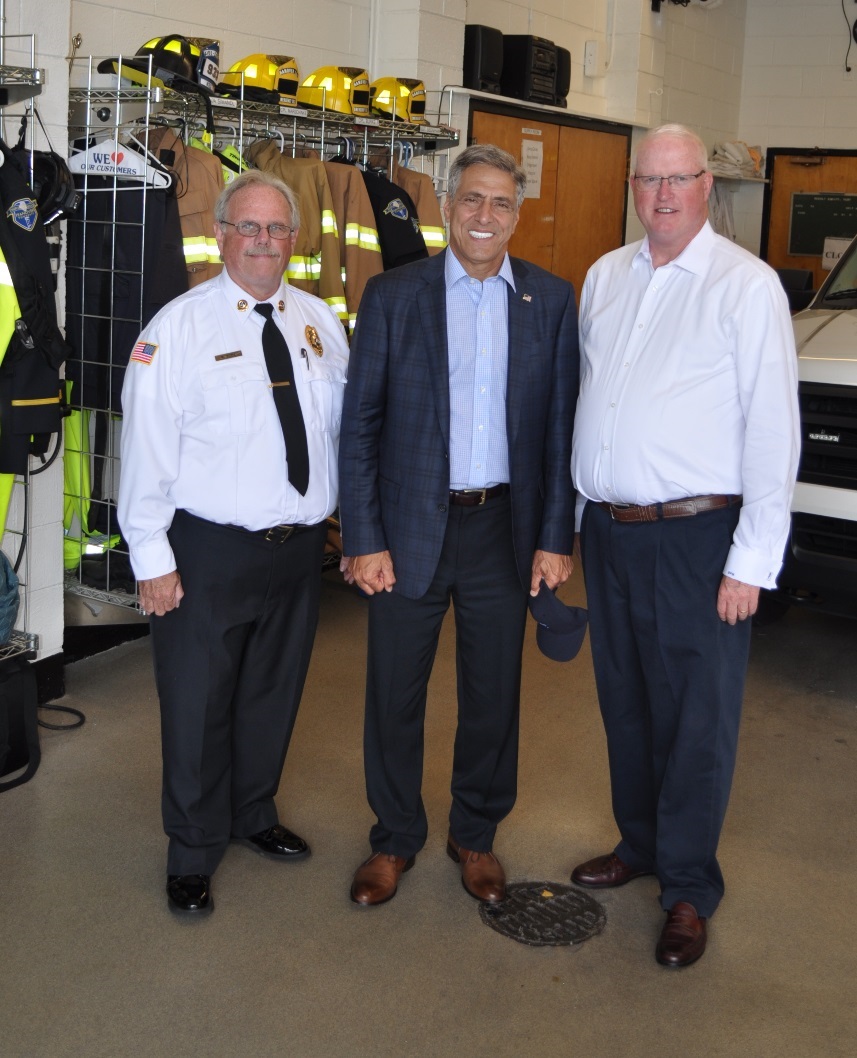 Hanover Township
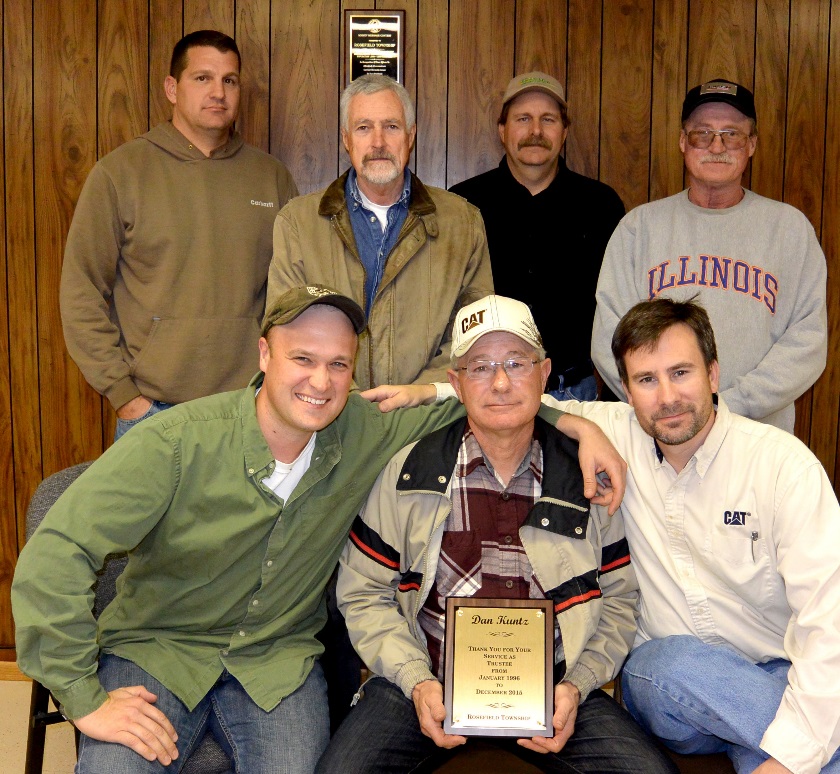 From Around the State
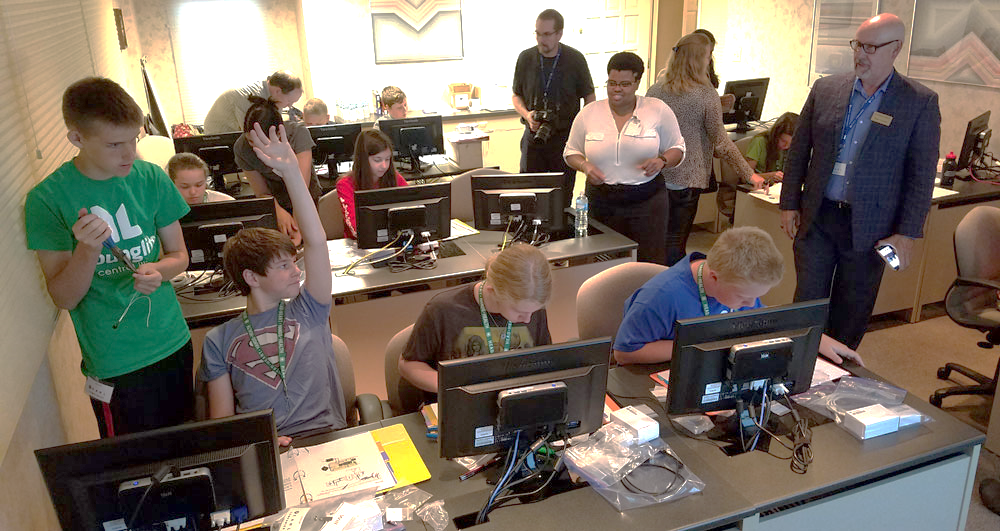 Rosefield Township
Richwoods Township
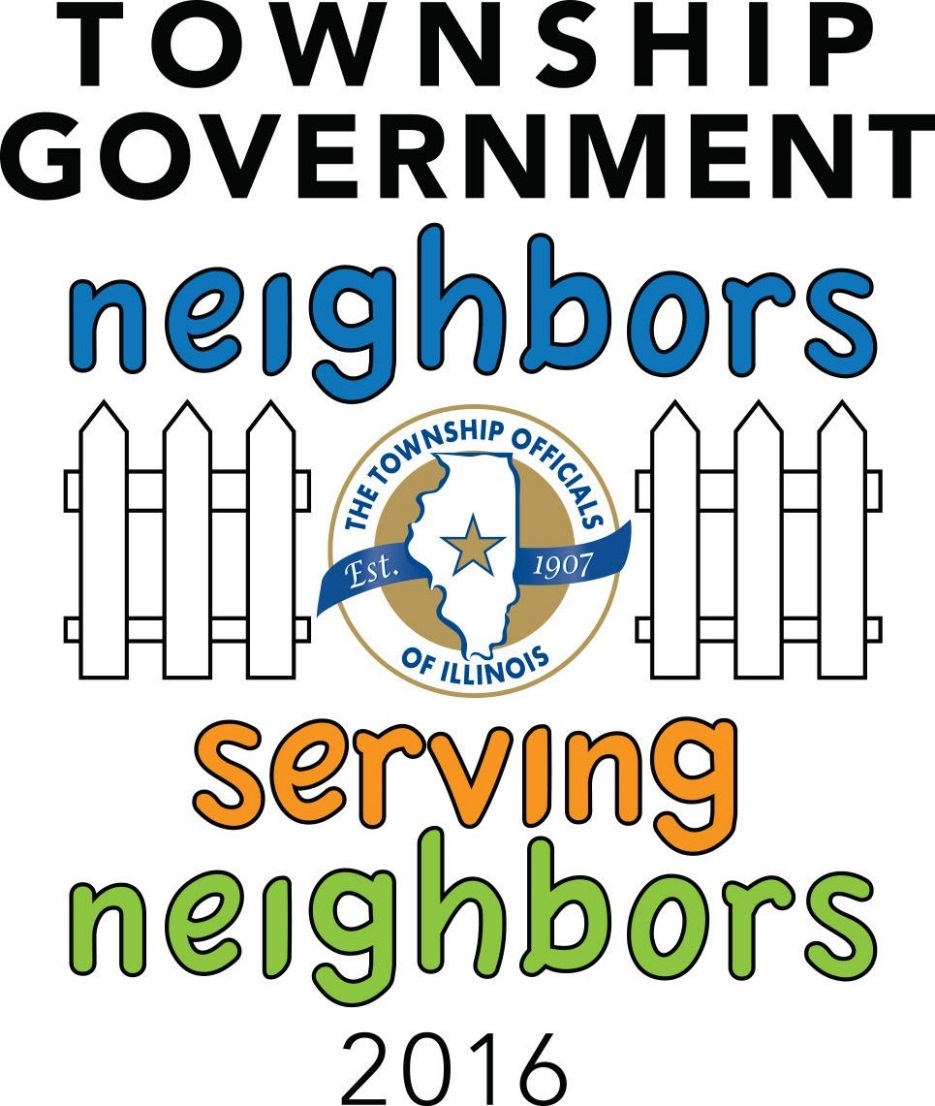 Thank you to our 2016 conference sponsors and exhibitors!
2016 Conference Sponsors
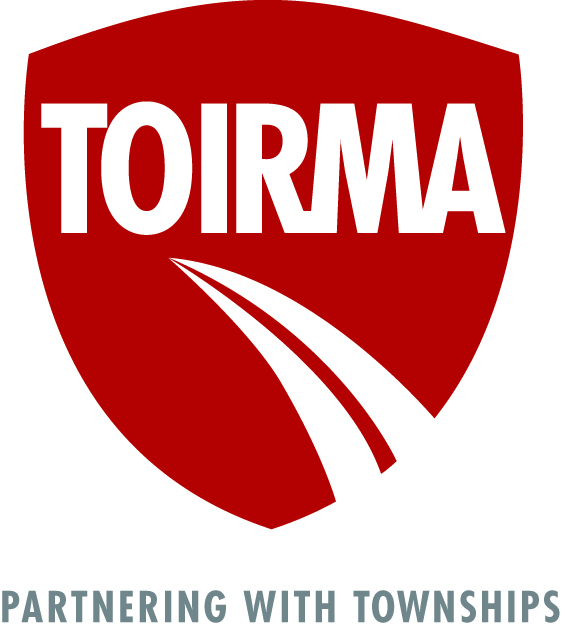 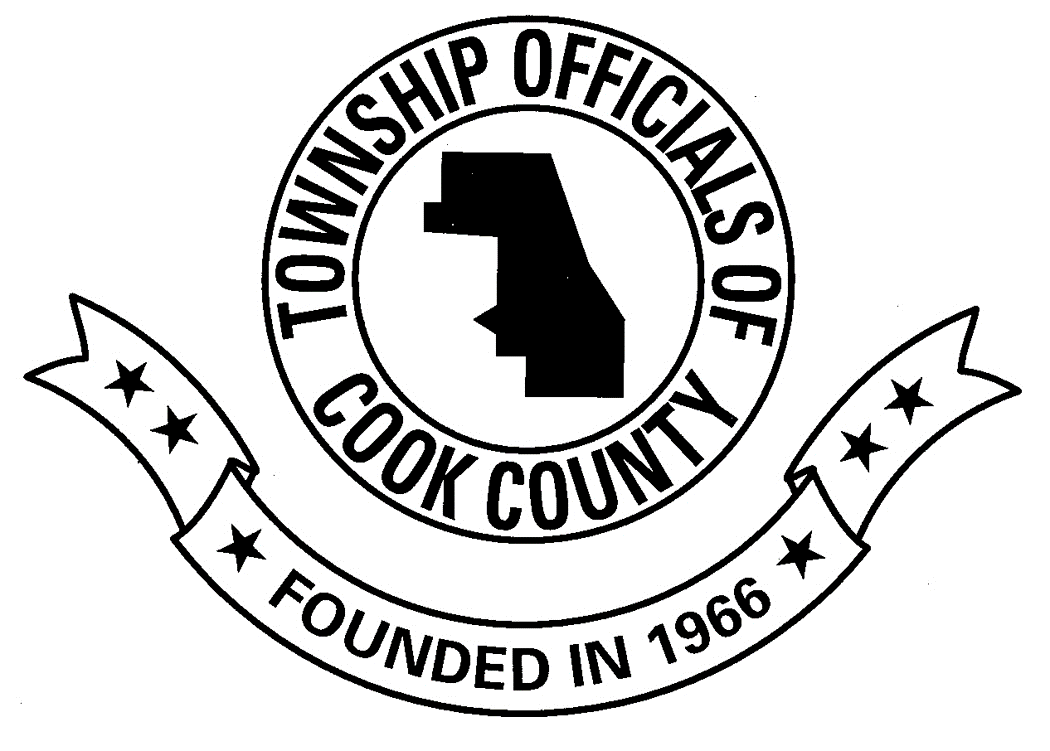 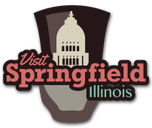 Platinum Sponsors
2016 Conference Sponsors
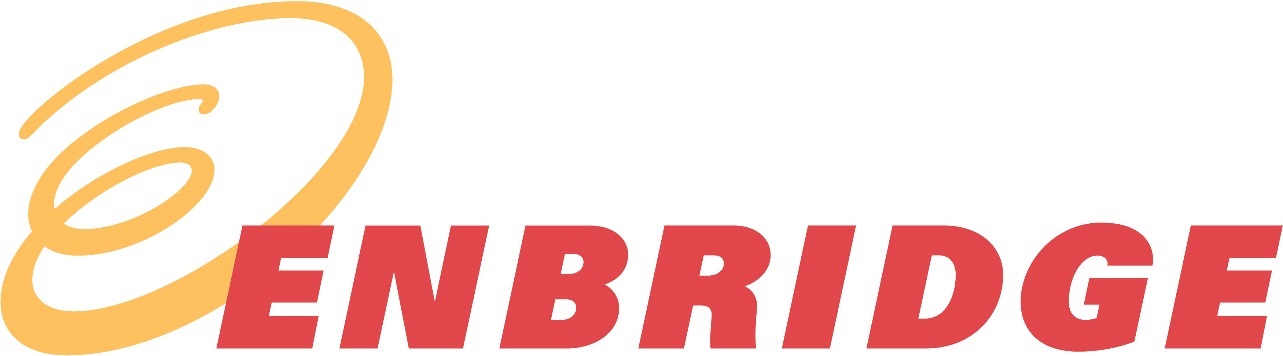 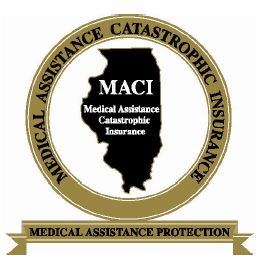 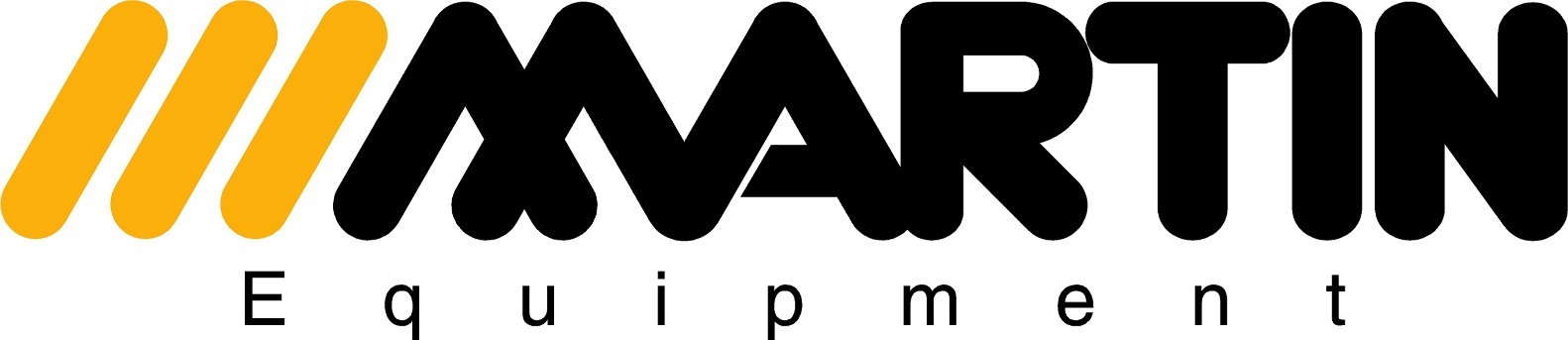 Gold Sponsors
2016 Conference Sponsors
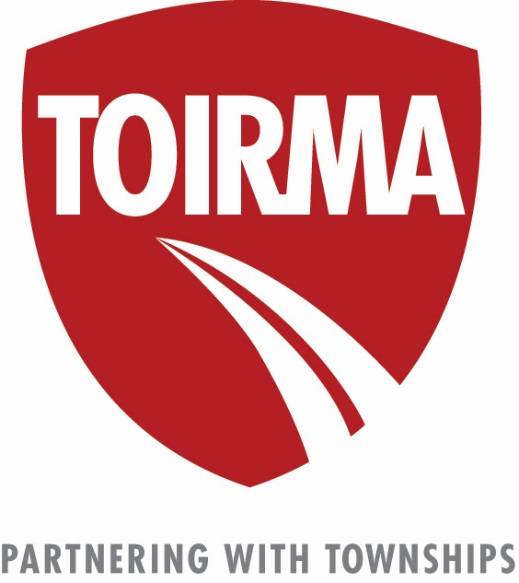 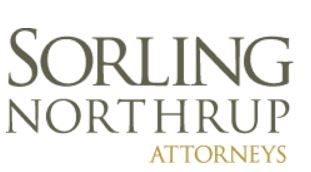 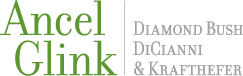 Township Officials of Illinois Divisions
Silver Sponsor
App Sponsors
2016 Exhibit Hall Participants
AITCOY - The Association of Illinois Township Committees on Youth
*Allied Benefit Systems, Inc.
Ameren Illinois
BioSpan Technologies
*Clarke
Ecolane
*Enbridge
*FORCE America, Inc.
Greenfield Contractors LLC
IDOT Technology Transfer Center
ITASCSC, Illinois Township Association of Senior Citizen Services Committees
Illinois Assessors Association 
Illinois Municipal Retirement Fund



Illinois Township Trustees Association
Local Government Health Plan
Martin Equipment of Illinois, Inc.
Mid-West Truckers Association, Inc.
Phoenix Services LLC
*Stonehugger Cemetery Restoration
TIPS
*TOIRMA
Township Highway Commissioners of Illinois
Township Officials of Illinois
Township Officials of Illinois Clerks Division
*Visual PAMSPro
Waukegan Township
Wm. Nobbe Co.
*Woody's Municipal Supply Co.

*Associate Company Members
Reminders
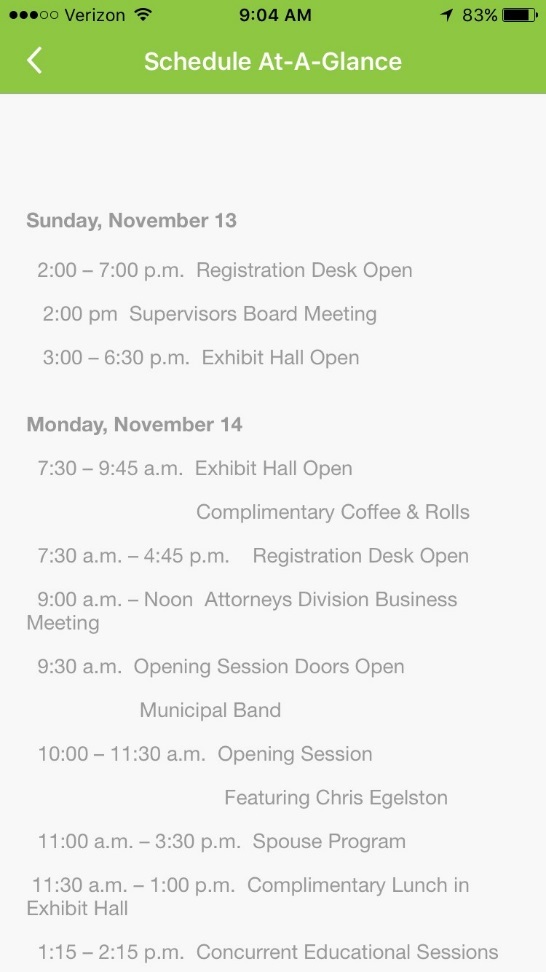 Please download the TOI Conference App available for download through iTunes or the Google Play Store. 

If you are having trouble downloading, updating, or navigating the conference app, stop by the Mobile App booth outside of the Exhibit Hall or the TOI booth inside the Exhibit Hall for help. 

There is free Wi-Fi access for conference attendees at the Crowne Plaza:

		Network: Crowne Plaza Conference 
     		Password: thanks
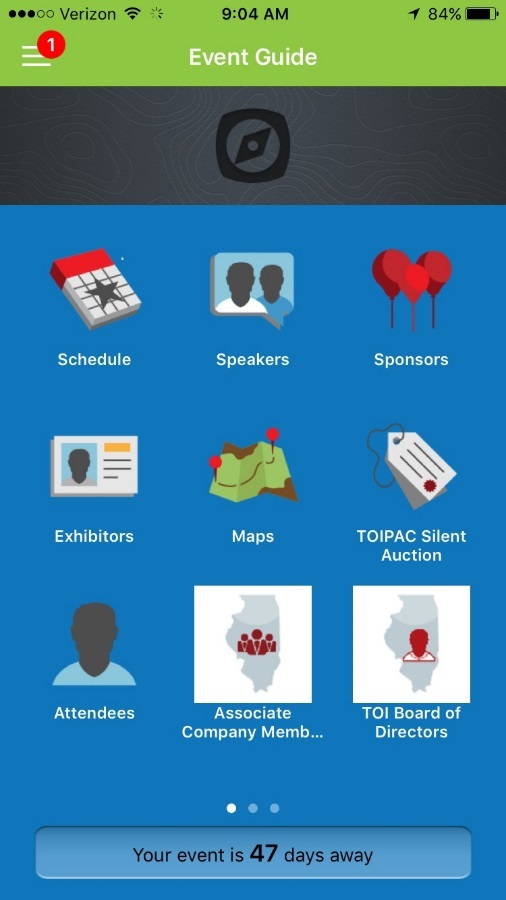 Reminders
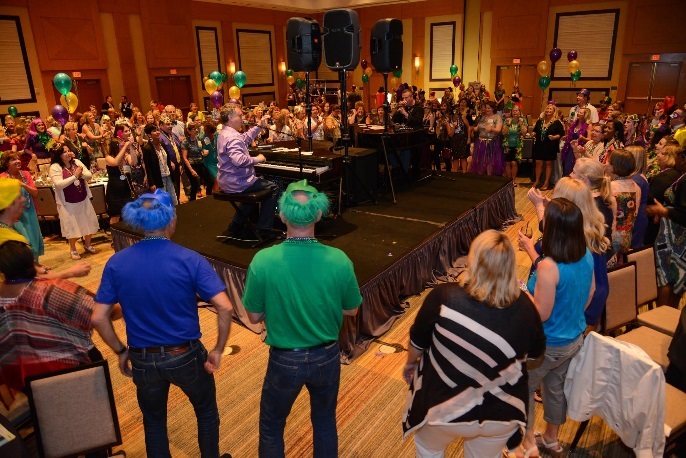 Don’t miss our special Monday night fun event! This year’s event will feature:
A DJ providing music from 8:00 to 9:00 p.m. 
Dueling pianos performed by Fun Pianos! by 176 Keys from 9:00 to 11:00 p.m. 
Bean bag tournament 
Complimentary beer, wine and soda will be provided by our friends from TOIRMA.
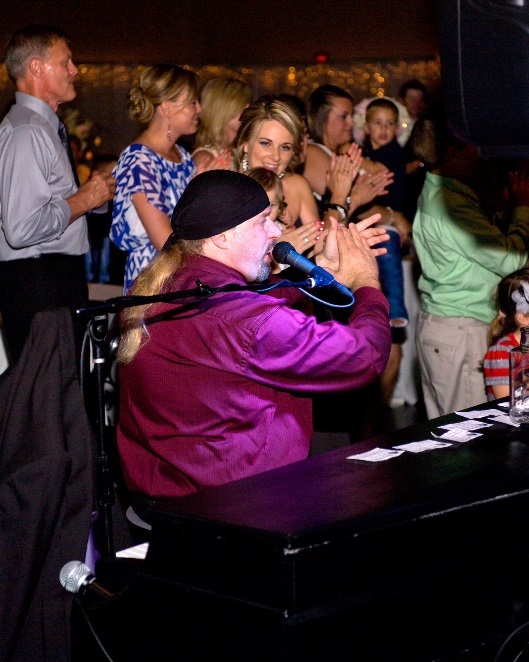 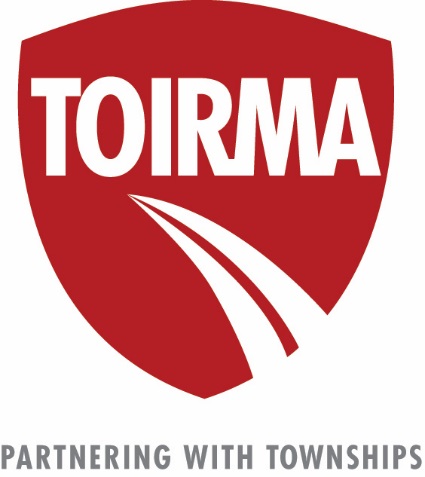 Reminders
Be sure to attend your division meeting, Tuesday, 12:00-2:45 p.m.

See the program or app for additional details
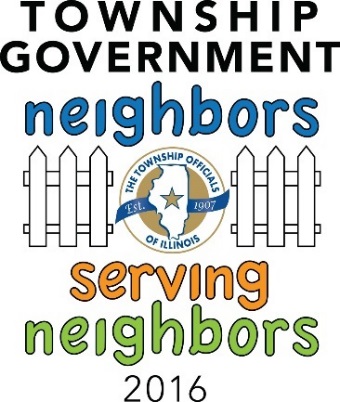 Thank you for attending our 109th Annual Educational Conference! 
We hope you have a great experience!